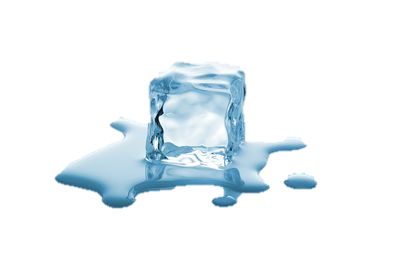 Sea ice retreat,
ocean surface warming,
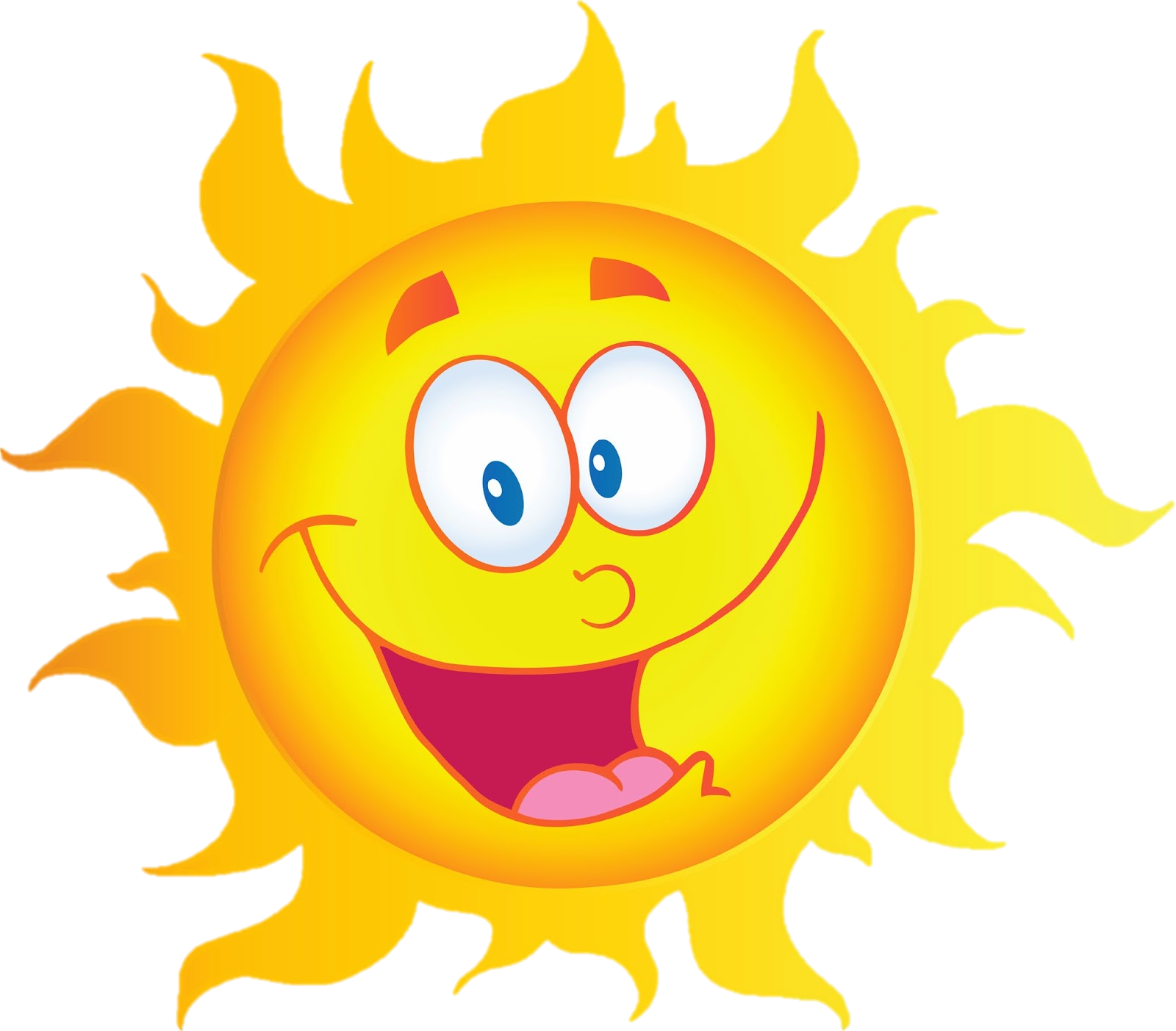 Michael Steele
Polar Science Center, Applied Physics Lab, Univ. of WA
Seattle, WA USA
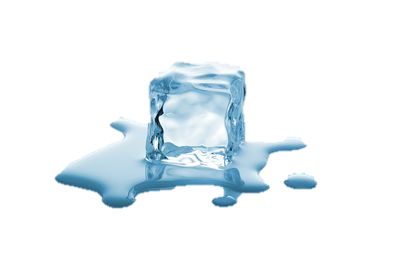 Sea ice retreat,
ocean surface warming,
&
What’s new in the US of A?
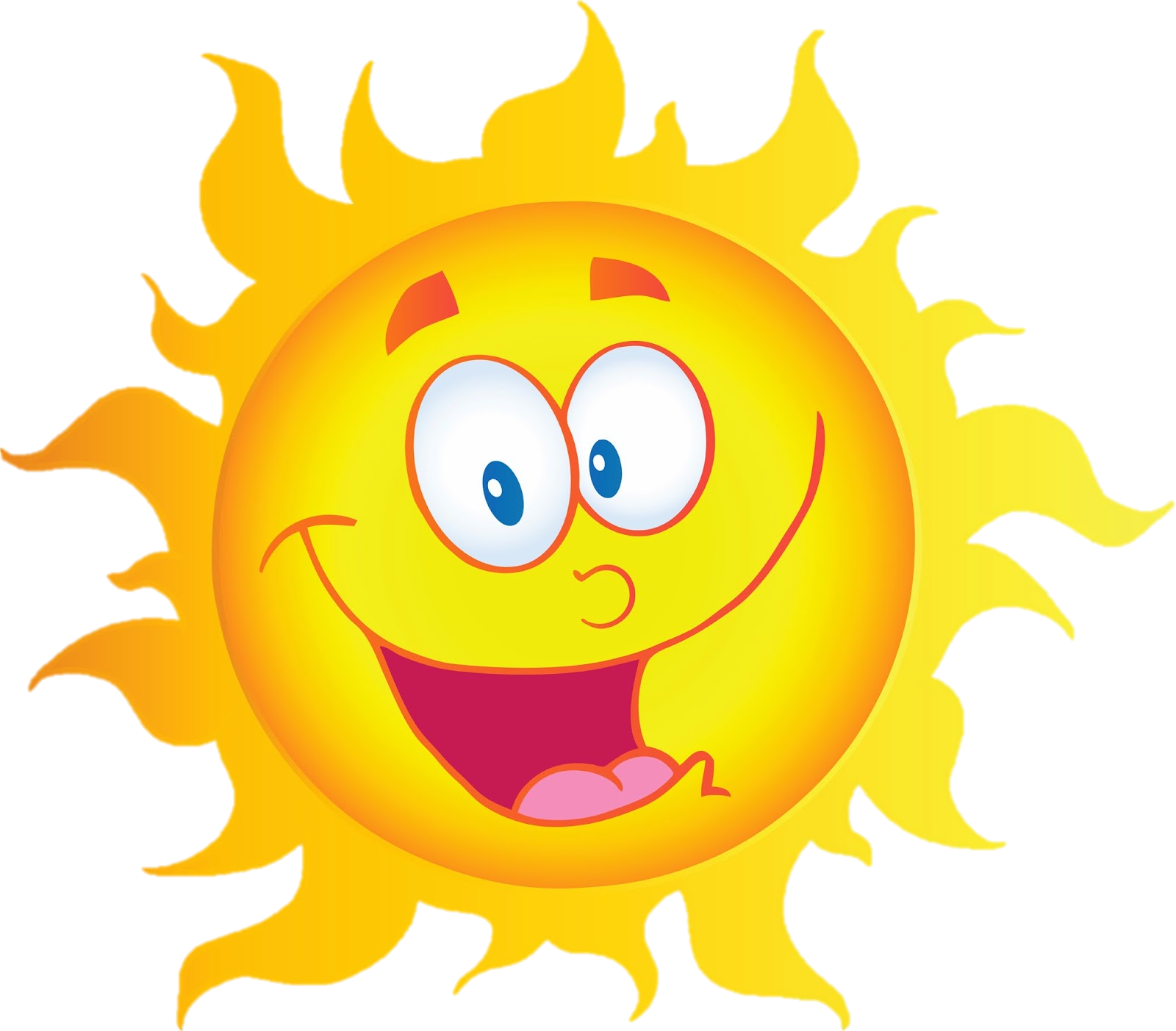 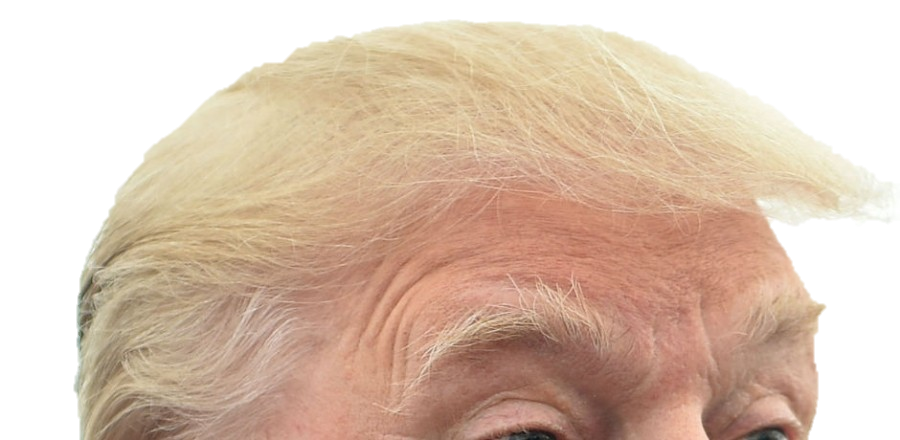 Michael Steele
Polar Science Center, Applied Physics Lab, Univ. of WA
Seattle, WA USA
besides this…
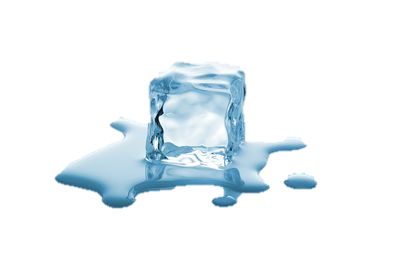 Or…
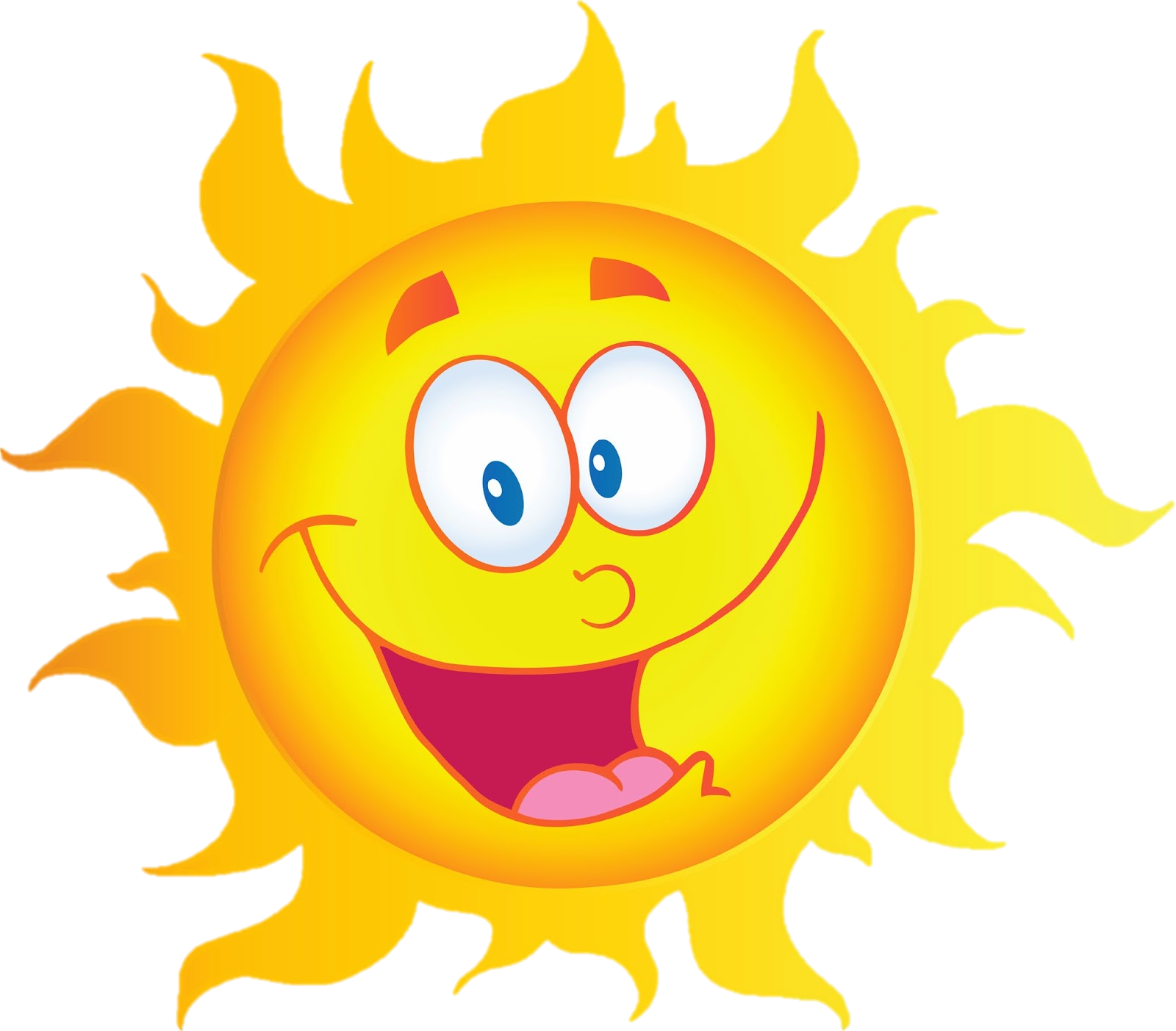 Michael Steele
Polar Science Center, Applied Physics Lab, Univ. of WA
Seattle, WA USA
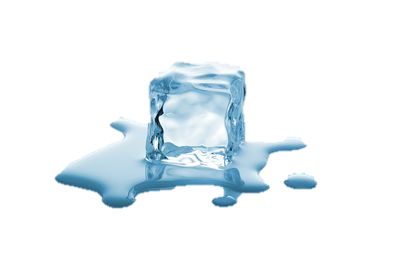 Mike talks about:

His research

A view of Washington, D.C. 
		from 2,300 miles away in Seattle
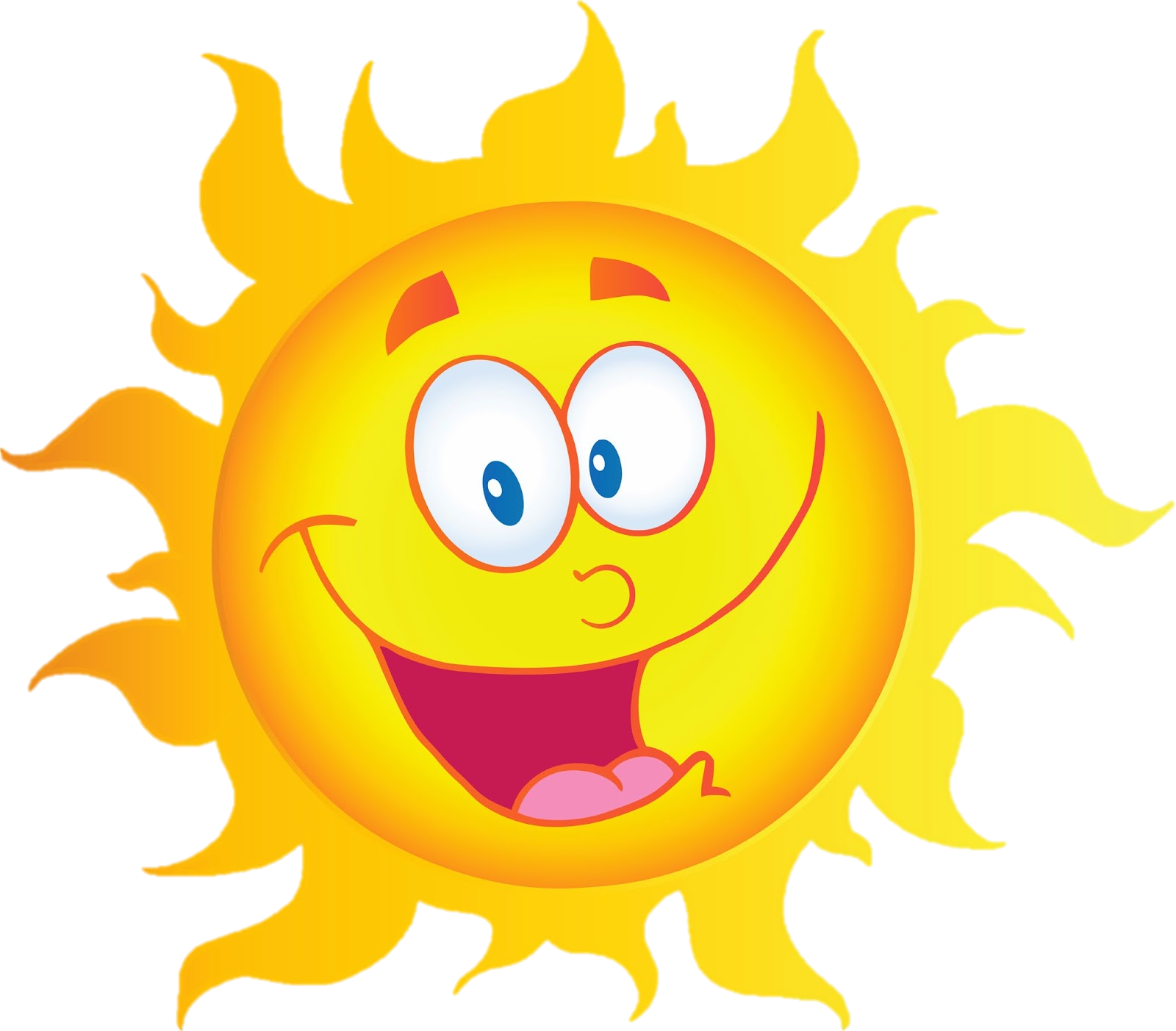 Michael Steele
Polar Science Center, Applied Physics Lab, Univ. of WA
Seattle, WA USA
Sea Ice
Decline
September Arctic Sea Ice Extent
1979 - 2016
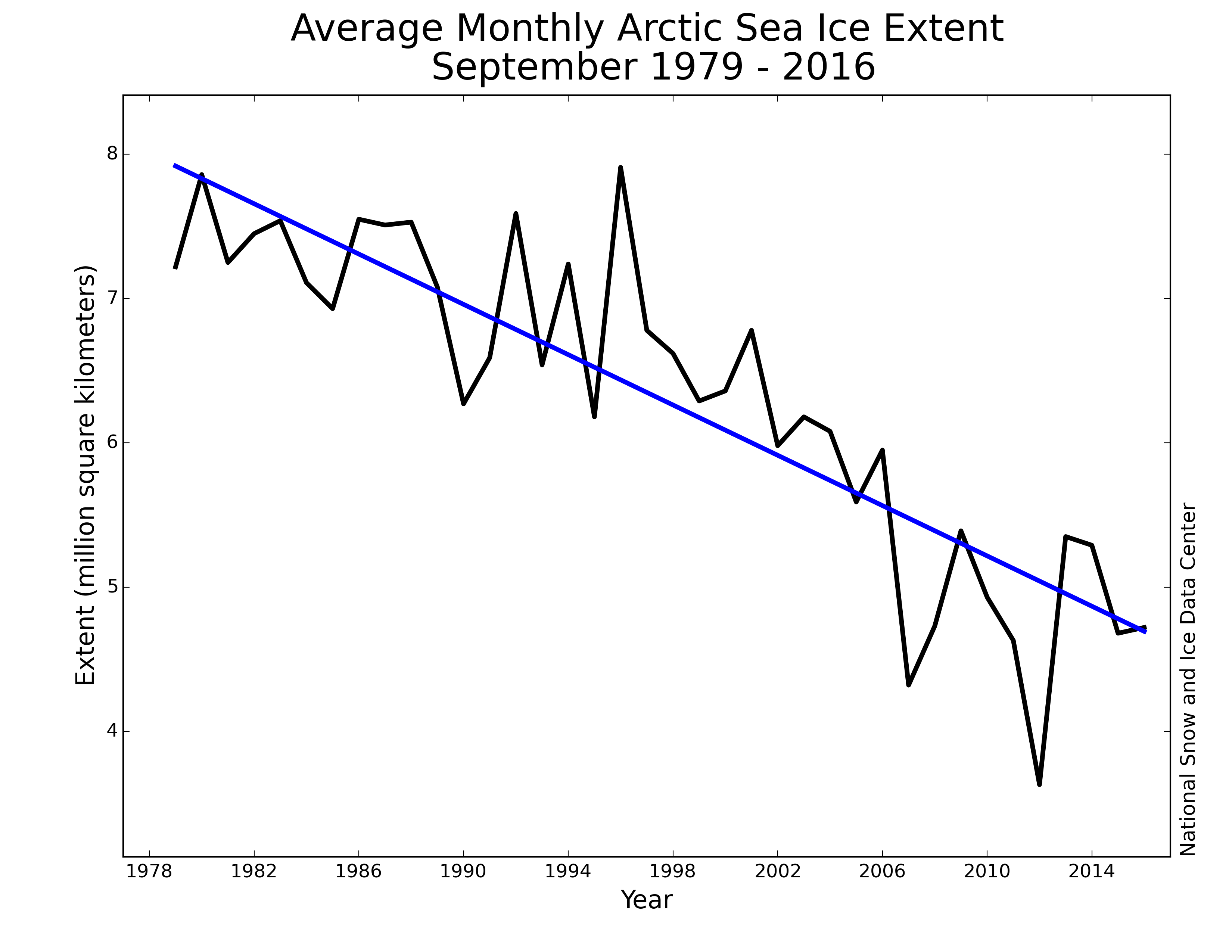 8


7

6


5


4
0.087 Mkm2/yr
Extent (Mkm2)
2007
2012
1980                 1990                2000                2010              2016
Year
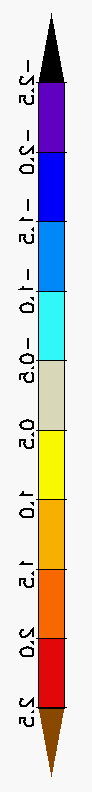 2.5
1.5
0.5
-0.5
-1.5
-2.5
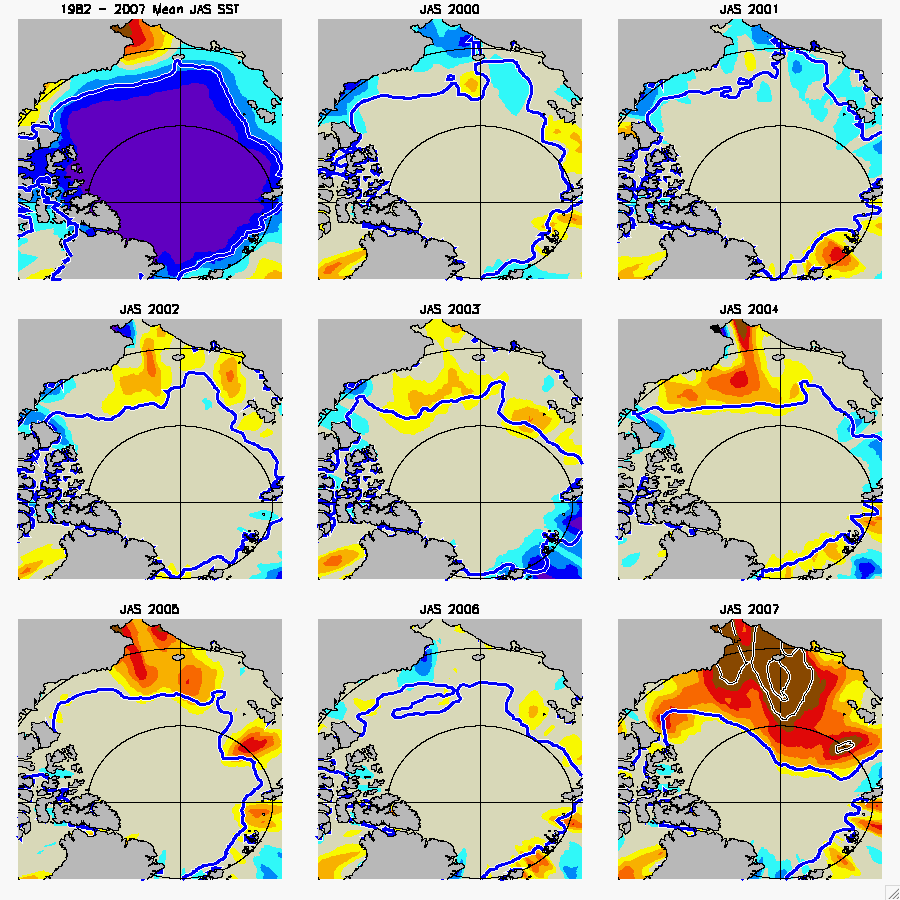 2007
Ice Retreat  Ocean Warming
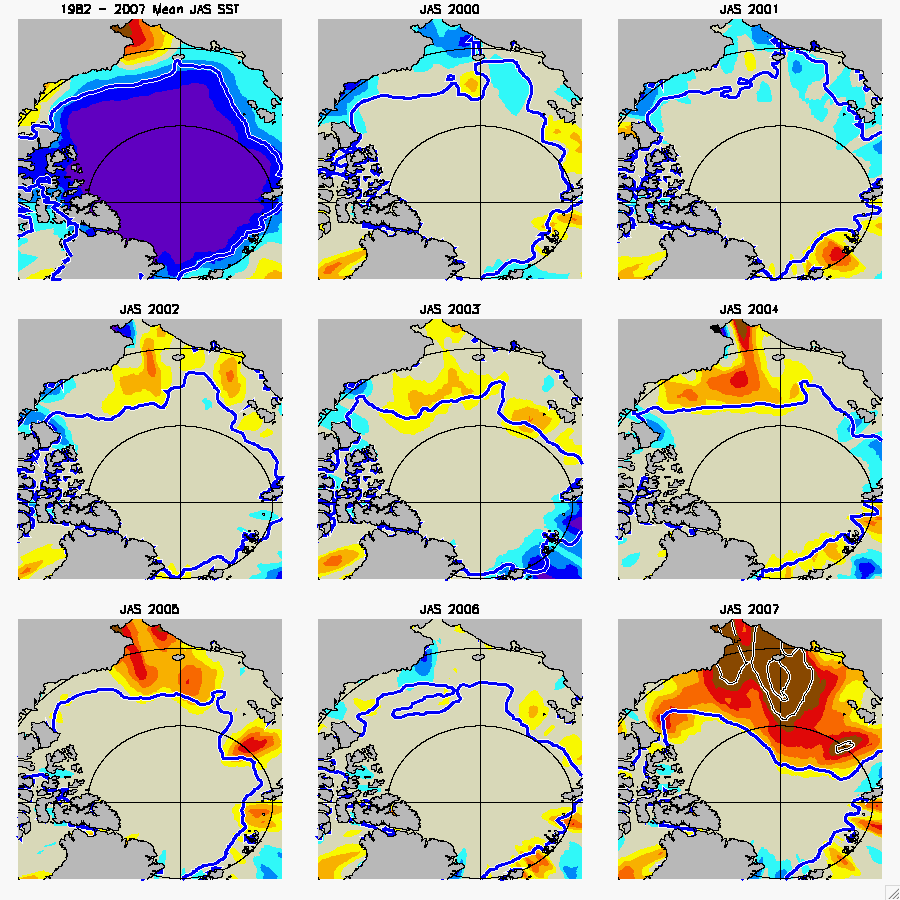 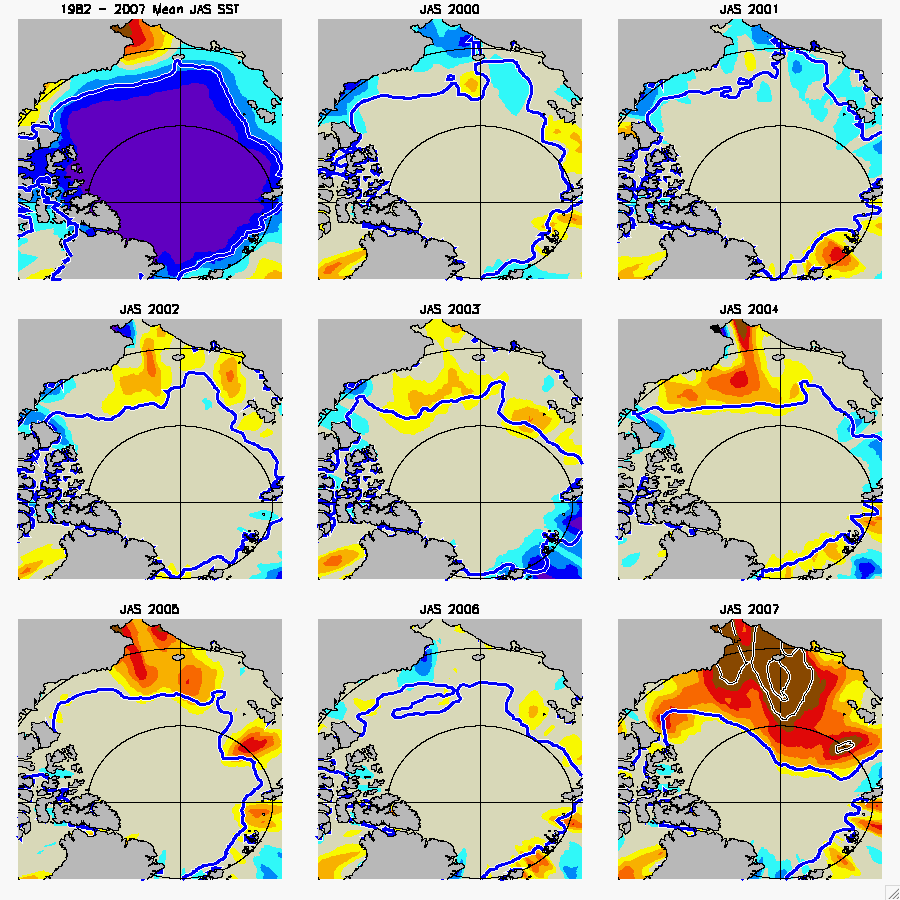 Steele et al. (GRL, 2008)
2000
2001
2002
Russia
Alaska
Sept
sea
  ice
Anomaly of Summer  JAS 
Sea Surface Temperature (C)
Greenland
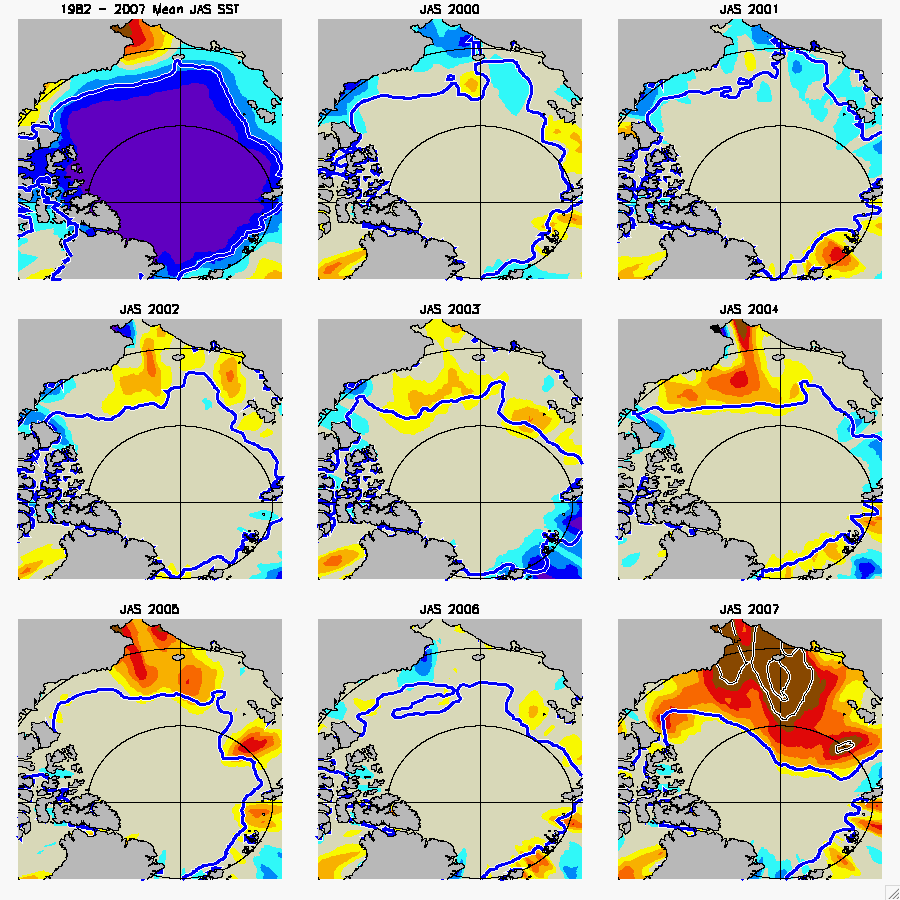 (relative to 1982-2007 mean)
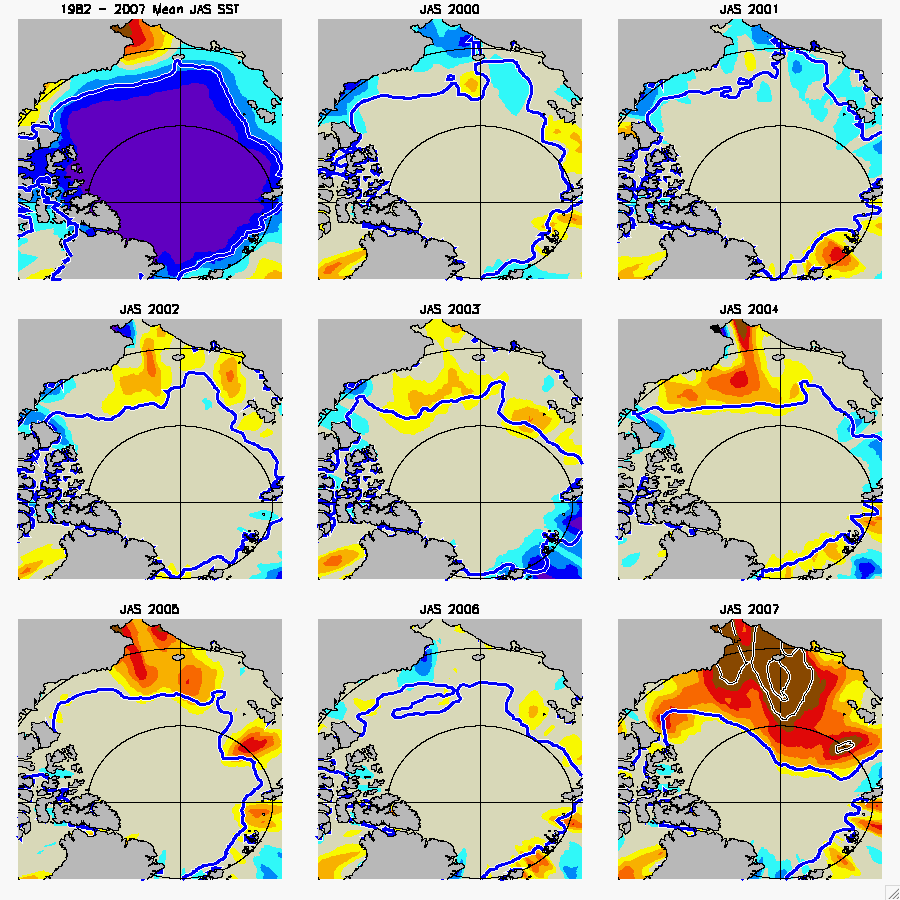 2005
2004
2003
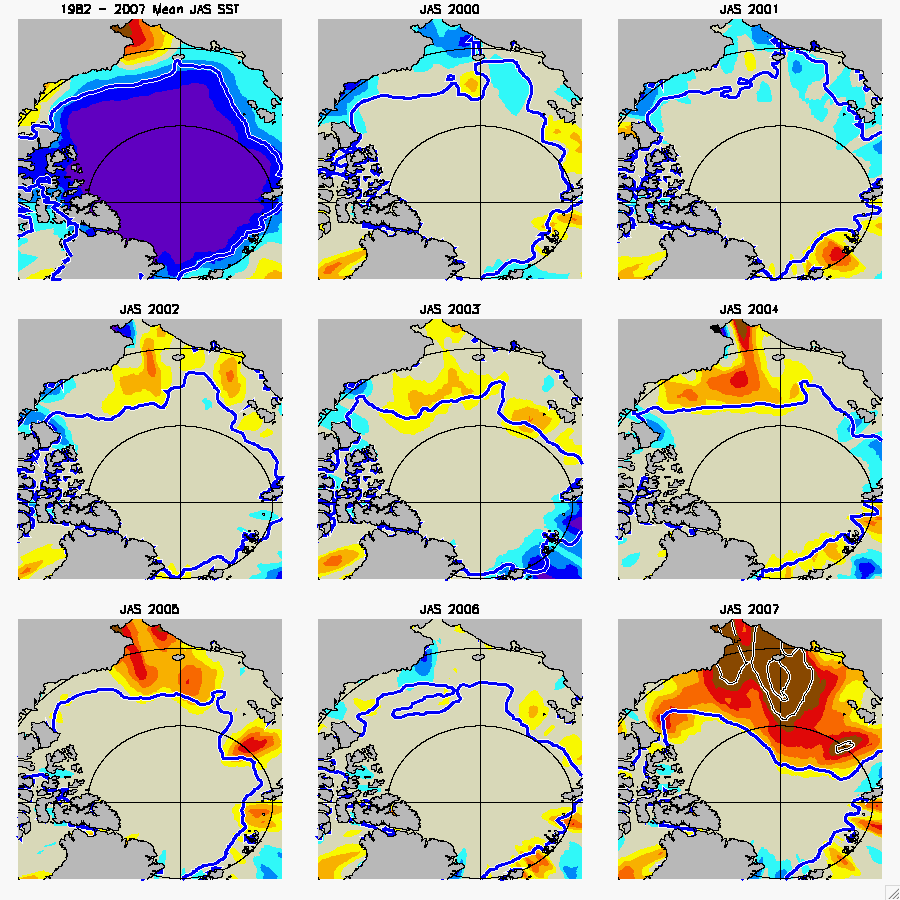 2006
SST: dOISST (AVHRR only)
Ice edge: 15% concentration (NASA Team1)
[Speaker Notes: 1980s – 1990s:  Warm, cool anomalies, nothing obviously spectacular  (“ehh…”)

Early 2000s:  some warm years, what I would have said were VERY warm until 2007!

2007:  Crazy ass warming, obviously tied to ice retreat  Too fast and too strong for Pacific Water to be major cause: it’s got to be mostly solar heating  But we want to work with Perovich’s SASS group to better understand this]
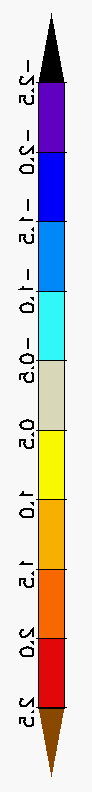 2.5
1.5
0.5
-0.5
-1.5
-2.5
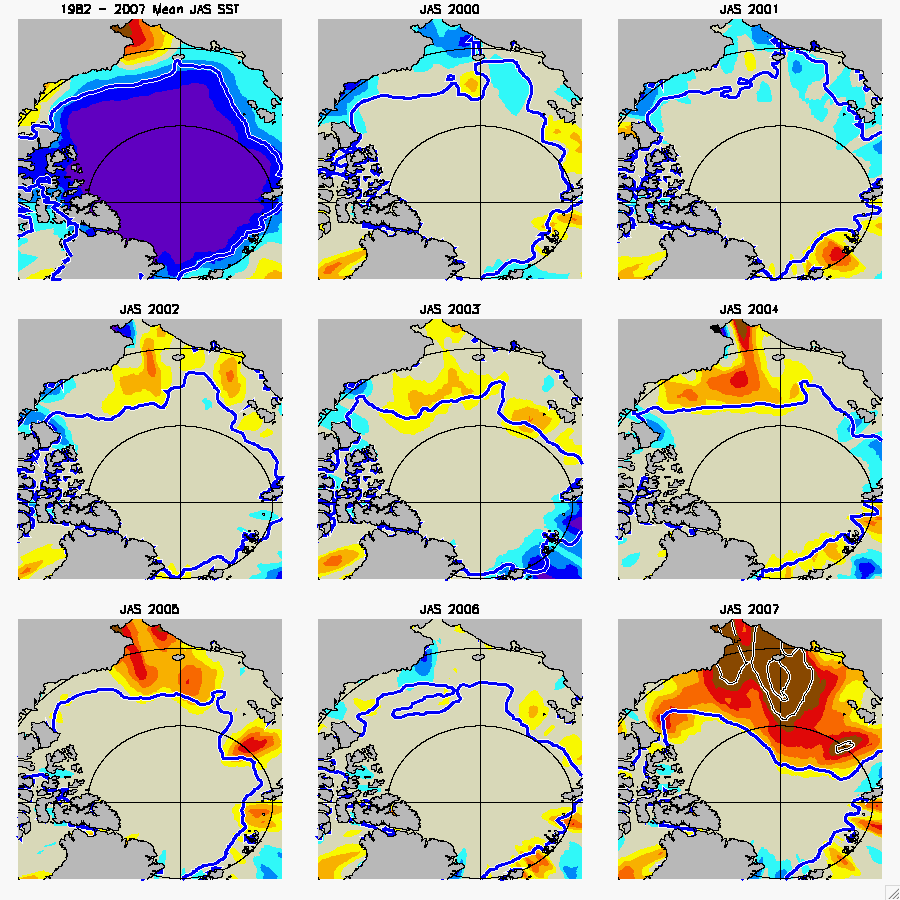 2007
Ice Retreat  Ocean Warming
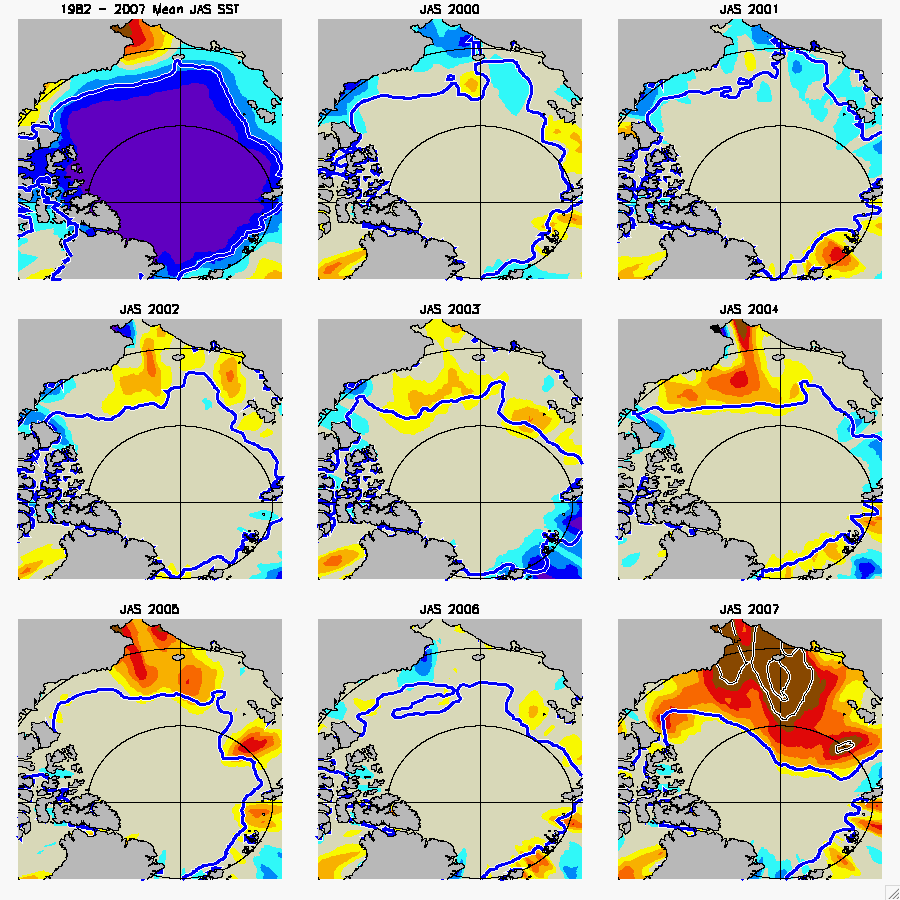 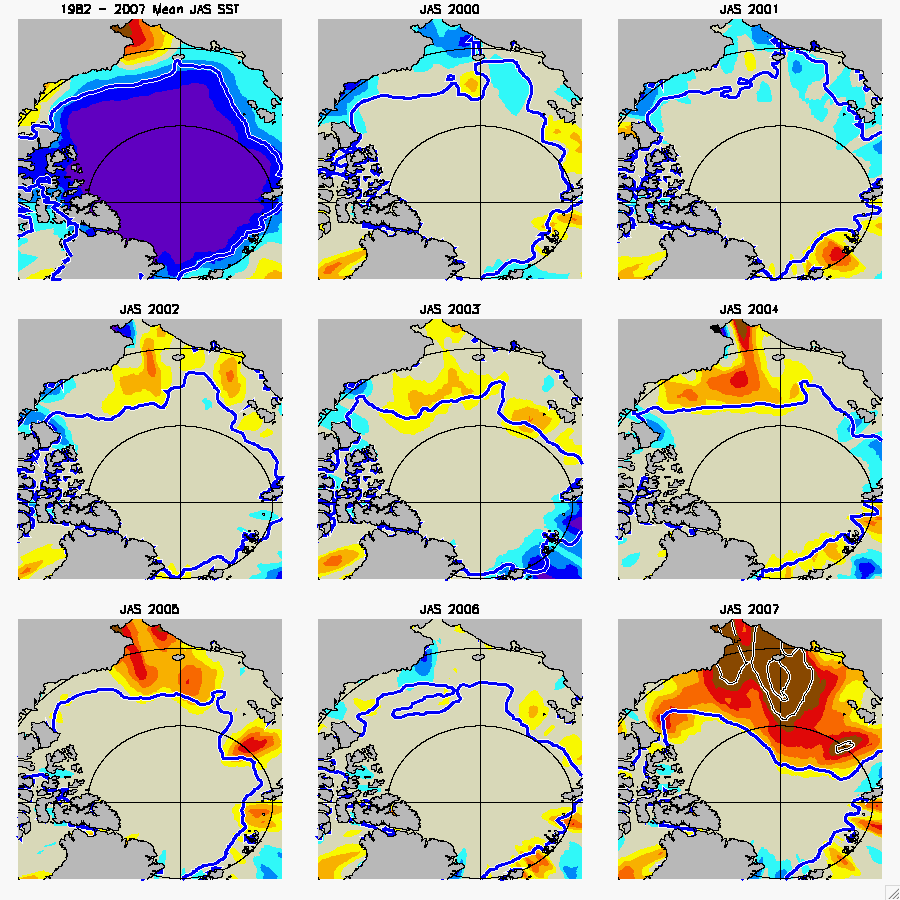 Steele et al. (GRL, 2008)
2000
2001
2002
Russia
Alaska
Sept
sea
  ice
Anomaly of Summer  JAS 
Sea Surface Temperature (C)
Greenland
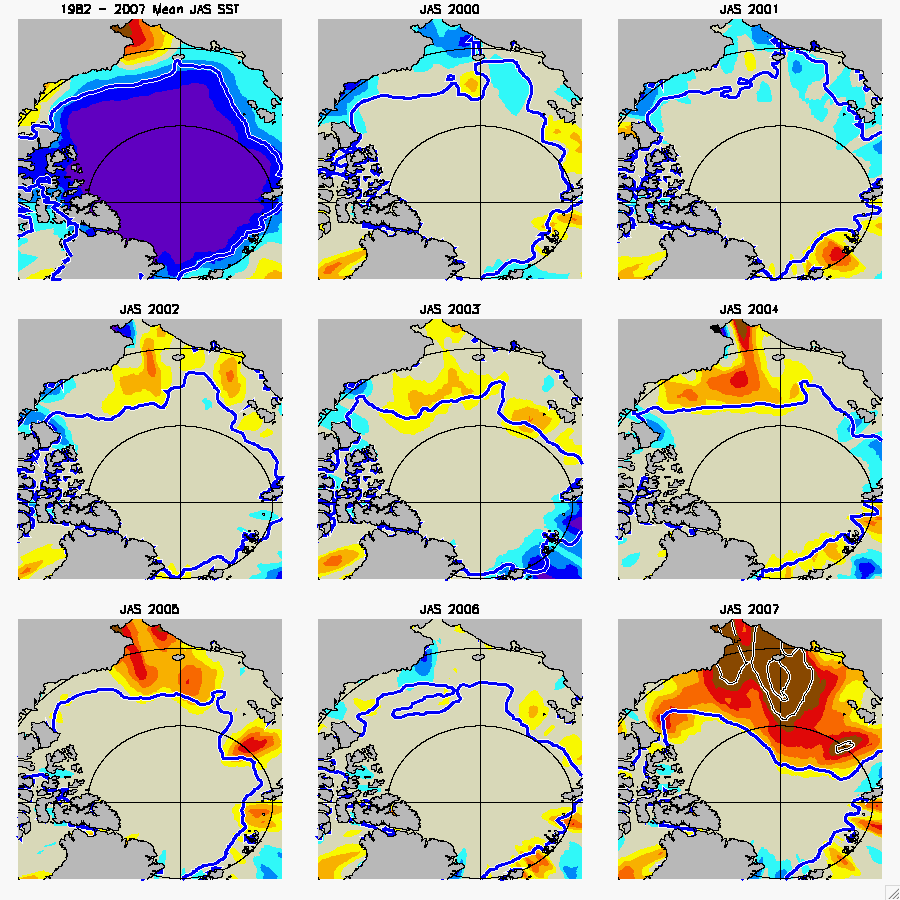 (relative to 1982-2007 mean)
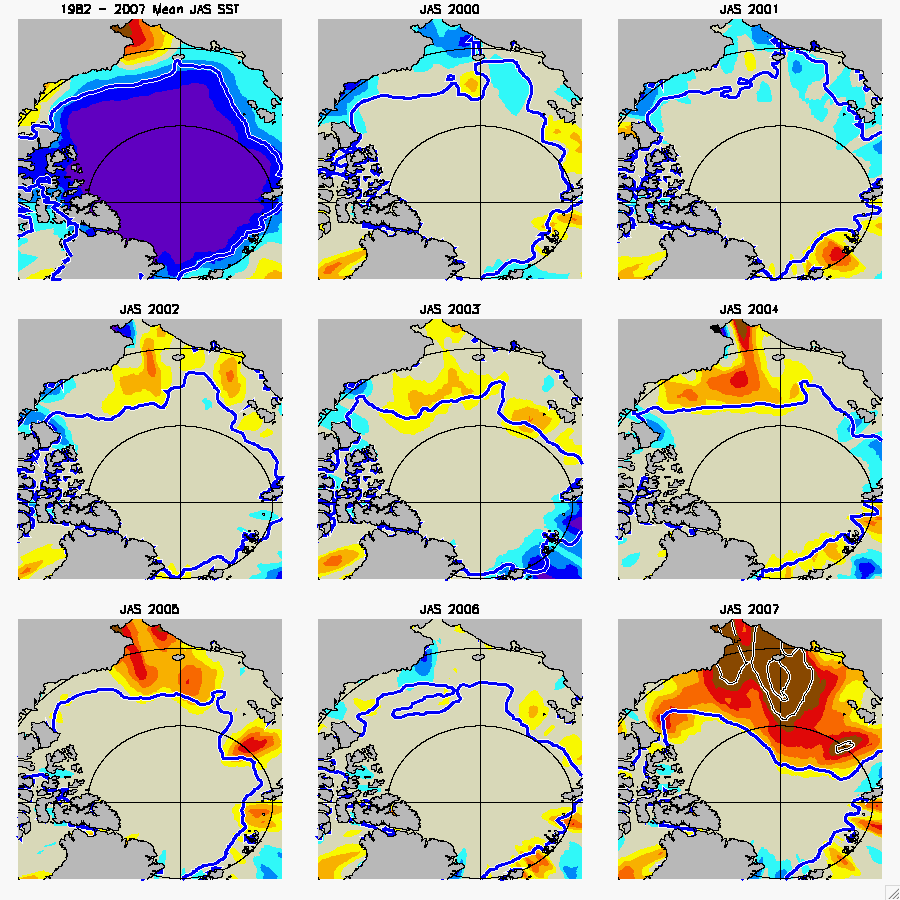 2005
2004
2003
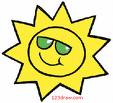 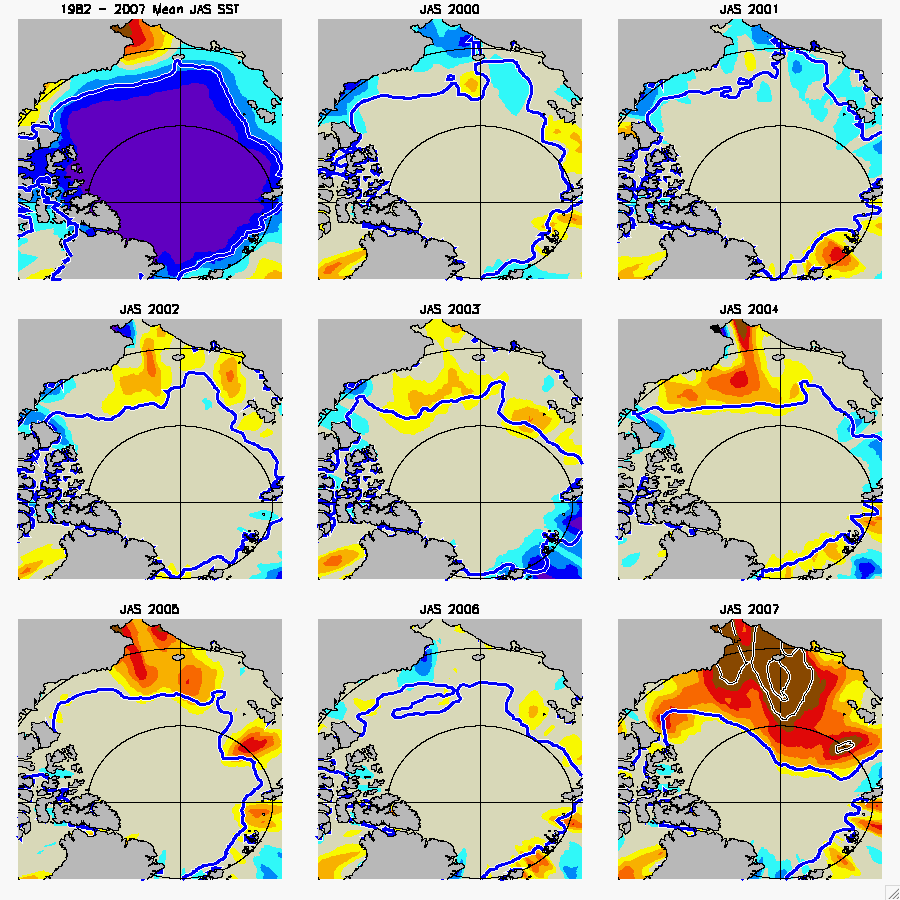 2006
Most of this is local solar input
Steele et al. JGR (2010)
[Speaker Notes: 1980s – 1990s:  Warm, cool anomalies, nothing obviously spectacular  (“ehh…”)

Early 2000s:  some warm years, what I would have said were VERY warm until 2007!

2007:  Crazy ass warming, obviously tied to ice retreat  Too fast and too strong for Pacific Water to be major cause: it’s got to be mostly solar heating  But we want to work with Perovich’s SASS group to better understand this]
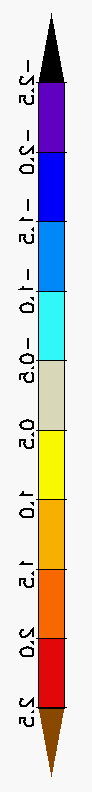 2.5
1.5
0.5
-0.5
-1.5
-2.5
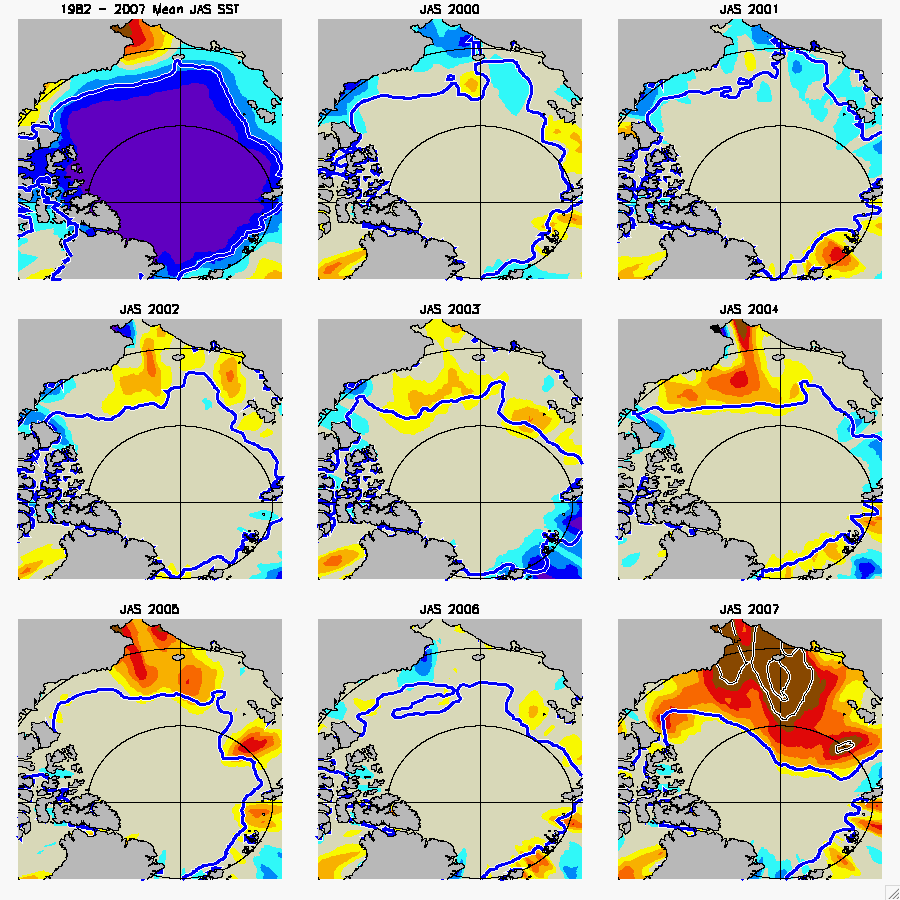 2007
Ice Retreat  Ocean Warming
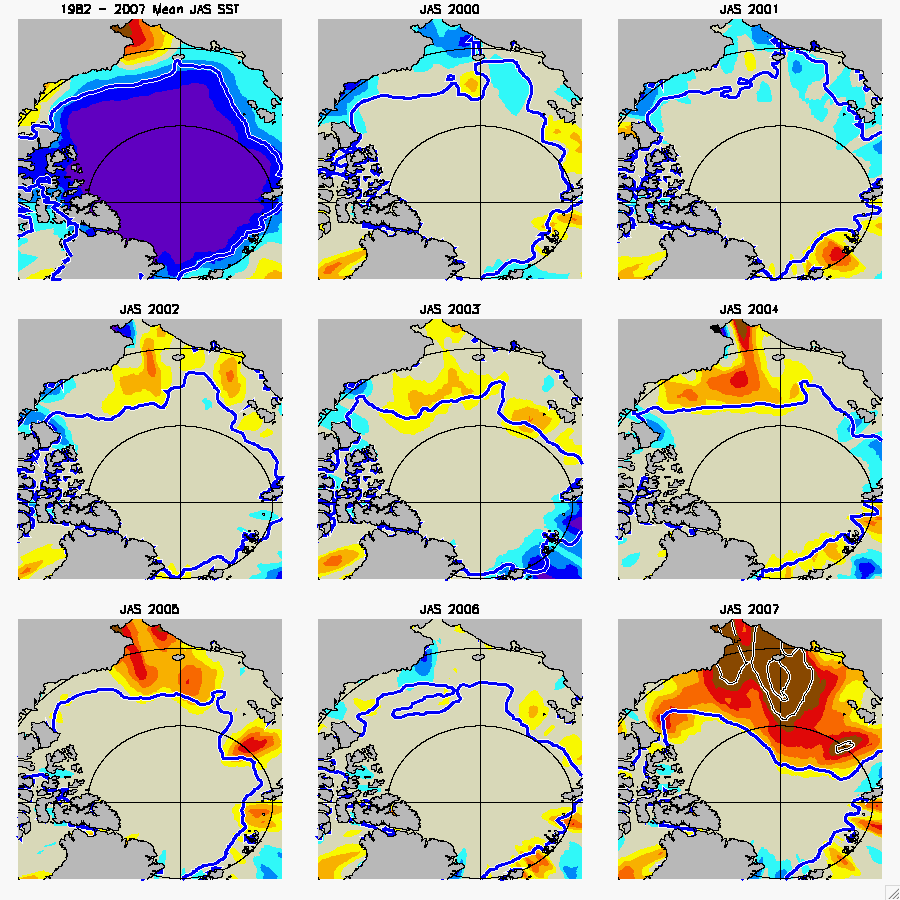 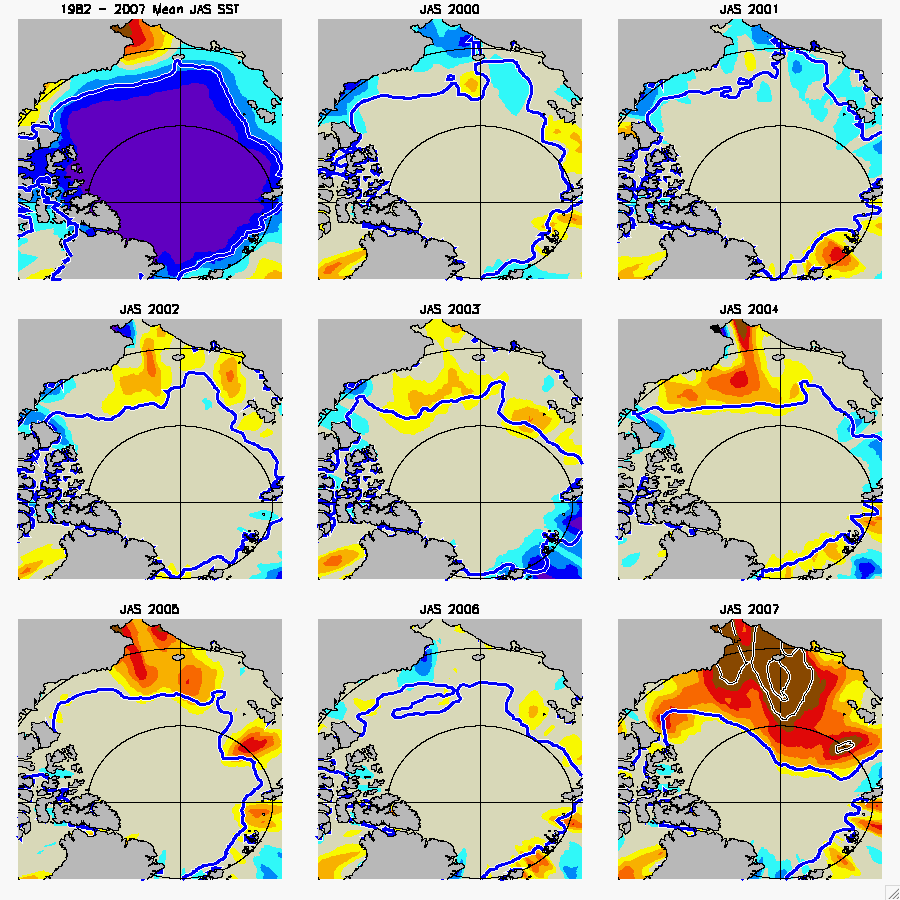 Steele et al. (GRL, 2008)
2000
2001
2002
Russia
Alaska
Sept
sea
  ice
Anomaly of Summer  JAS 
Sea Surface Temperature (C)
Greenland
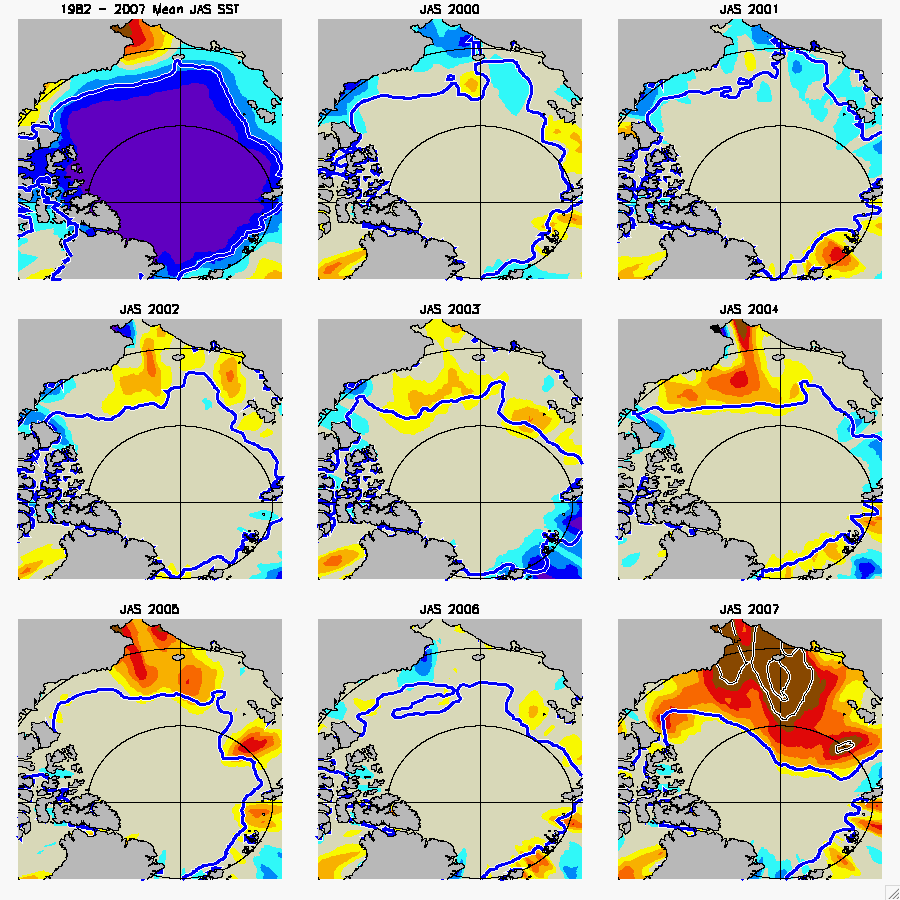 (relative to 1982-2007 mean)
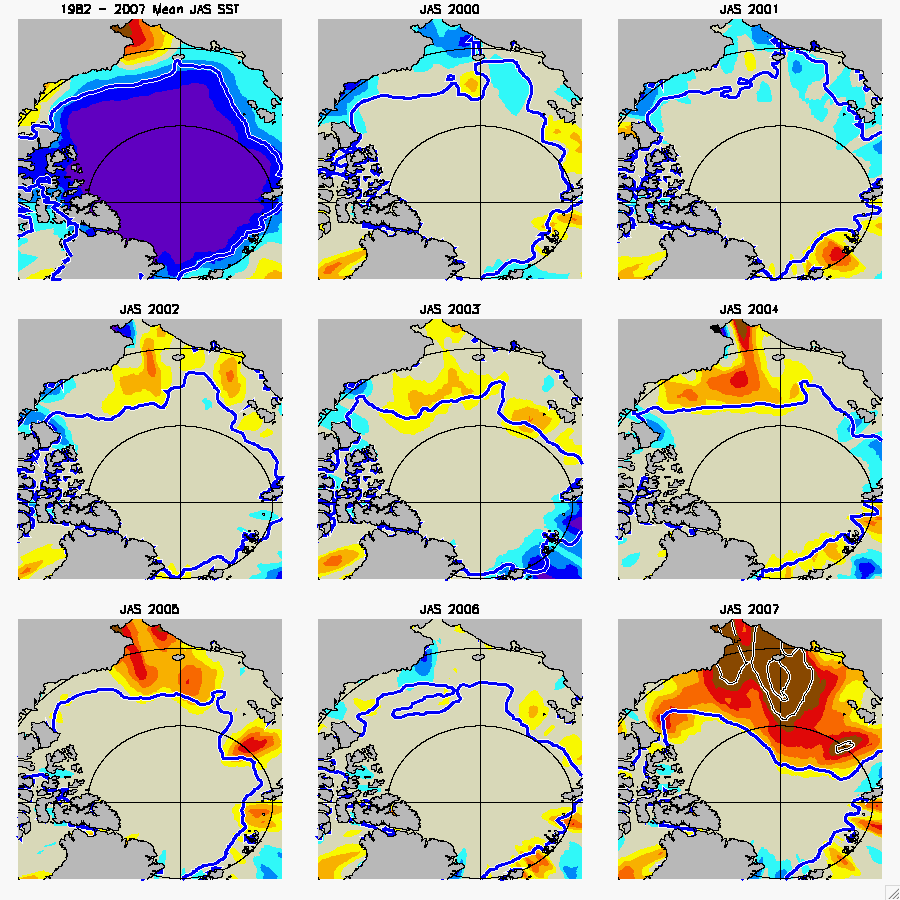 2005
2004
2003
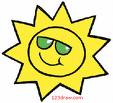 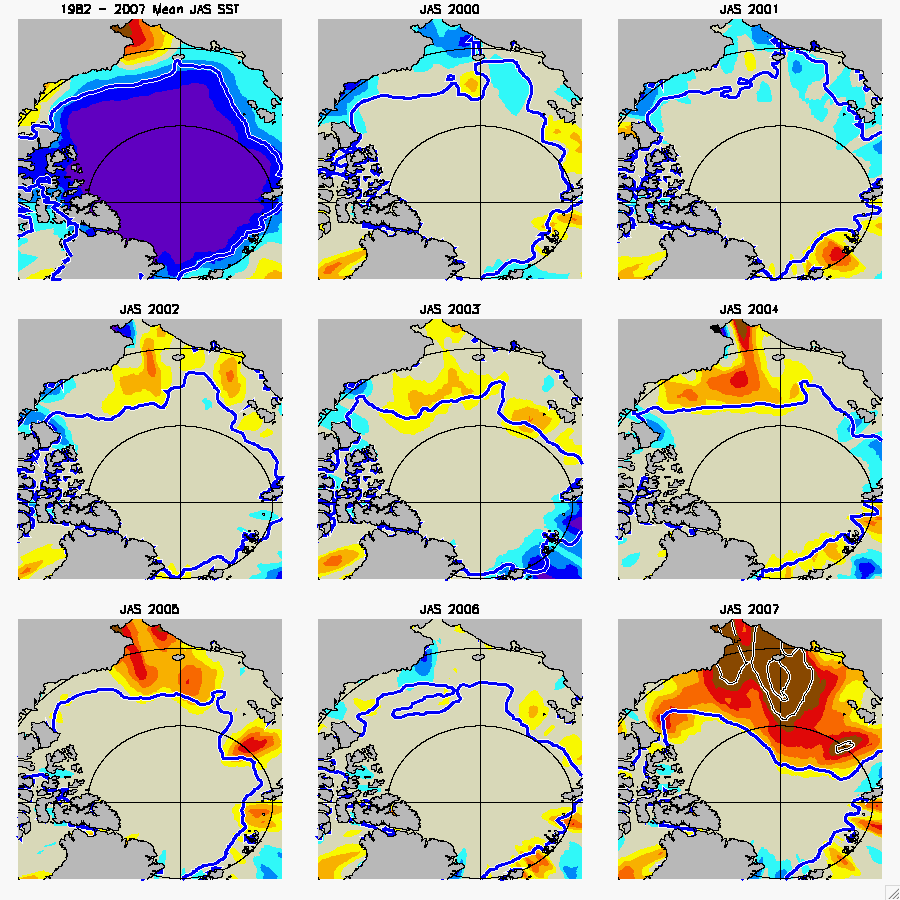 2006
Most of this is local solar input
Steele et al. JGR (2010)
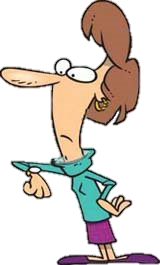 Update…
[Speaker Notes: 1980s – 1990s:  Warm, cool anomalies, nothing obviously spectacular  (“ehh…”)

Early 2000s:  some warm years, what I would have said were VERY warm until 2007!

2007:  Crazy ass warming, obviously tied to ice retreat  Too fast and too strong for Pacific Water to be major cause: it’s got to be mostly solar heating  But we want to work with Perovich’s SASS group to better understand this]
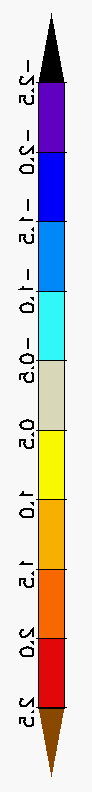 2.5
1.5
0.5
-0.5
-1.5
-2.5
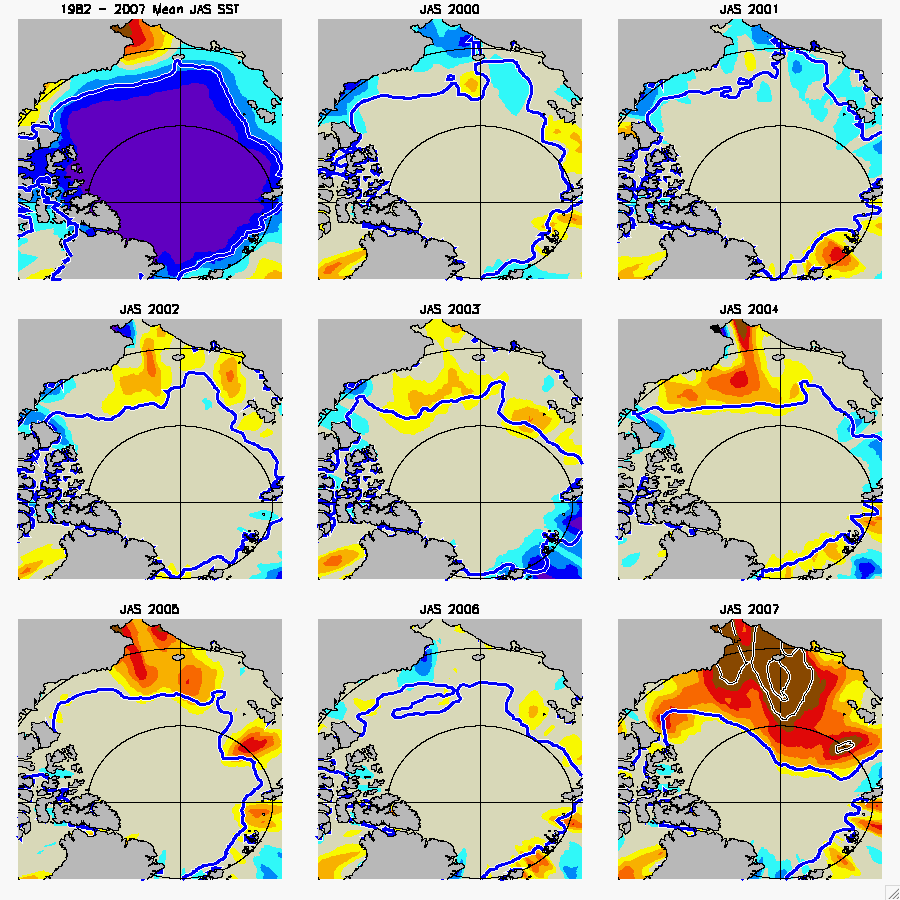 2007
Ice Retreat  Ocean Warming
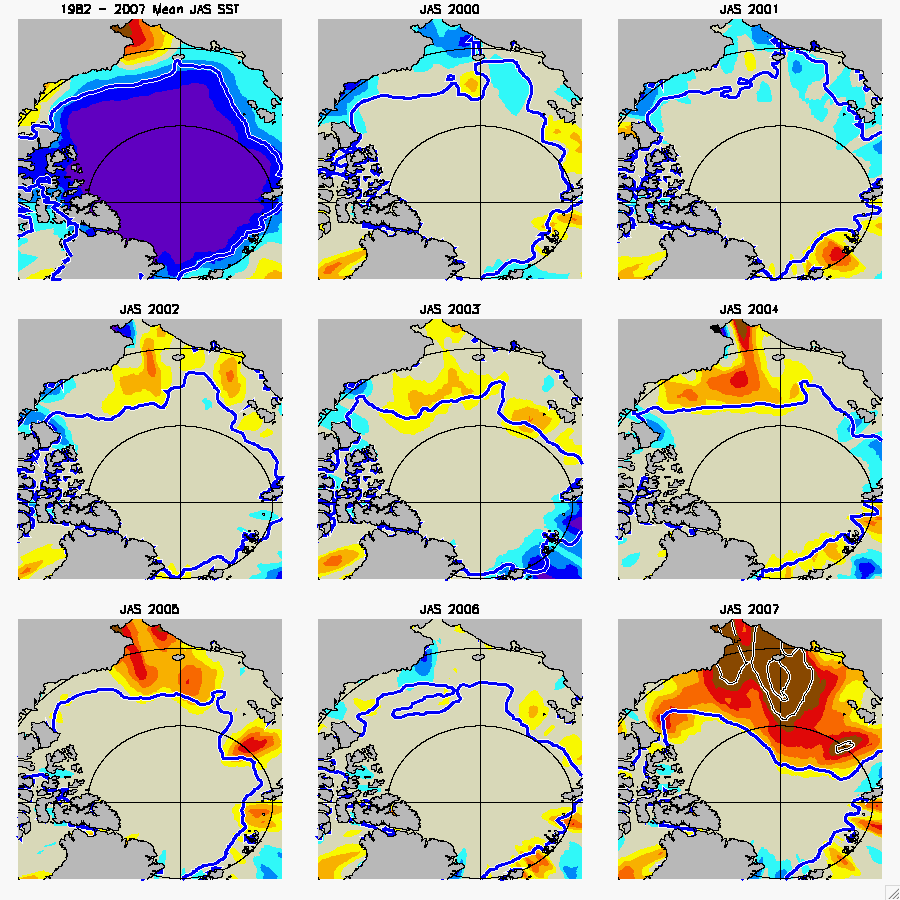 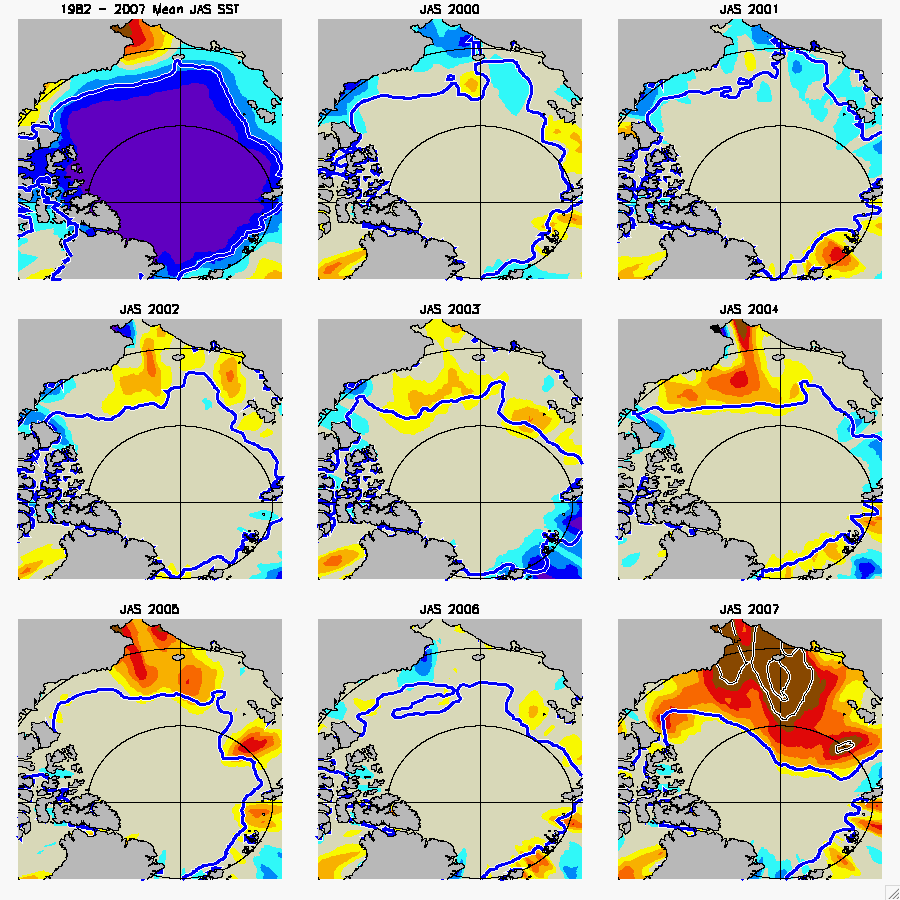 Steele et al. (GRL, 2008)
2000
2001
2002
Russia
Alaska
Sept
sea
  ice
Anomaly of Summer  JAS 
Sea Surface Temperature (C)
Greenland
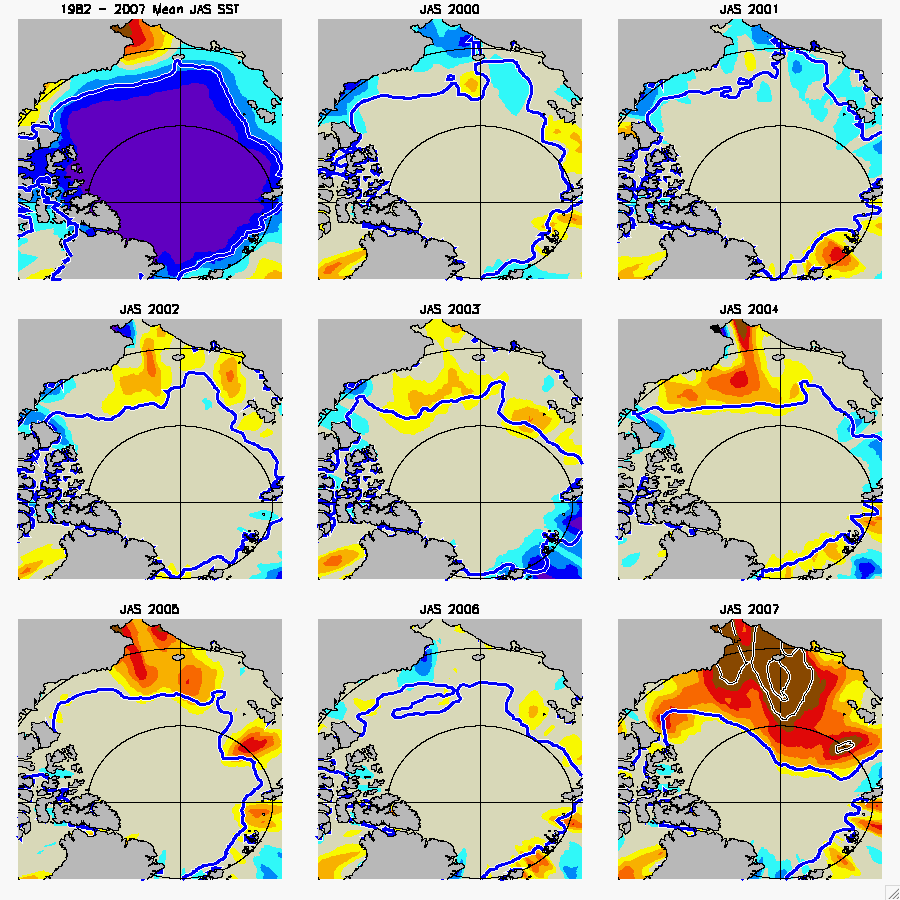 (relative to 1982-2007 mean)
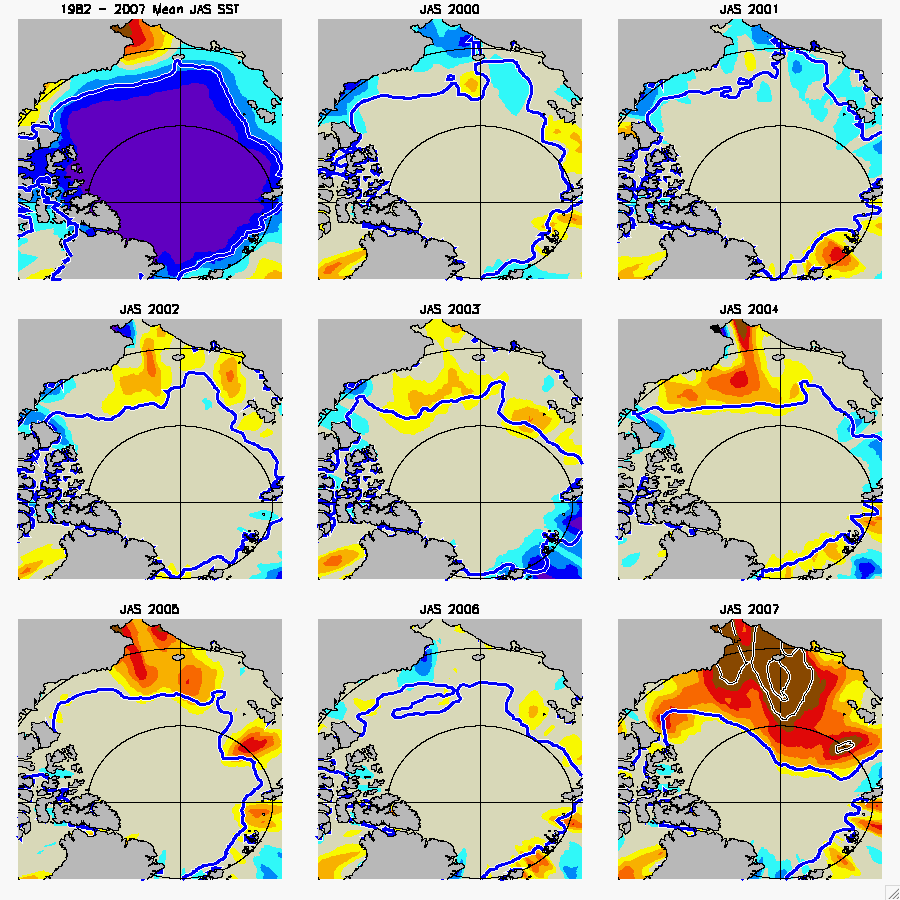 2005
2004
2003
So what?
ecosystems
air-sea fluxes
sub-surface Tmax layers (the “NSTM”)
ice-albedo fdbk
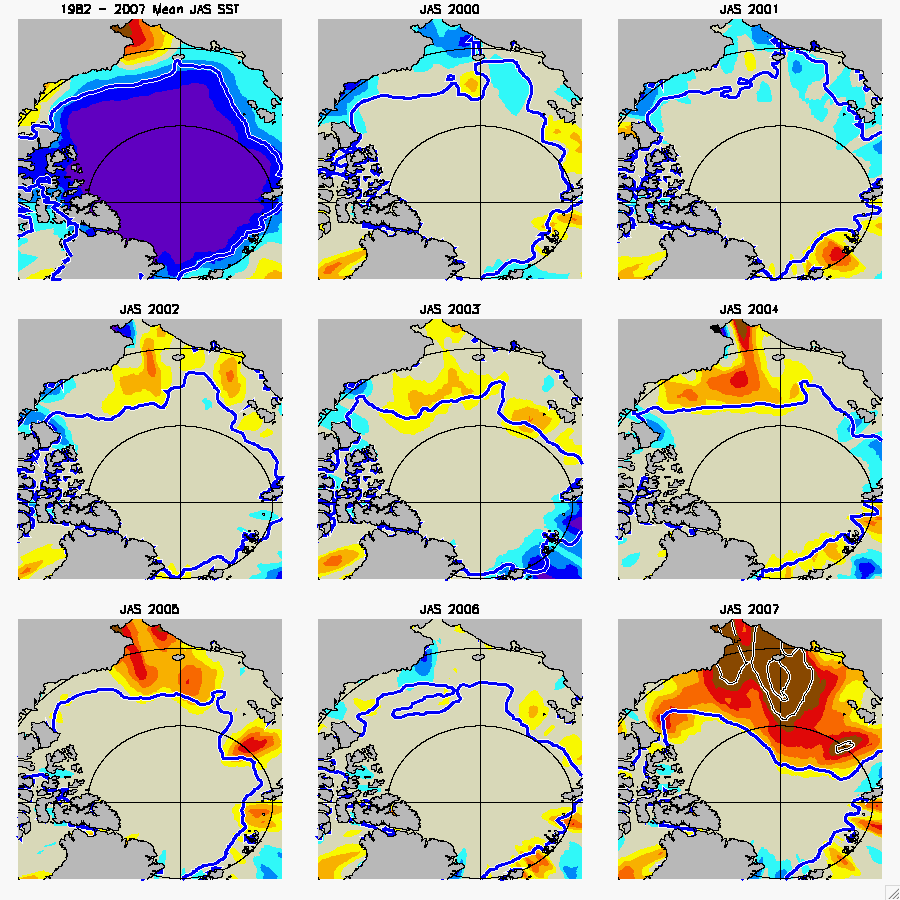 Steele et al.
(JGR, 2011)
2006
[Speaker Notes: 1980s – 1990s:  Warm, cool anomalies, nothing obviously spectacular  (“ehh…”)

Early 2000s:  some warm years, what I would have said were VERY warm until 2007!

2007:  Crazy ass warming, obviously tied to ice retreat  Too fast and too strong for Pacific Water to be major cause: it’s got to be mostly solar heating  But we want to work with Perovich’s SASS group to better understand this]
The UpTempO buoy
Steele et al. (J Tech, 2017)
Upper Temperature of the polar Oceans
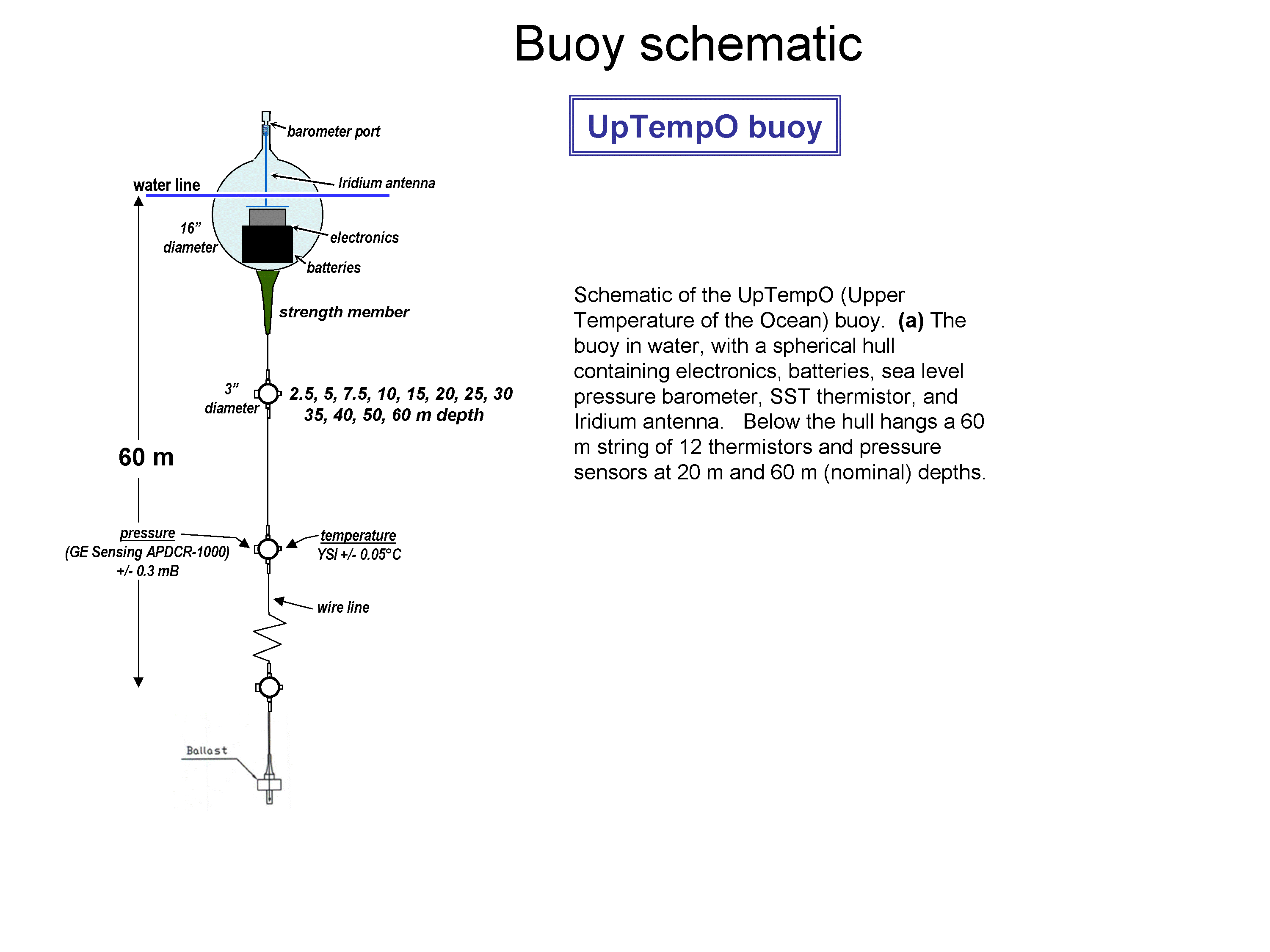 Surface: SLP, SST, GPS, Iridium    …[anemometer]
 Cable: 12-16 x T (± 0.1°C), 3 x P (± 1 dbar)    …[S]
 60 m (basin) or 25 m (shelves)
submergence
, GPS
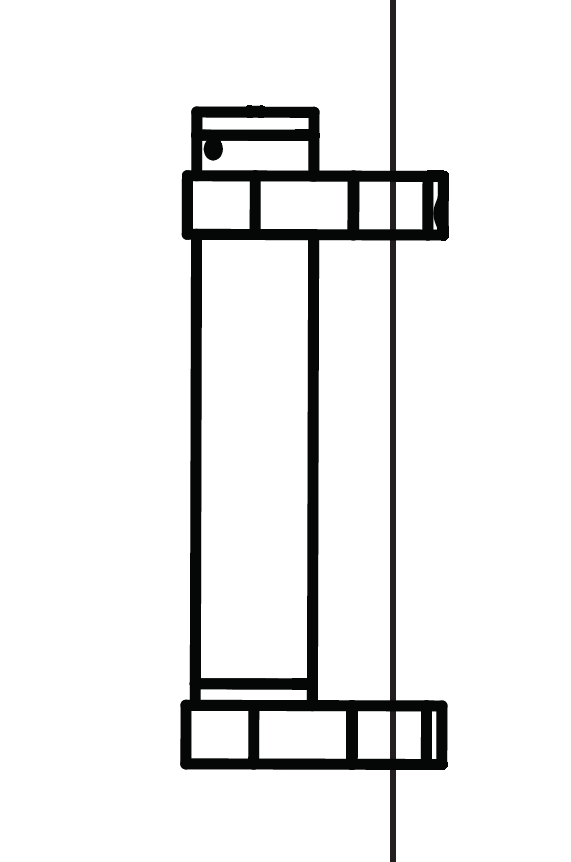 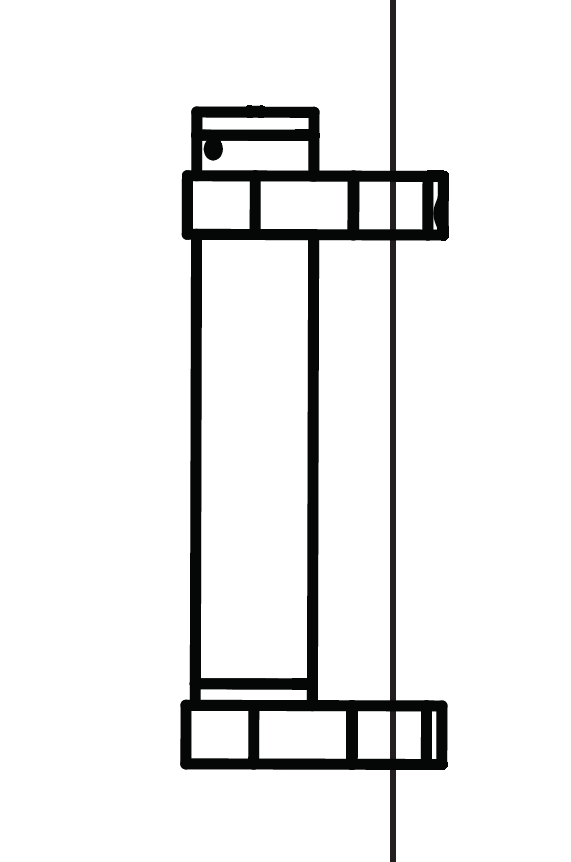 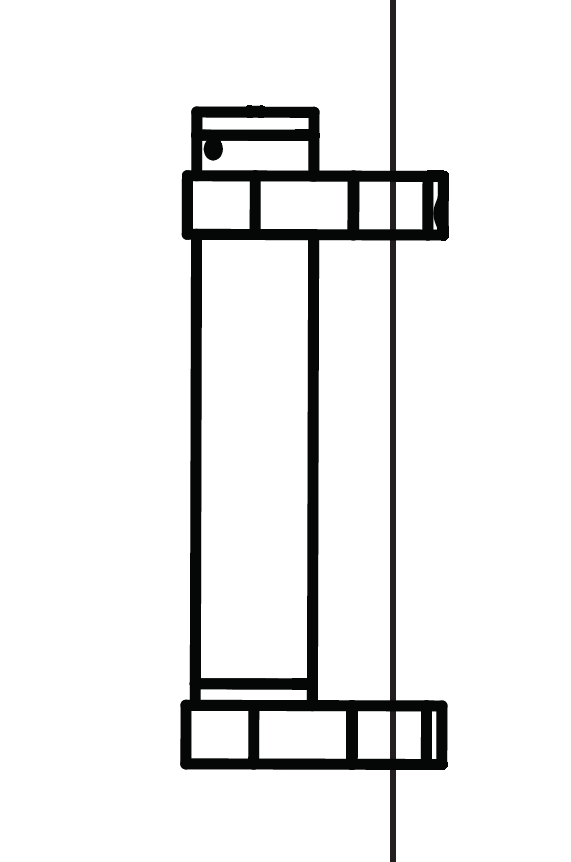 salt switch
SST
thermistors: ± 0.1°C
2.5, 5, 7.5, 10, 
15, 20, 25, 30, 35
40, 50, 60 m depth
60 m
Euphotic Zone
pressure: ± 1 dbar
20, 40 m, 60 m depth
The UpTempO buoy
Steele et al. (J Tech, 2017)
Upper Temperature of the polar Oceans
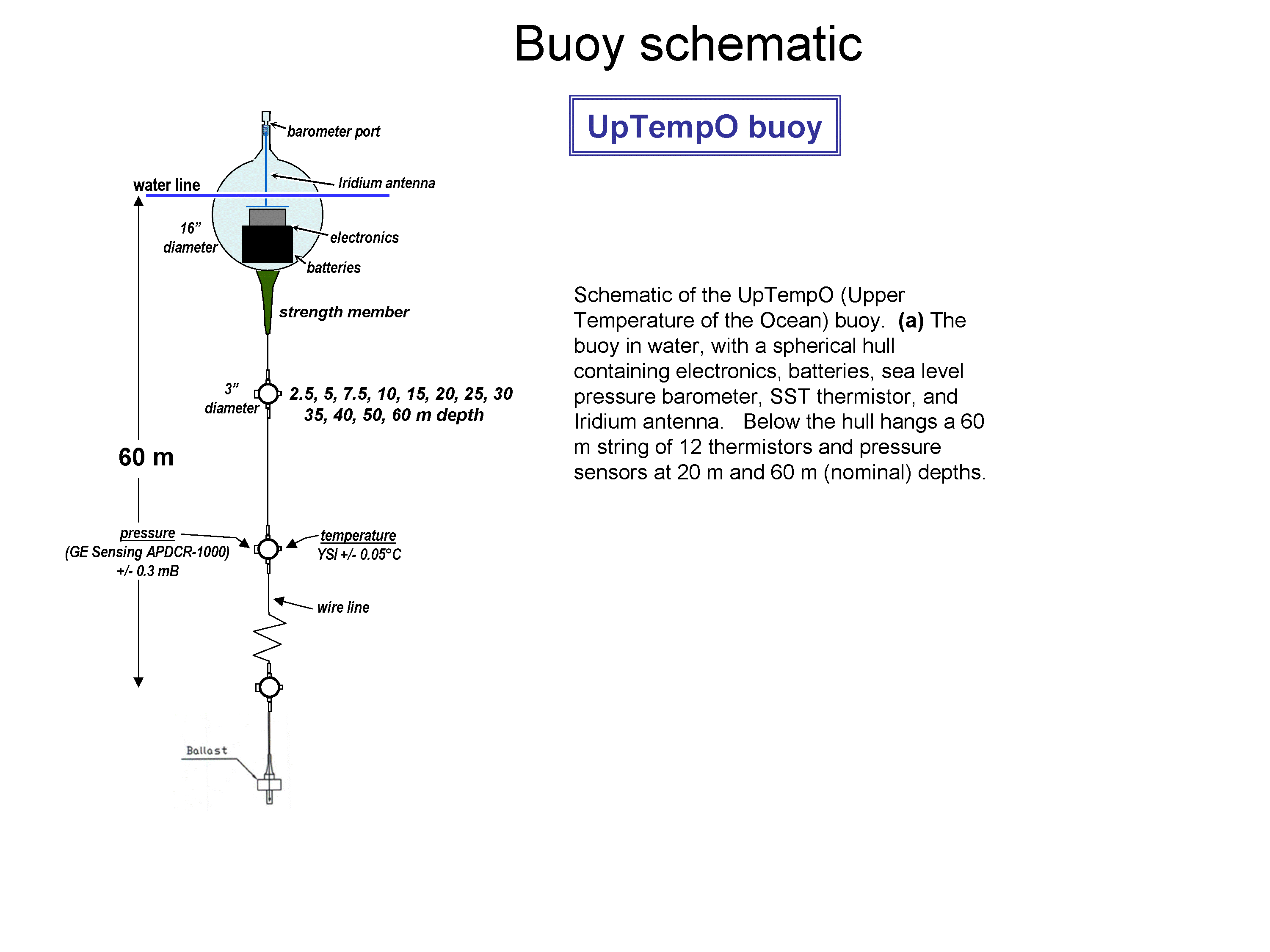 Surface: SLP, SST, GPS, Iridium    …[anemometer]
 Cable: 12-16 x T (± 0.1°C), 3 x P (± 1 dbar)    …[S]
 60 m (basin) or 25 m (shelves)
 Deploy: in ice or water by ship, ice camp, air
 25 m long for shelves
submergence
, GPS
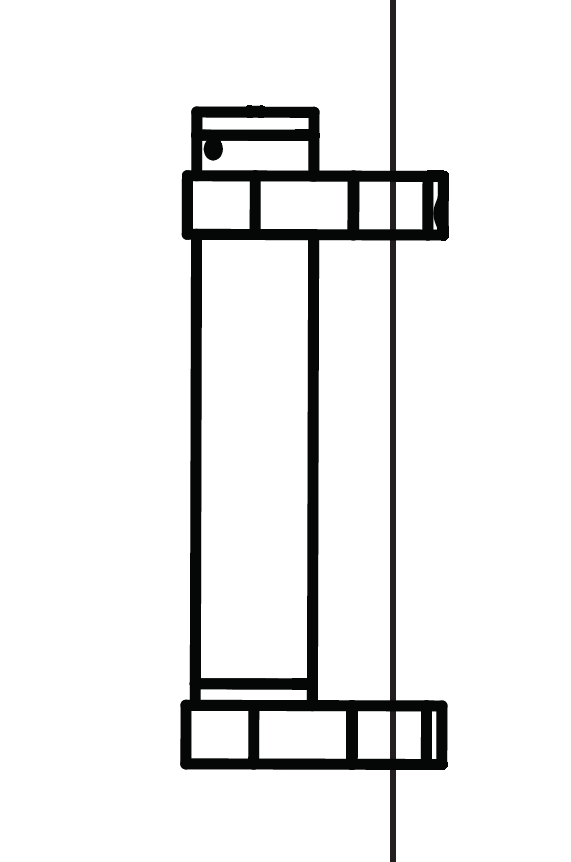 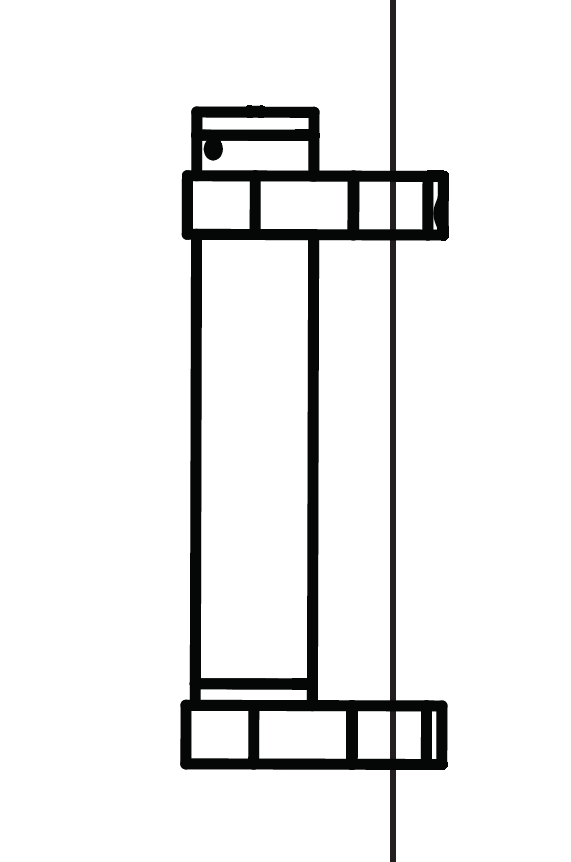 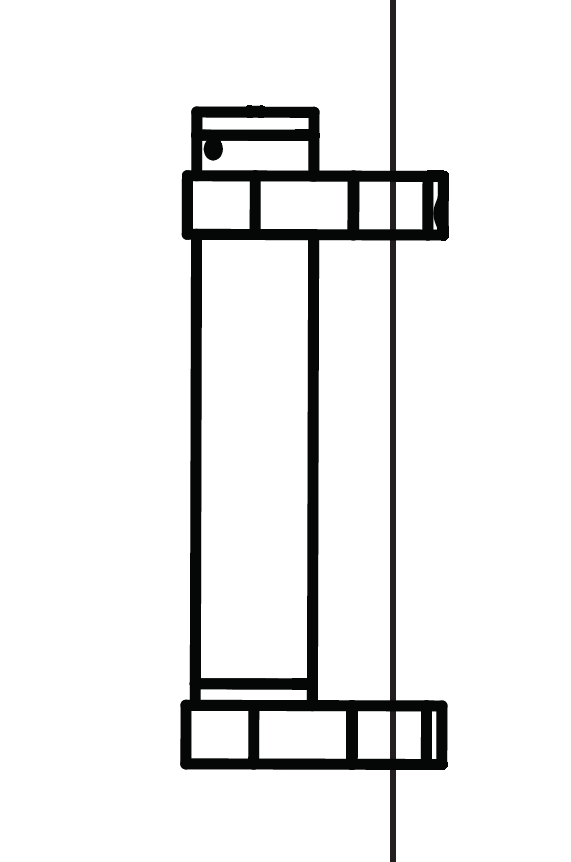 salt switch
SST
thermistors: ± 0.1°C
2.5, 5, 7.5, 10, 
15, 20, 25, 30, 35
40, 50, 60 m depth
March, 2011
August, 2011
60 m
Euphotic Zone
pressure: ± 1 dbar
20, 40 m, 60 m depth
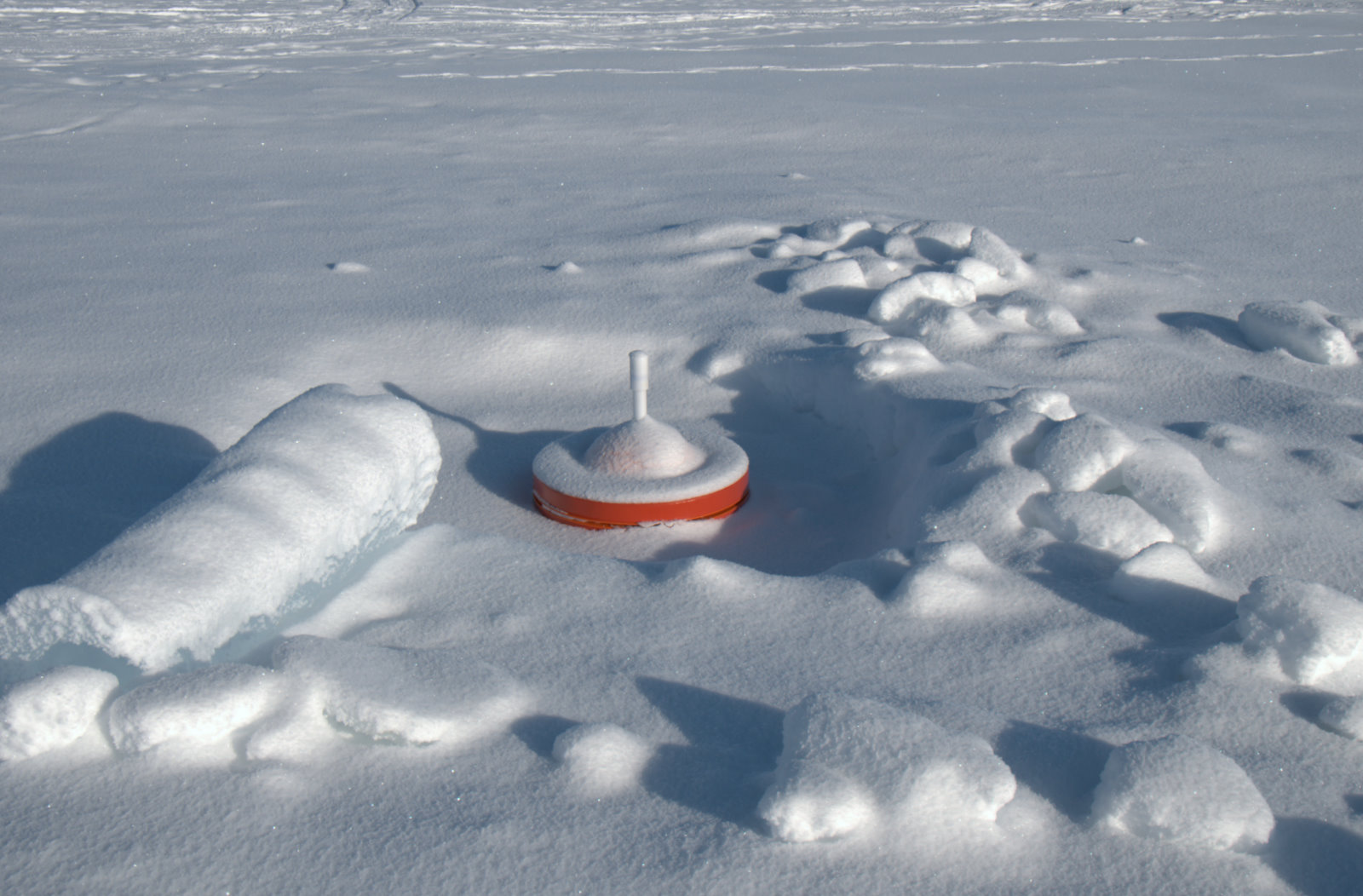 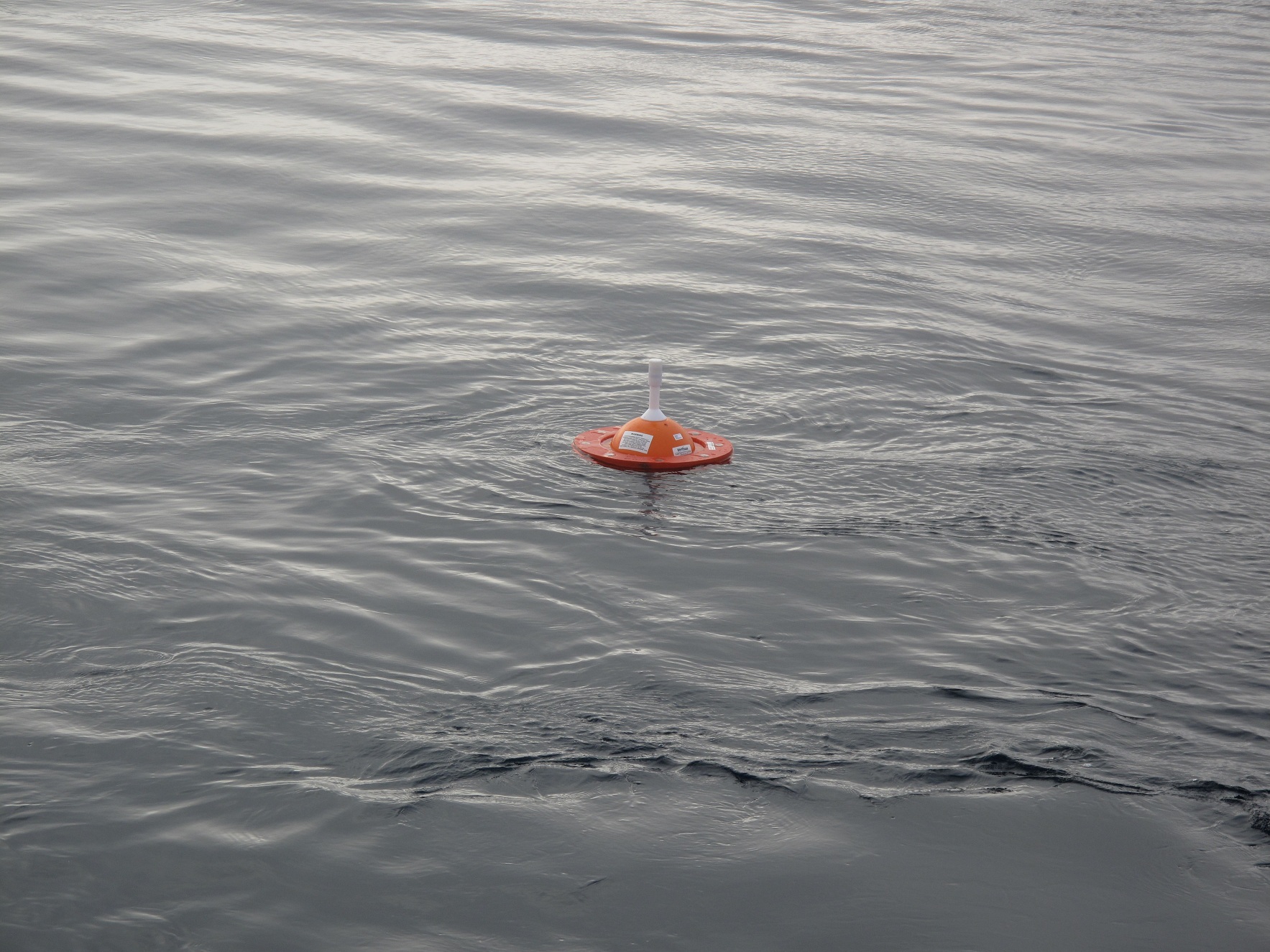 Google “uptempo arctic”
The UpTempO buoy
Steele et al. (J Tech, 2017)
Upper Temperature of the polar Oceans
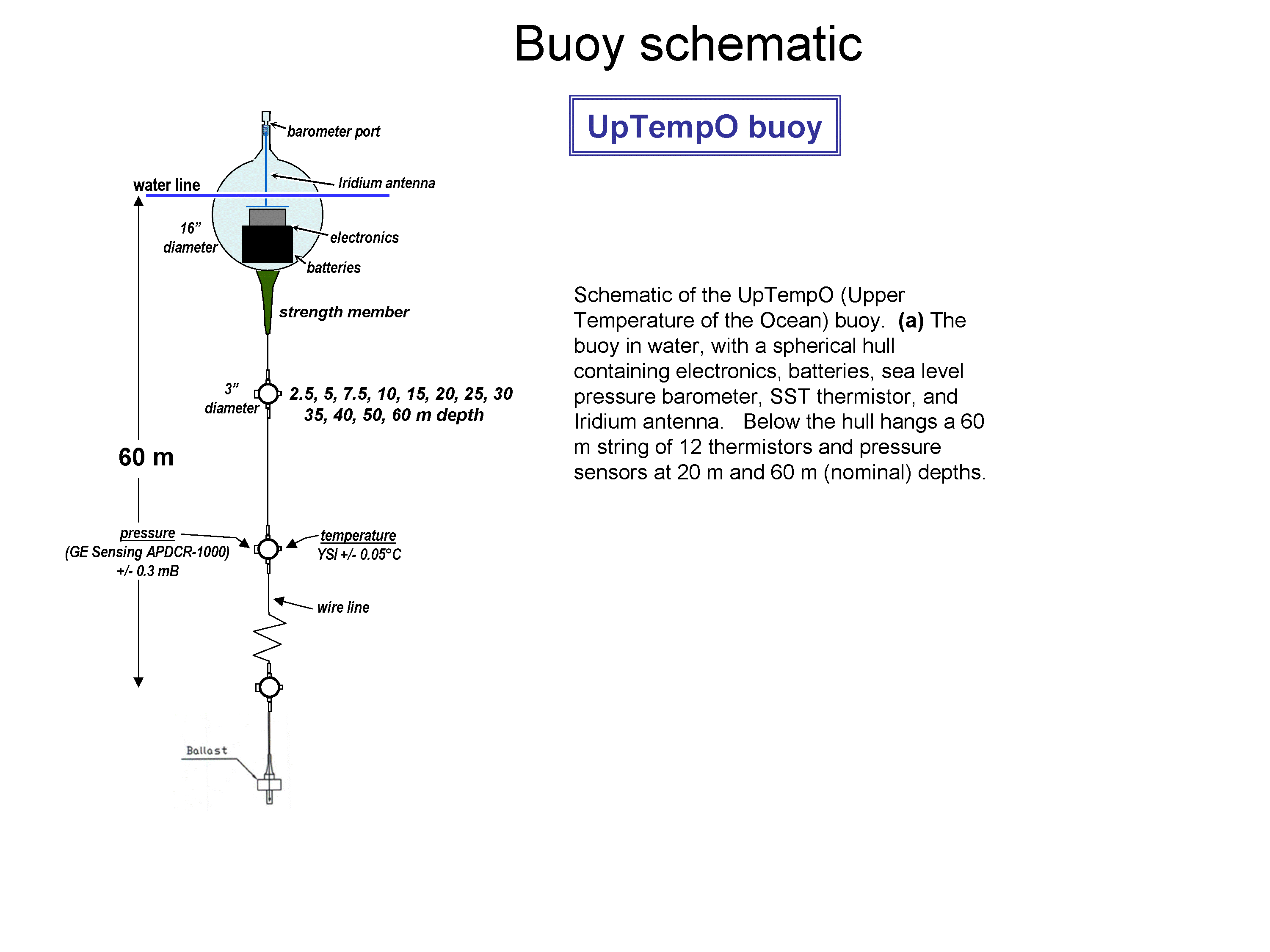 Surface: SLP, SST, GPS, Iridium    …[anemometer]
 Cable: 12-16 x T (± 0.1°C), 3 x P (± 1 dbar)    …[S]
 60 m (basin) or 25 m (shelves)
 Deploy: in ice or water by ship, ice camp, air
 25 m long for shelves
submergence
, GPS
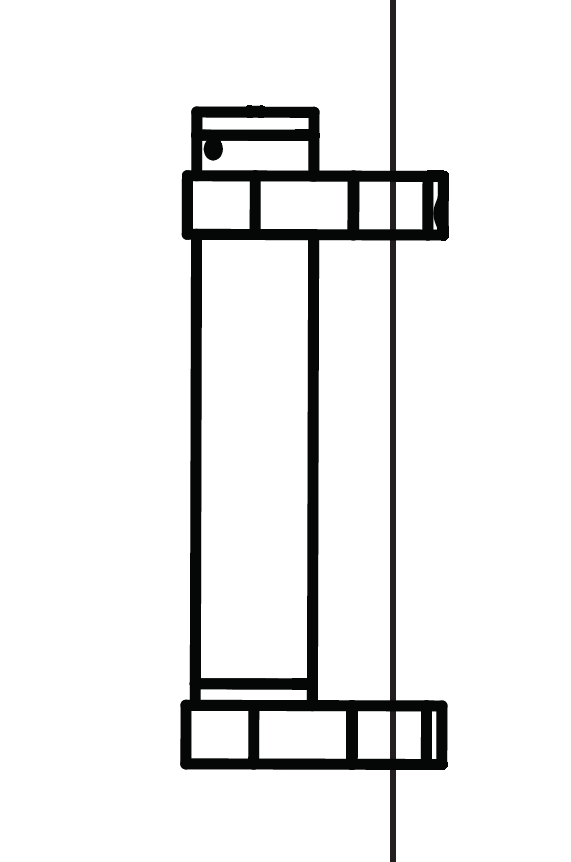 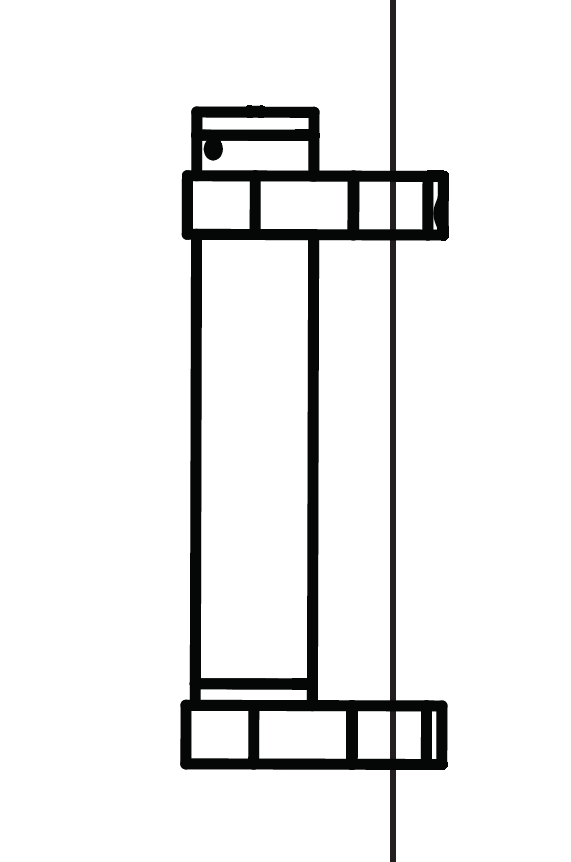 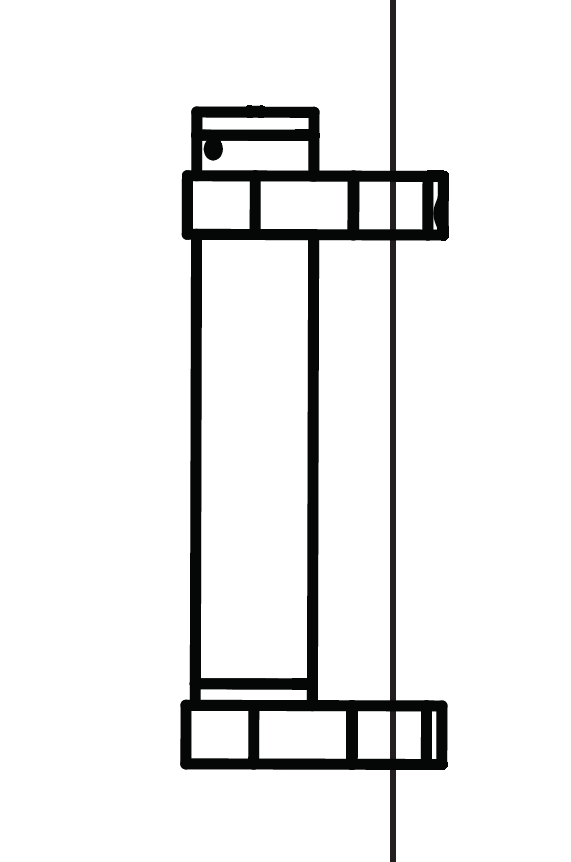 salt switch
SST
thermistors: ± 0.1°C
2.5, 5, 7.5, 10, 
15, 20, 25, 30, 35
40, 50, 60 m depth
March, 2011
August, 2011
60 m
Euphotic Zone
pressure: ± 1 dbar
20, 40 m, 60 m depth
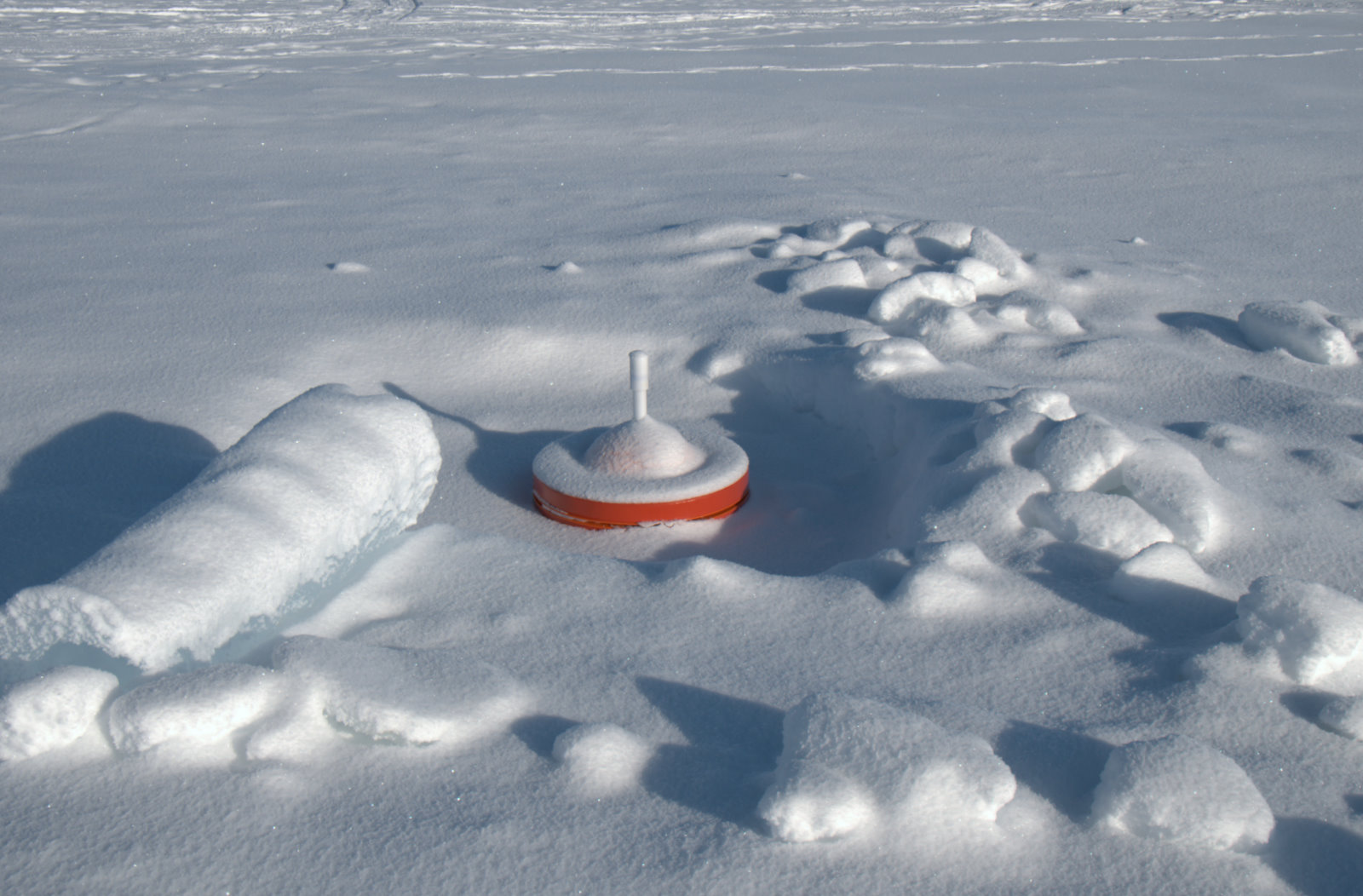 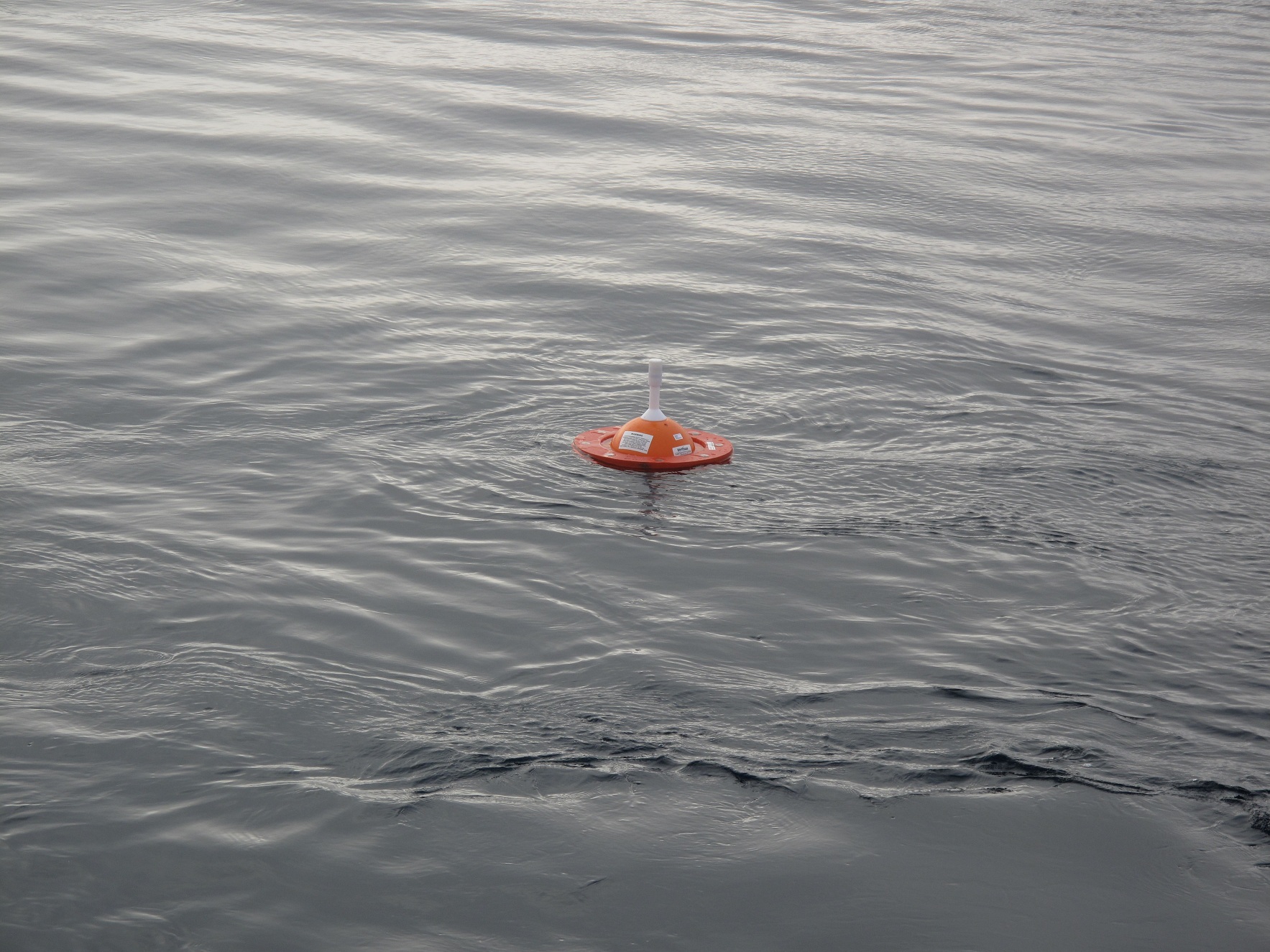 Castro, Wick, & Steele
Validation of satellite SST analyses in the Beaufort Sea using UpTempO buoys 
Rem. Sens. of Environ, 2016
Deployment by C130 aircraft
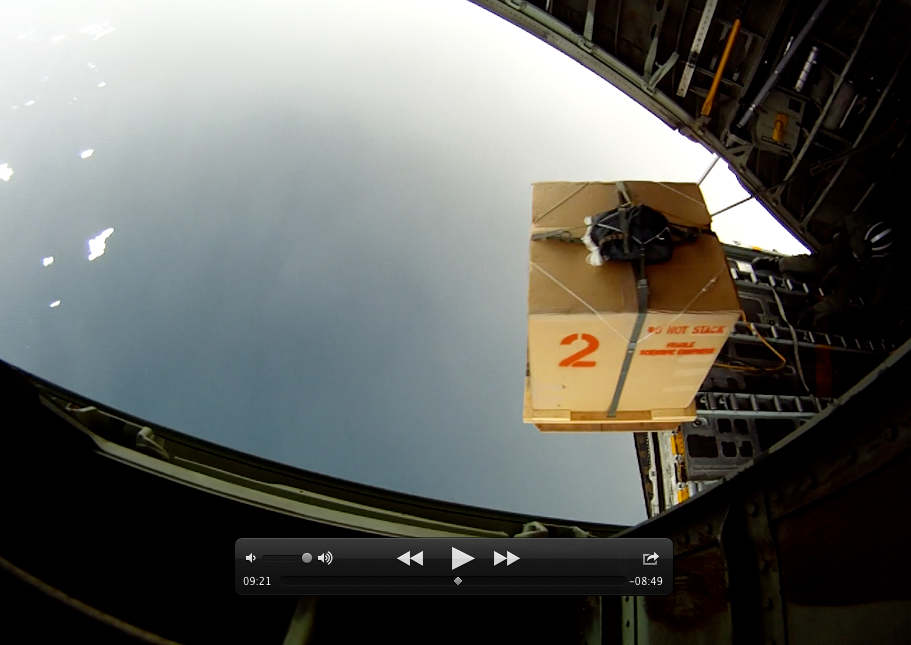 (a)
parachute
buoy
box
pallet
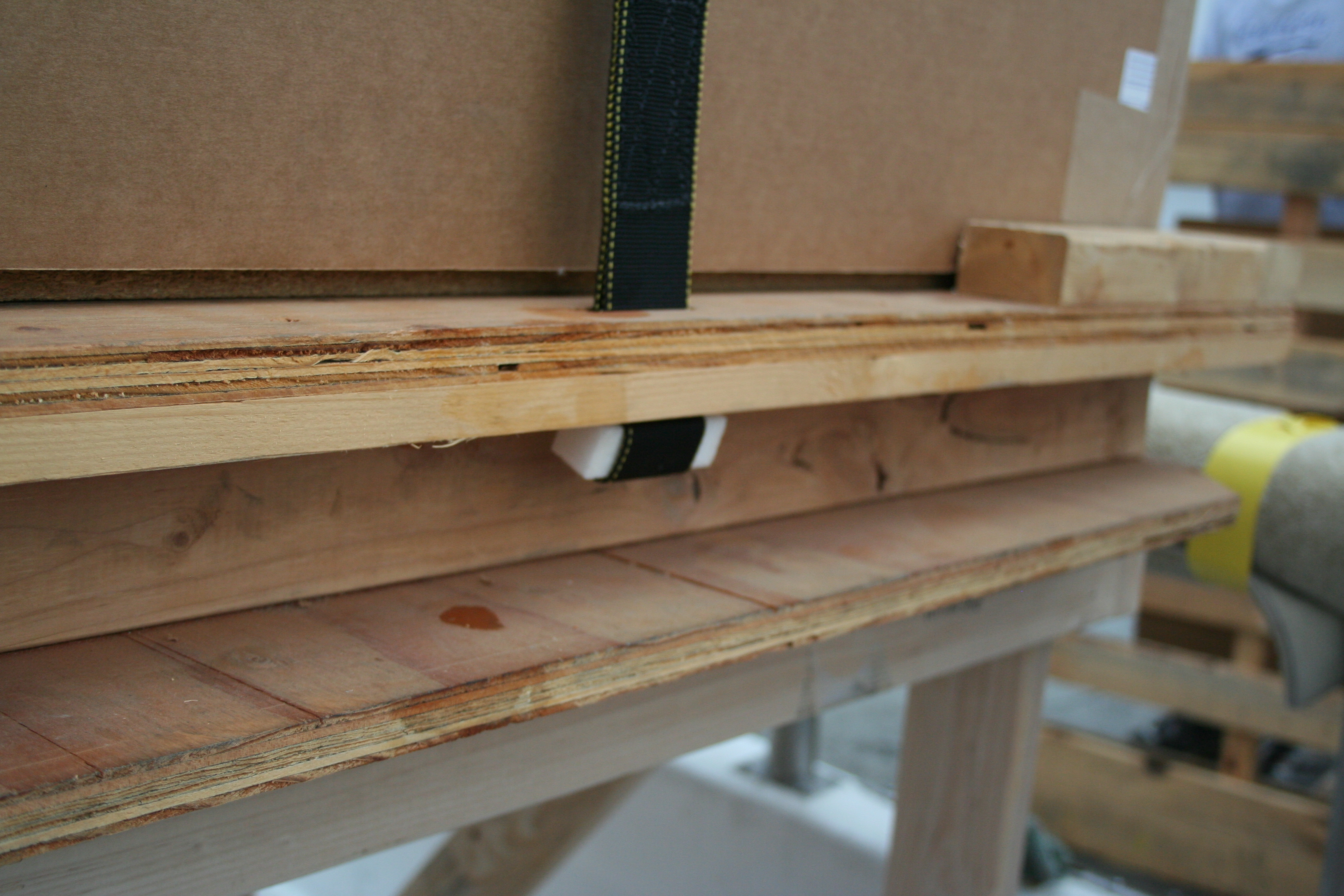 salt blocks
Deployment by C130 aircraft
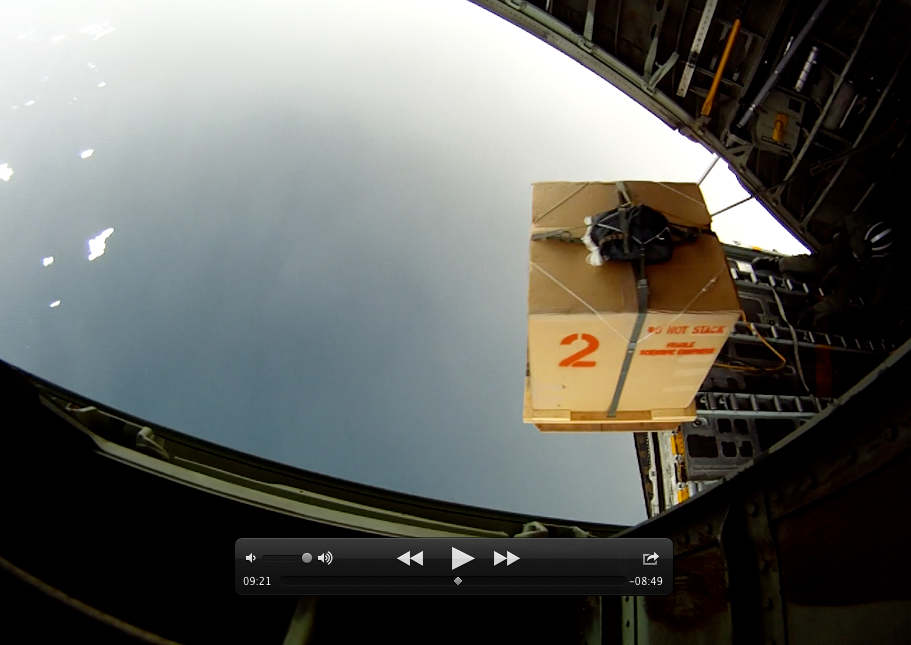 (a)
(b)
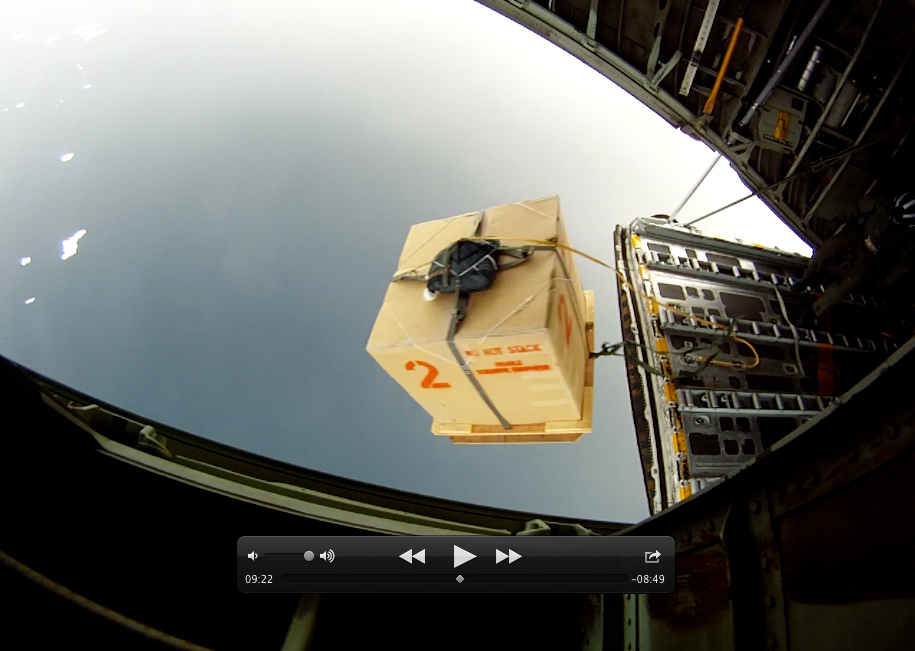 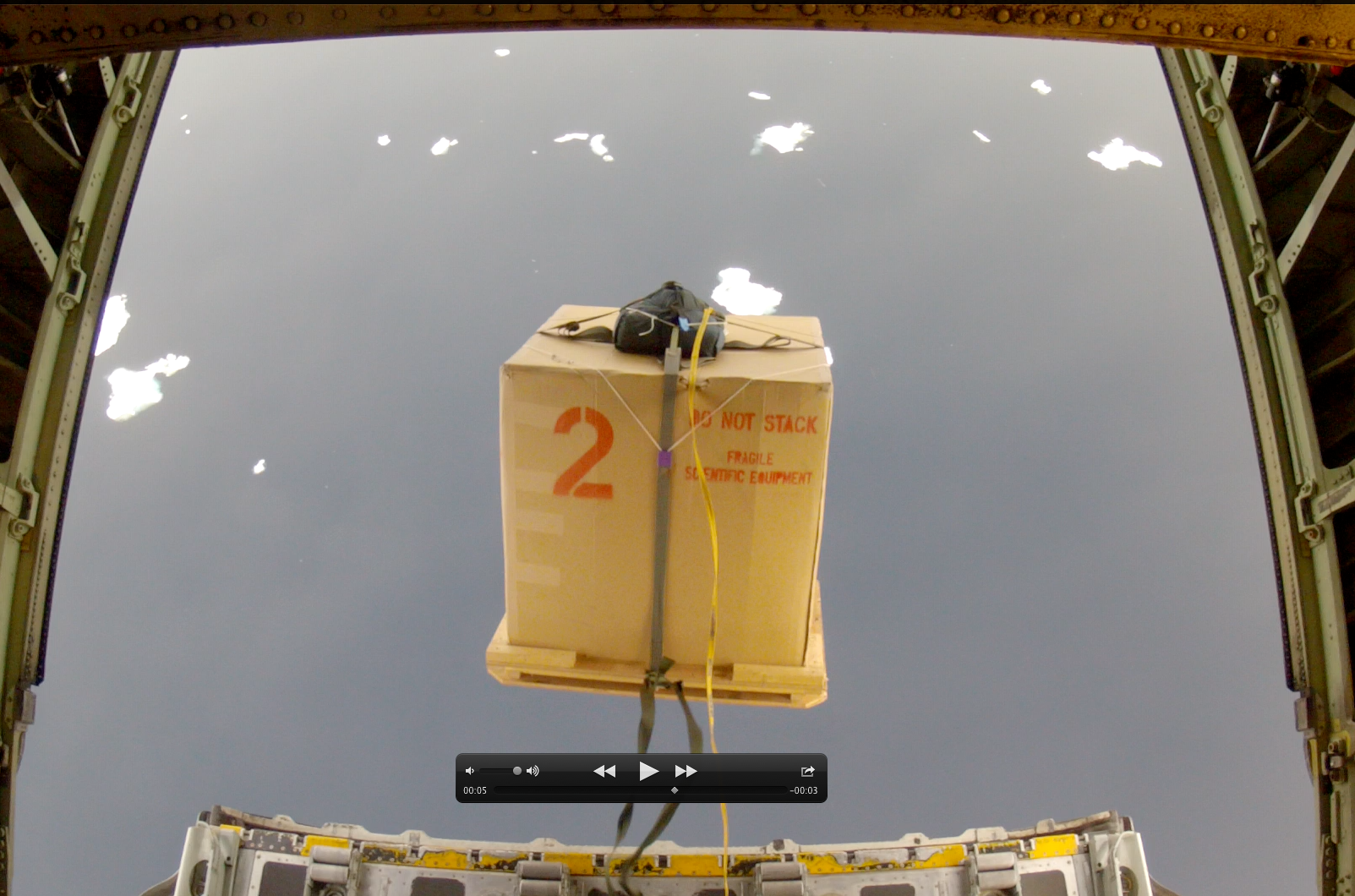 (c)
parachute
parachute
buoy
box
straps
static line
pallet
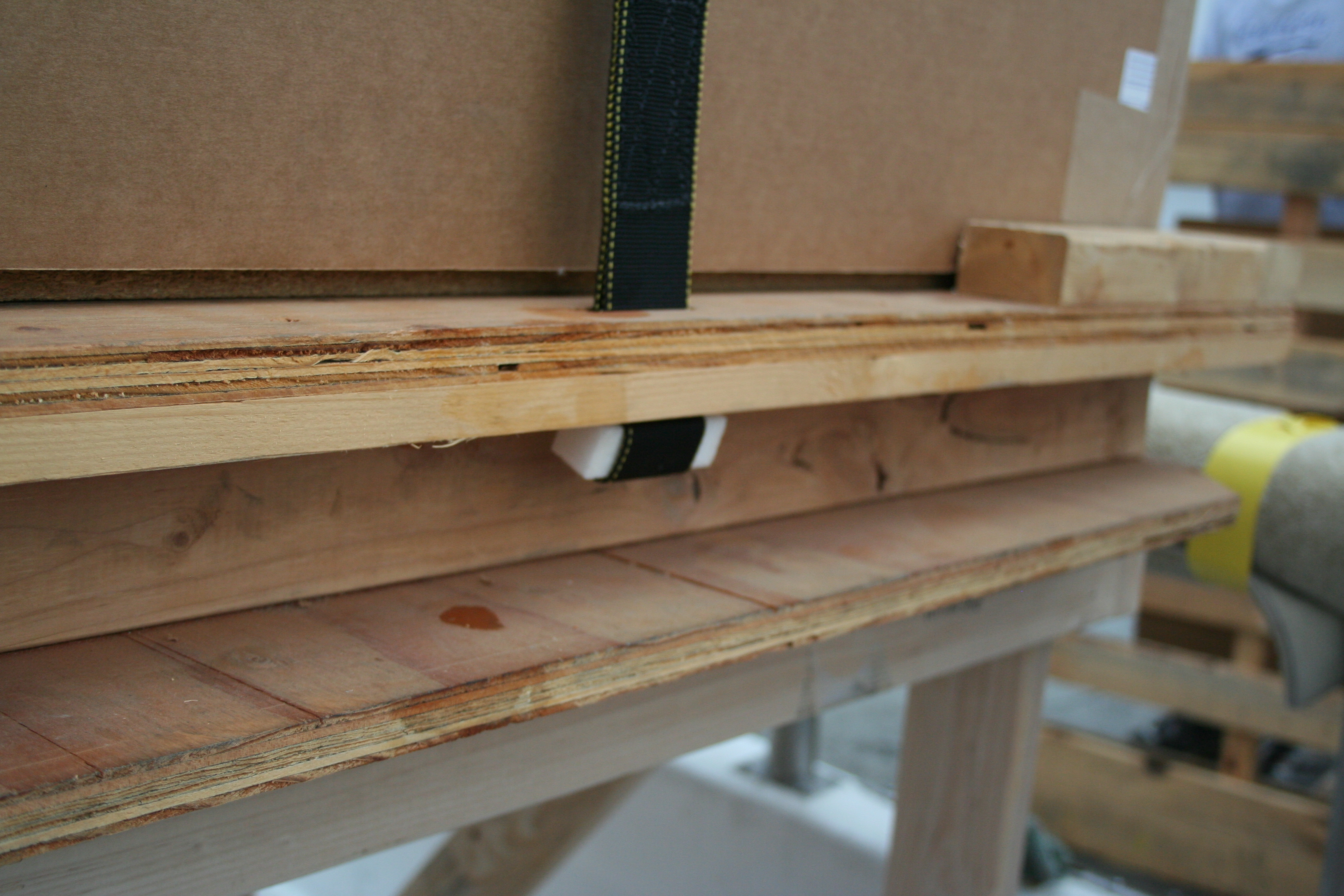 salt blocks
(d)
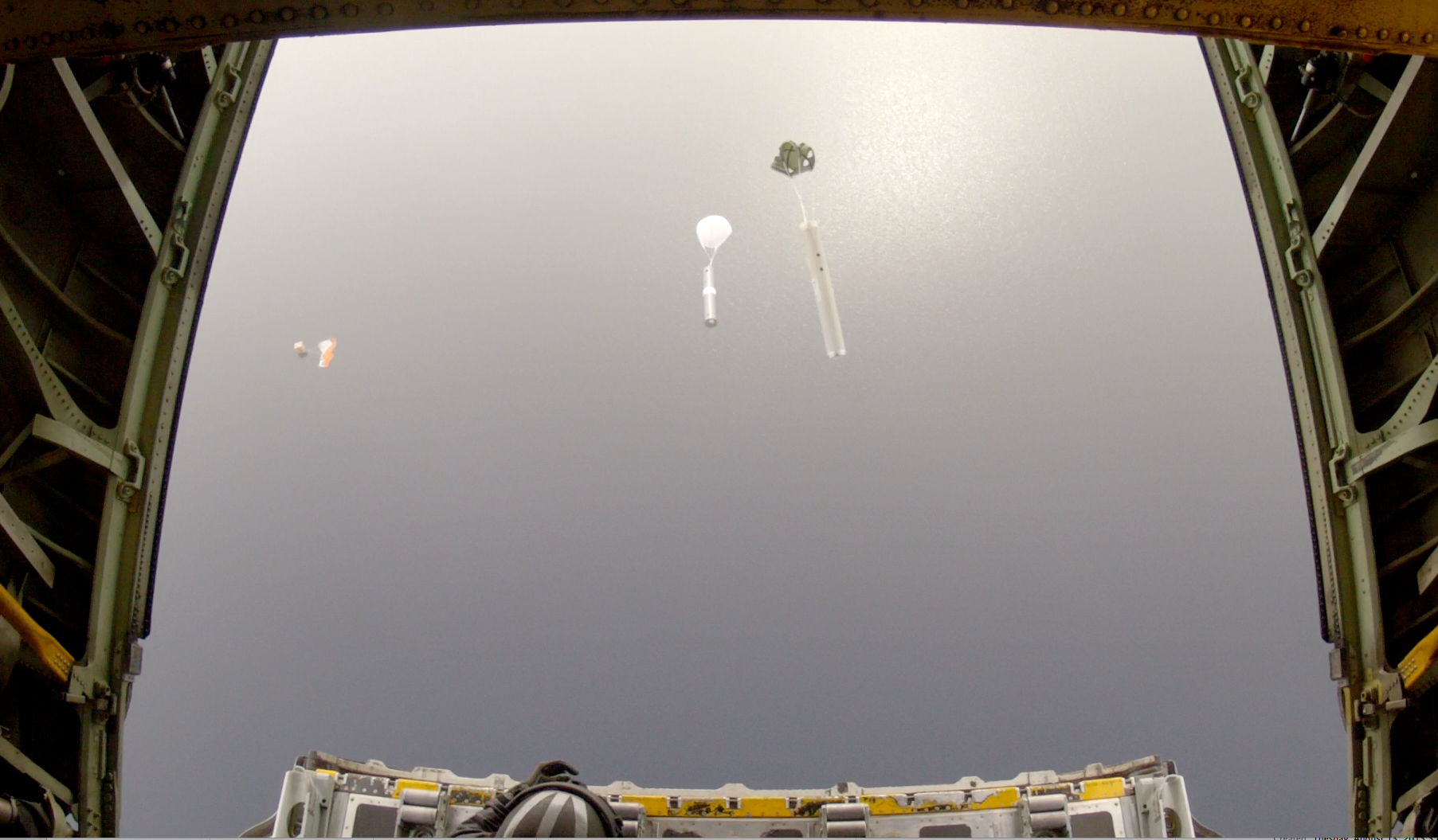 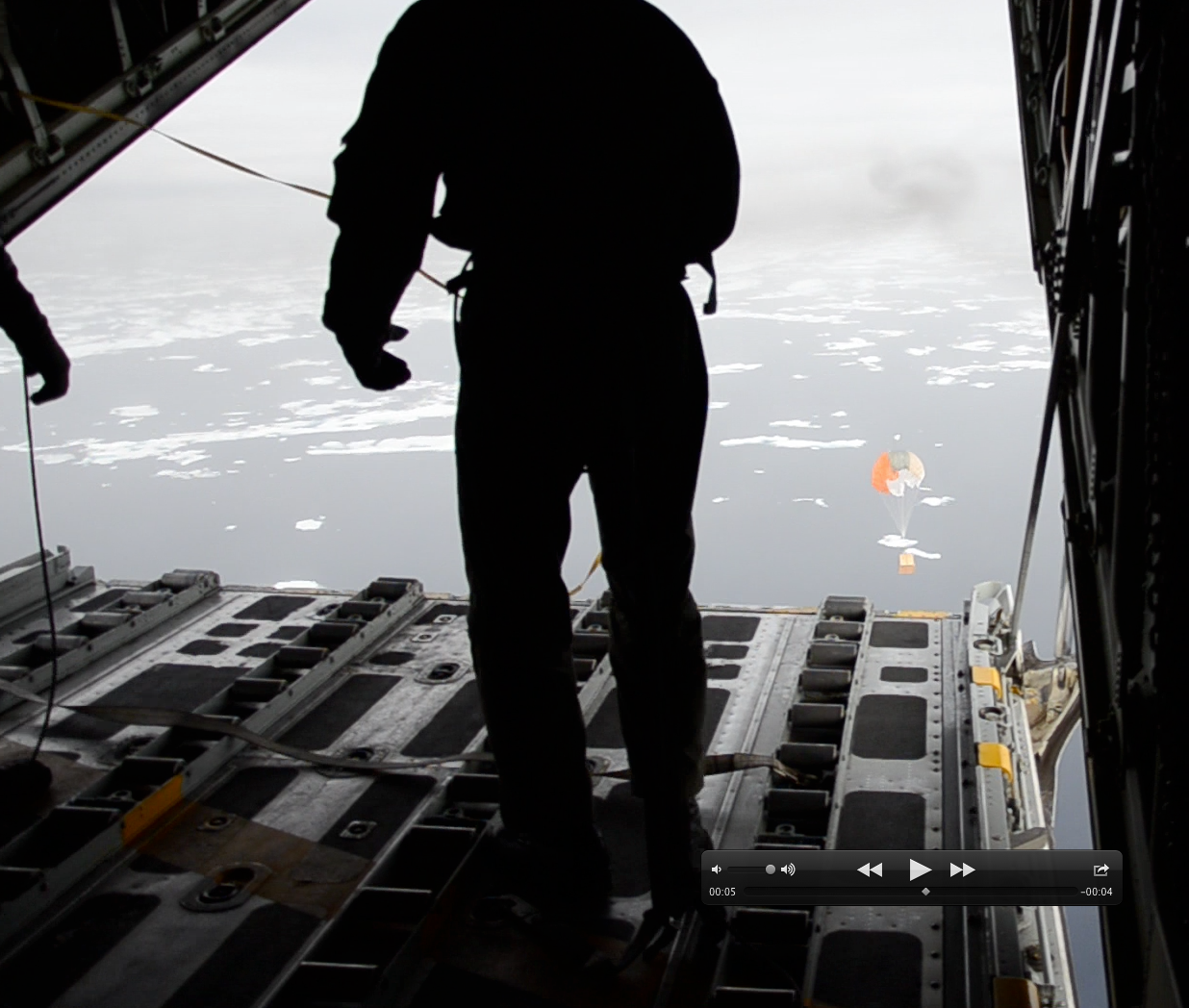 (e)
(f)
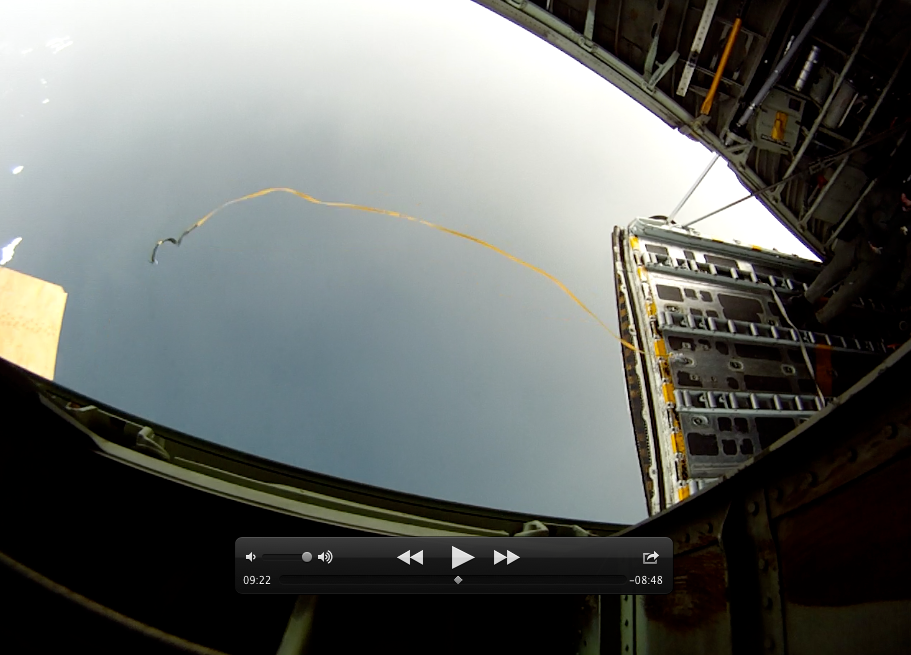 static line
parachute
buoy
expendable
profilers
buoy
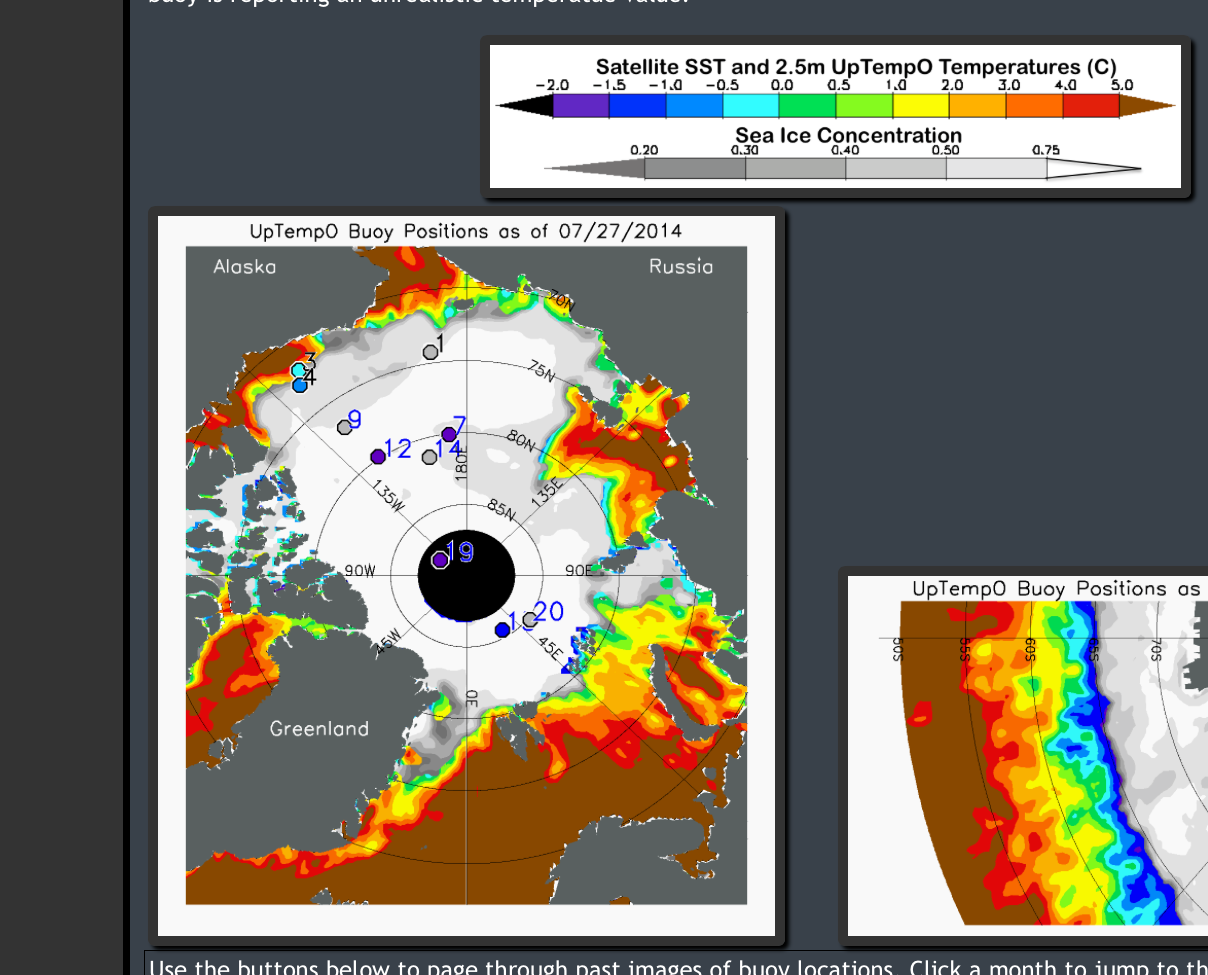 Deployment by C130 aircraft
July 27, 2014
2014
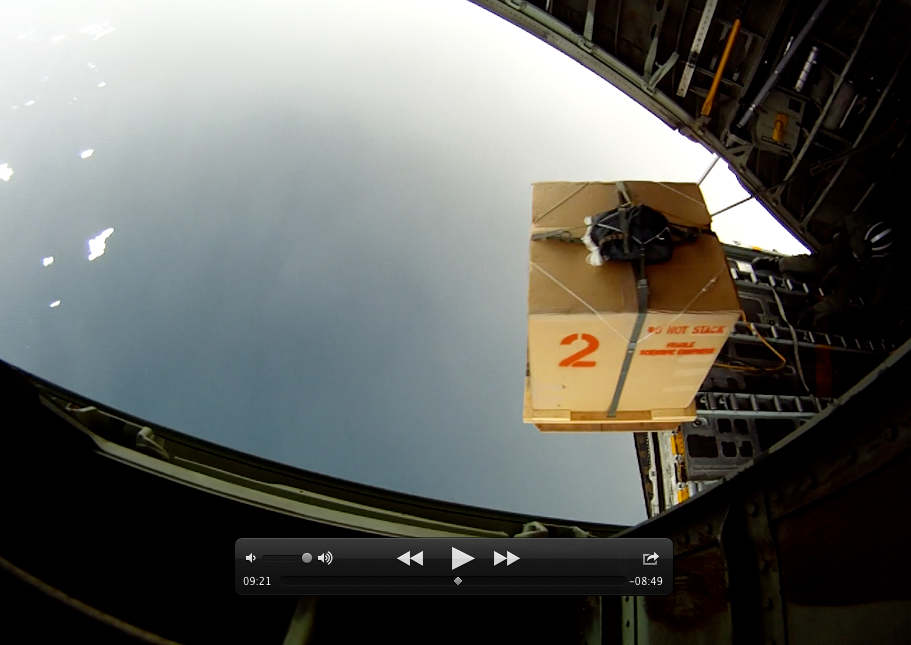 (a)
(b)
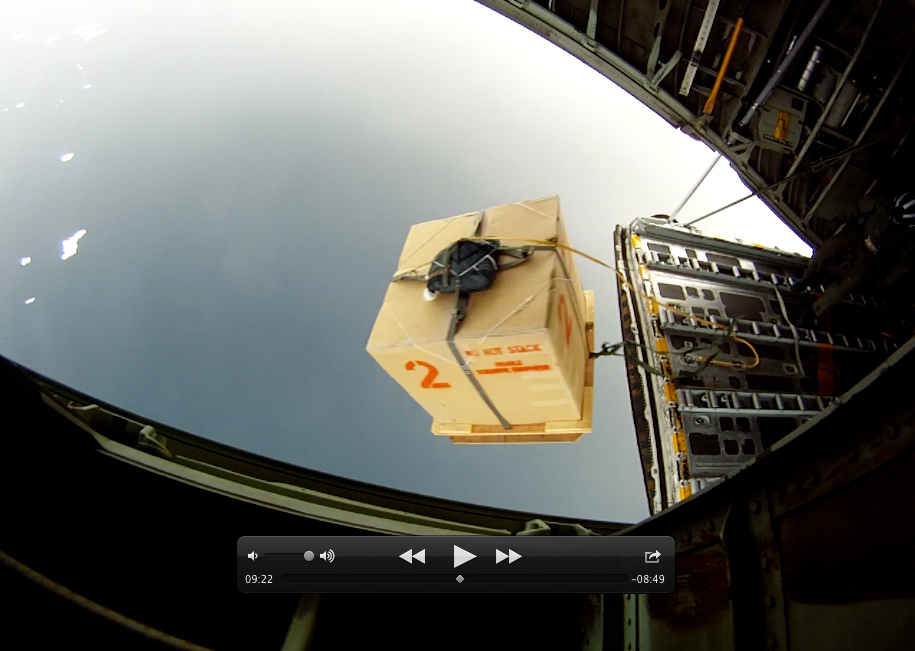 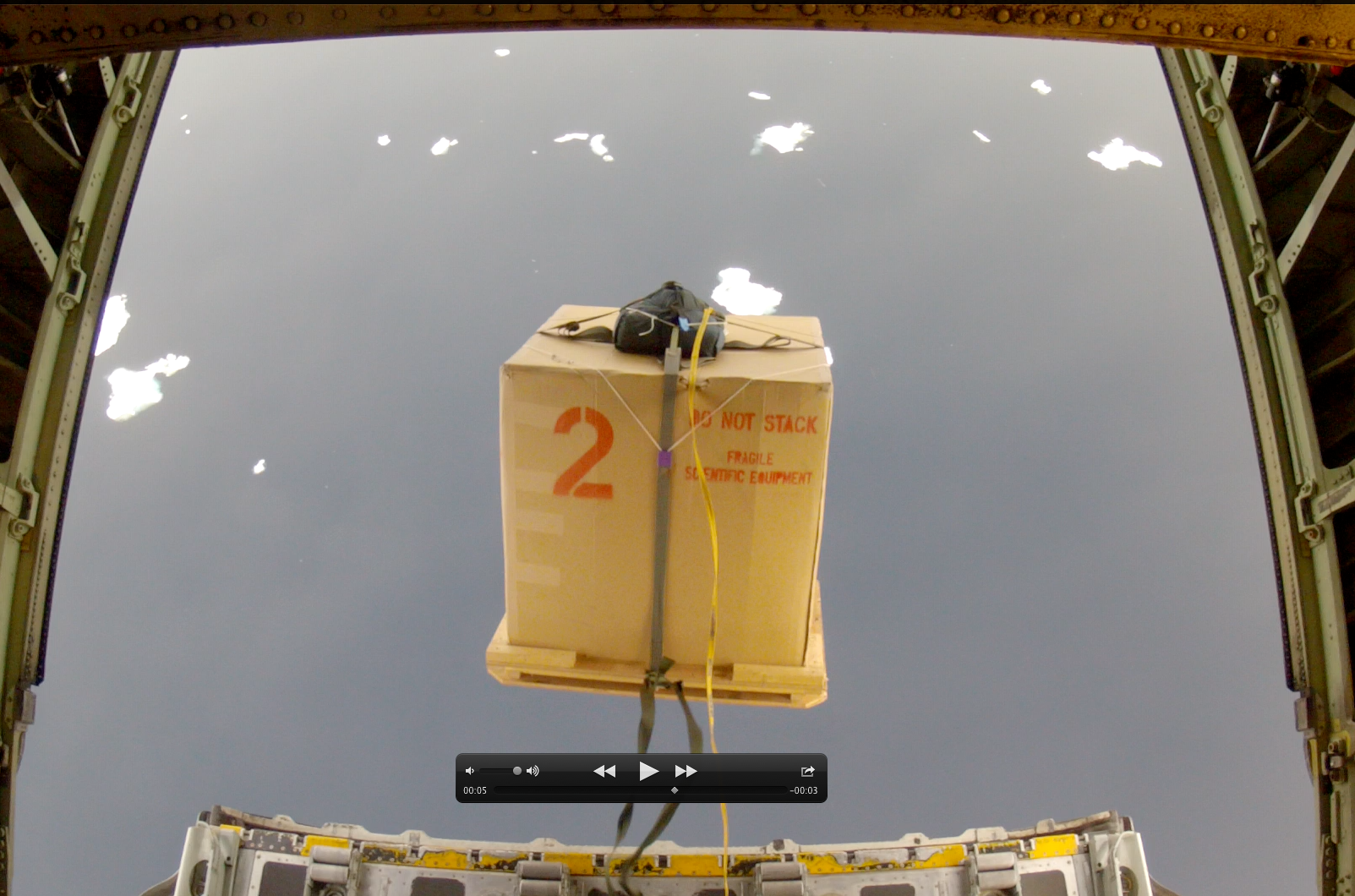 (c)
parachute
parachute
buoy
box
straps
static line
pallet
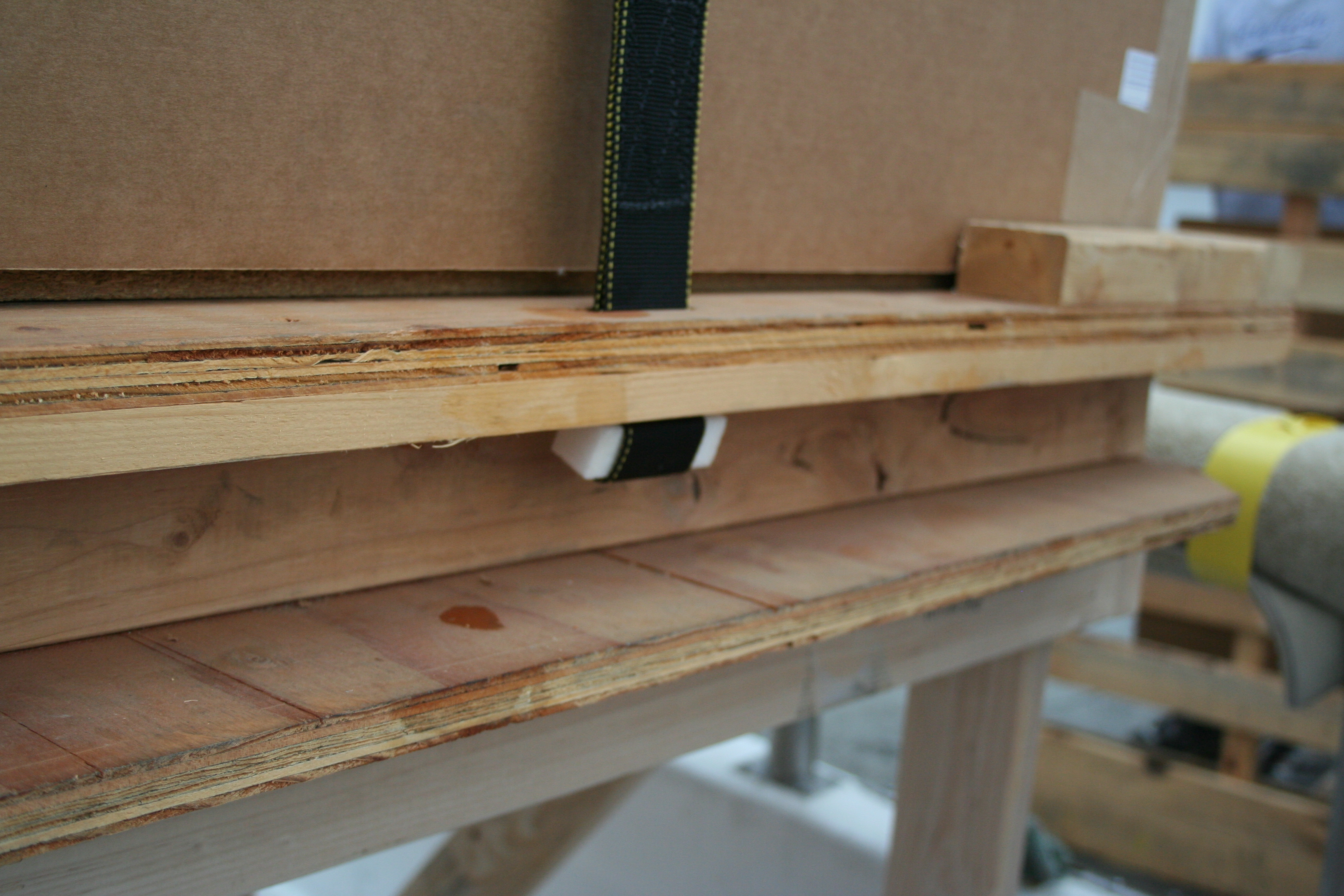 salt blocks
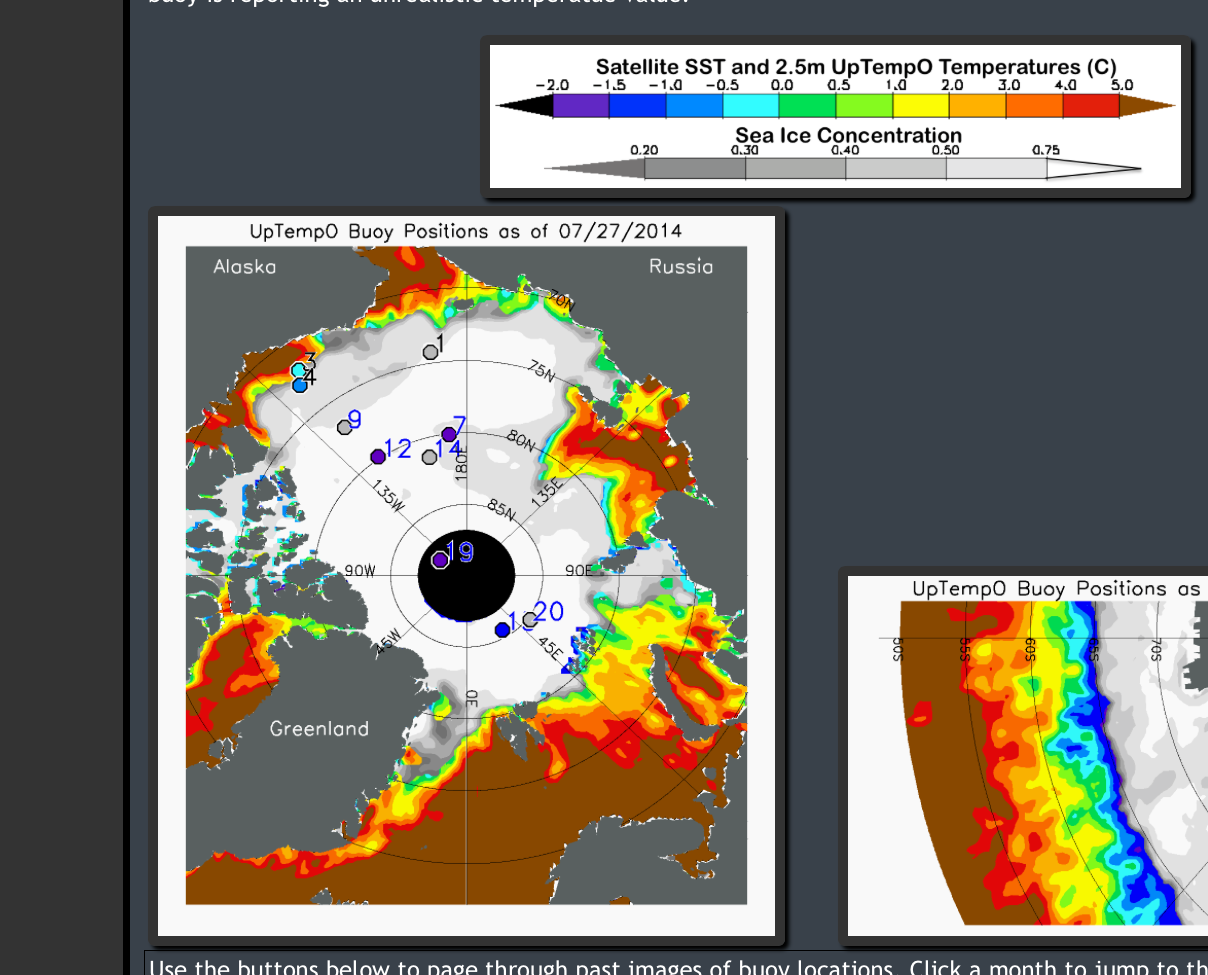 (d)
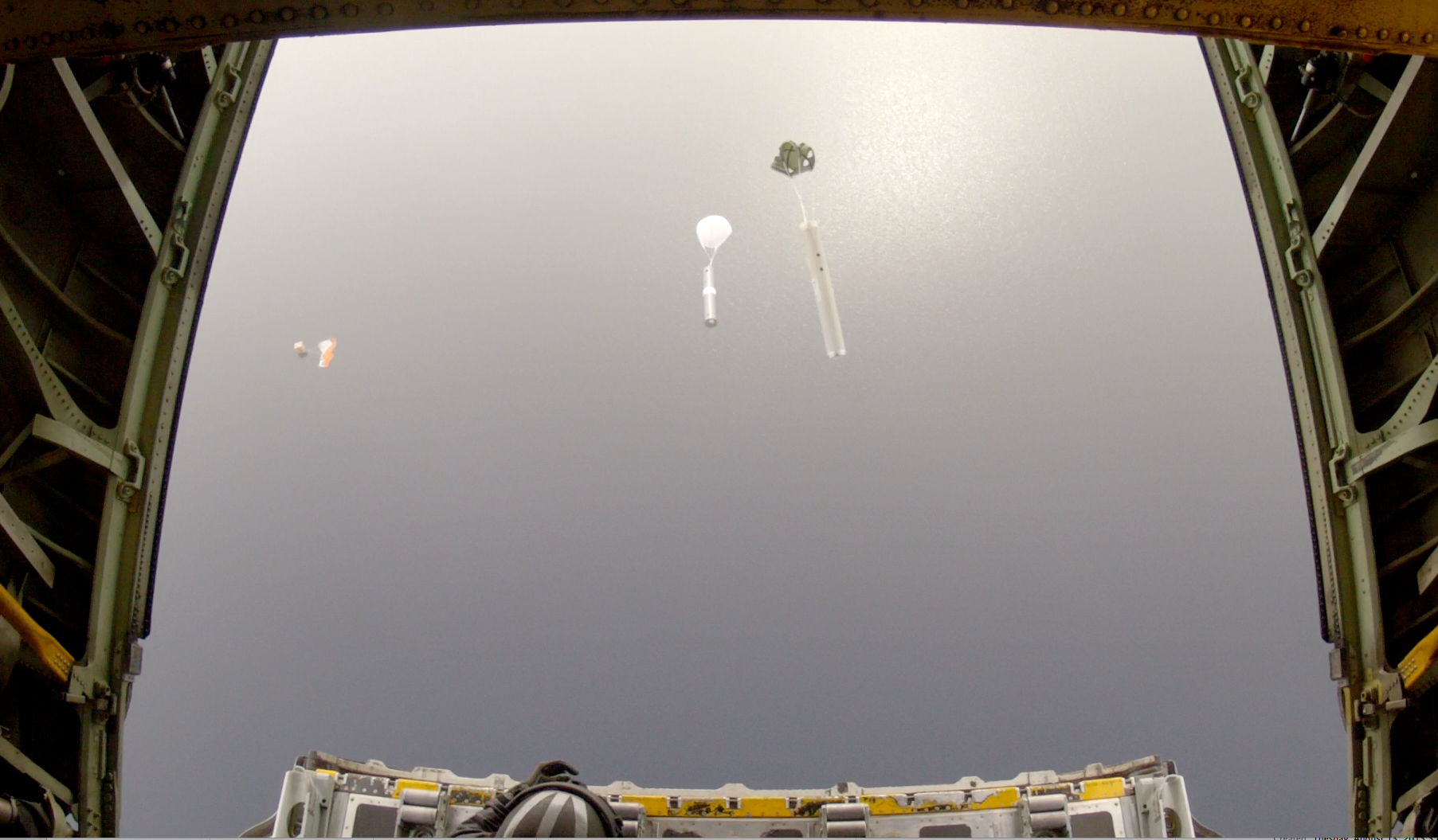 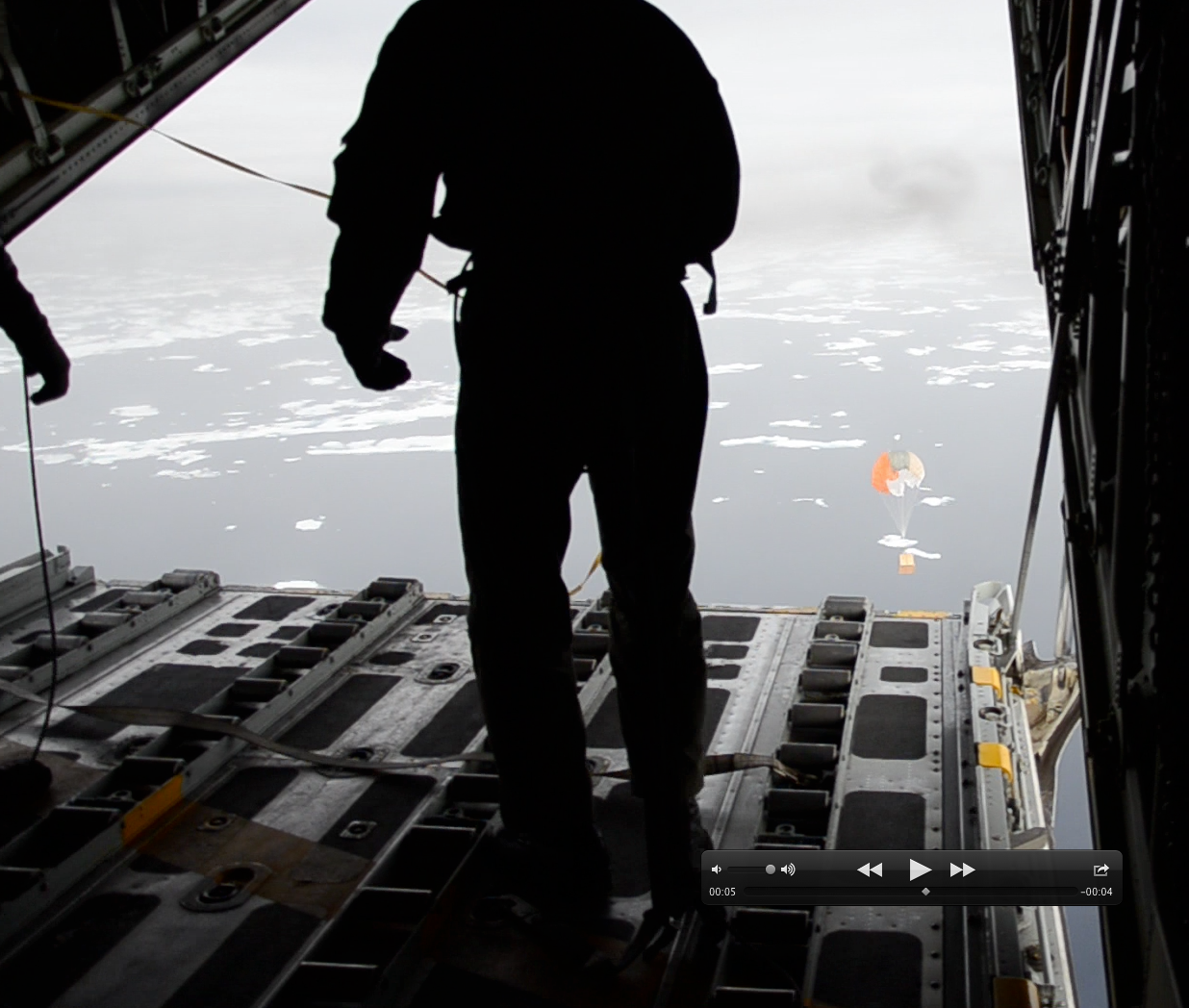 (e)
(f)
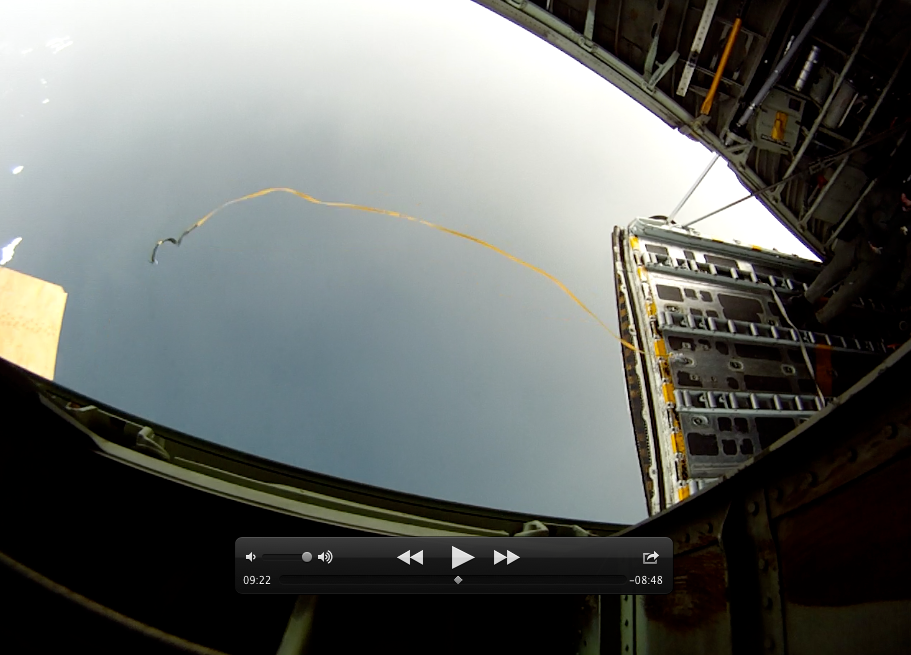 static line
parachute
buoy
expendable
profilers
buoy
A way to deploy “early!”
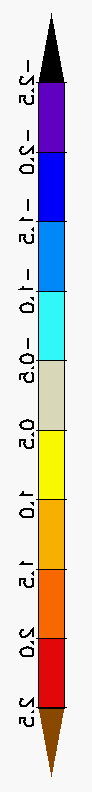 2.5
1.5
0.5
-0.5
-1.5
-2.5
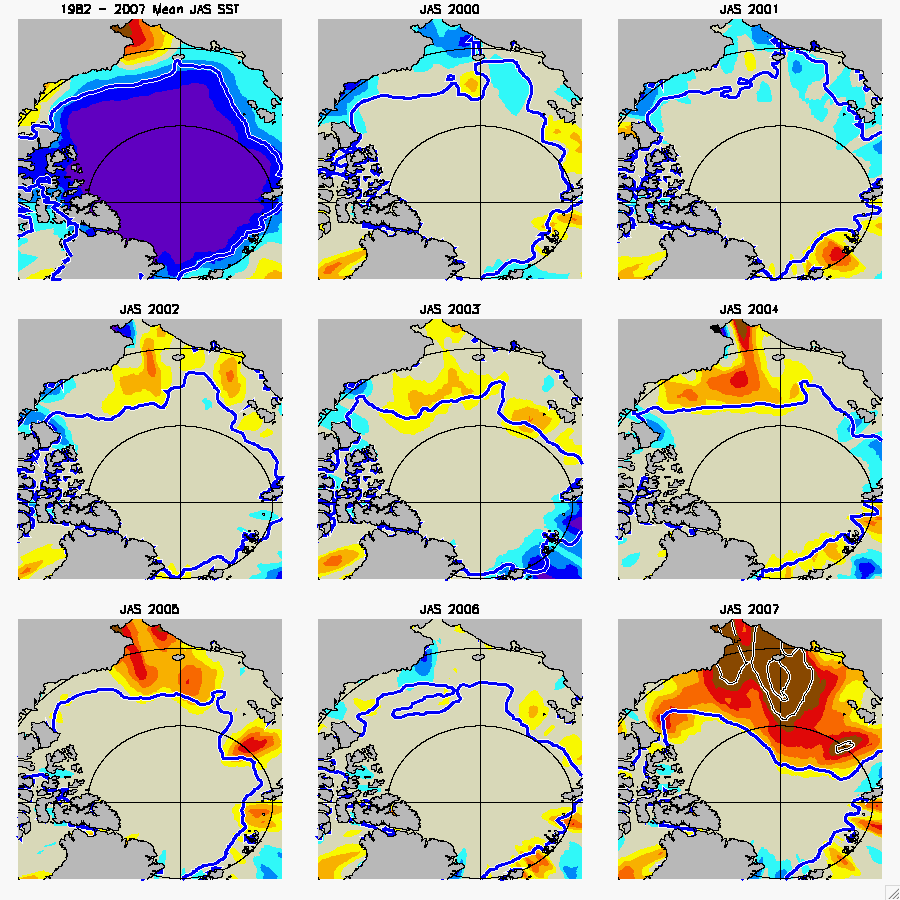 2007
Ice Retreat  Ocean Warming
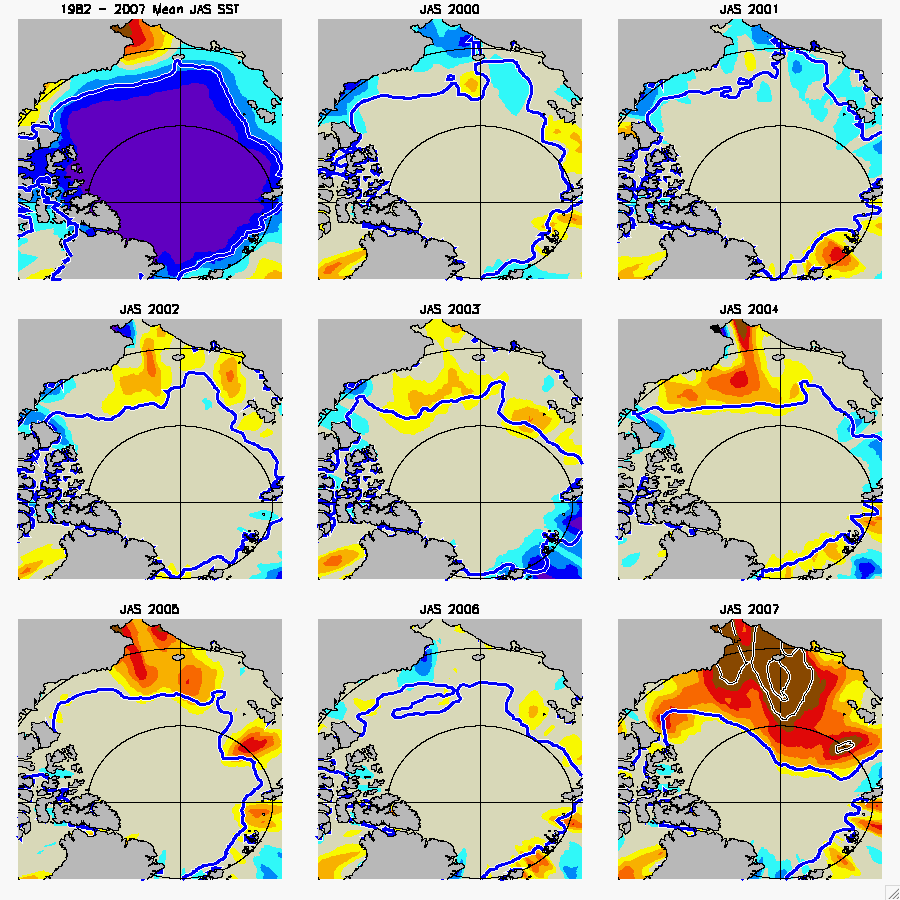 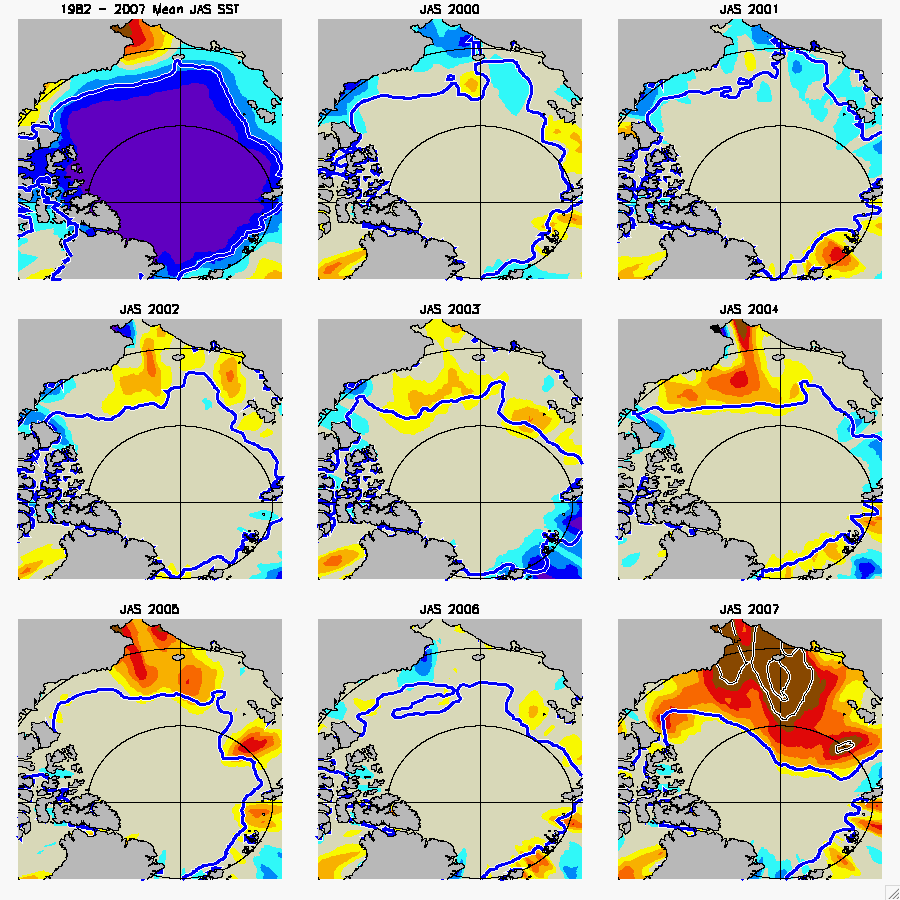 Steele et al. (GRL, 2008)
2000
2001
2002
Russia
Alaska
Sept
sea
  ice
Anomaly of Summer  JAS 
Sea Surface Temperature (C)
Greenland
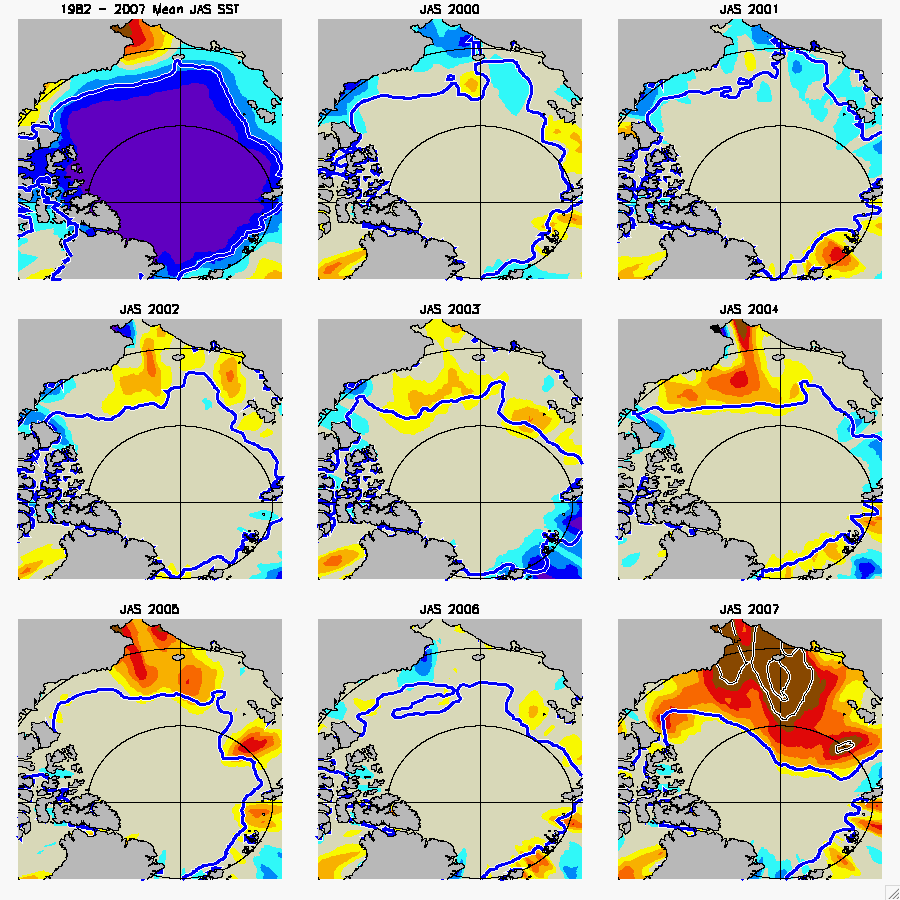 (relative to 1982-2007 mean)
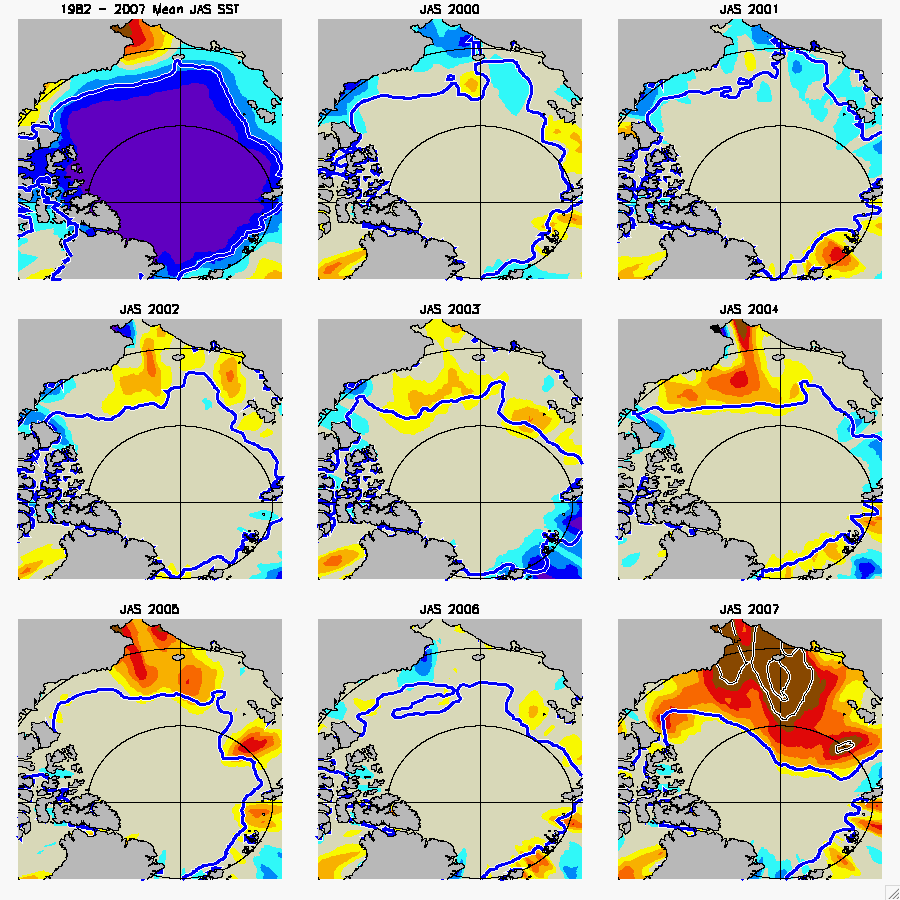 2005
2004
2003
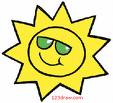 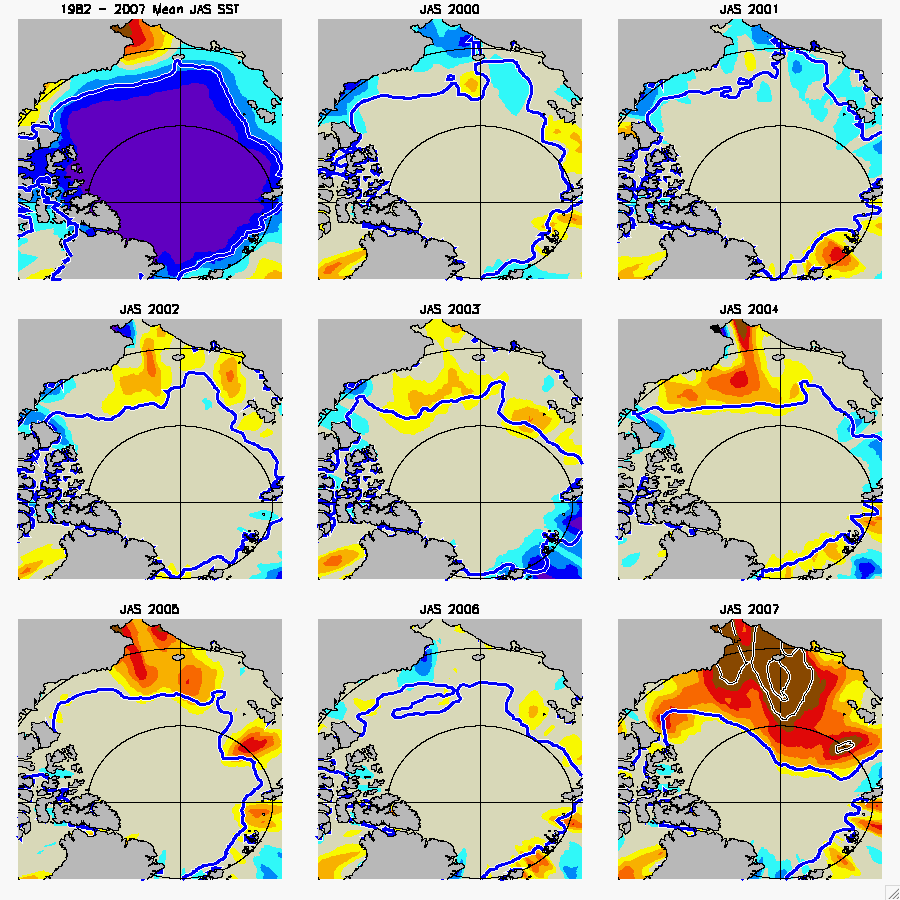 2006
Most of this is local solar input
Steele et al. JGR (2010)
[Speaker Notes: 1980s – 1990s:  Warm, cool anomalies, nothing obviously spectacular  (“ehh…”)

Early 2000s:  some warm years, what I would have said were VERY warm until 2007!

2007:  Crazy ass warming, obviously tied to ice retreat  Too fast and too strong for Pacific Water to be major cause: it’s got to be mostly solar heating  But we want to work with Perovich’s SASS group to better understand this]
UpTempO + Optics:
The "WARM" buoy
Thermistors
WArming &
irRadiance Measurements
OCR
LICOR PAR
Licor PAR
ECO
V. Hill, B. Light, M. Steele
0.5 m
1.0 m
Satlantic OCR 412, 443, 555nm
Wetlabs ECO, Chl, FDOM, bb532
Thermistor
5.0 m
7.5 m
10 m
15 m
20 m
upward-looking camera
Ballast, Pressure sensor
…& some to 50 m
[Speaker Notes: 1980s – 1990s:  Warm, cool anomalies, nothing obviously spectacular  (“ehh…”)

Early 2000s:  some warm years, what I would have said were VERY warm until 2007!

2007:  Crazy ass warming, obviously tied to ice retreat  Too fast and too strong for Pacific Water to be major cause: it’s got to be mostly solar heating  But we want to work with Perovich’s SASS group to better understand this]
UpTempO + Optics:
The "WARM" buoy
Thermistors
WArming &
irRadiance Measurements
OCR
LICOR PAR
Licor PAR
ECO
V. Hill, B. Light, M. Steele
0.5 m
1.0 m
Satlantic OCR 412, 443, 555nm
Wetlabs ECO, Chl, FDOM, bb532
Thermistor
5.0 m
7.5 m
10 m
15 m
20 m
upward-looking camera
warming ~ solar + advection
Ballast, Pressure sensor
T        ~  PAR  +    residual
Steele et al. (JGR, 2017)
…& some to 50 m
[Speaker Notes: 1980s – 1990s:  Warm, cool anomalies, nothing obviously spectacular  (“ehh…”)

Early 2000s:  some warm years, what I would have said were VERY warm until 2007!

2007:  Crazy ass warming, obviously tied to ice retreat  Too fast and too strong for Pacific Water to be major cause: it’s got to be mostly solar heating  But we want to work with Perovich’s SASS group to better understand this]
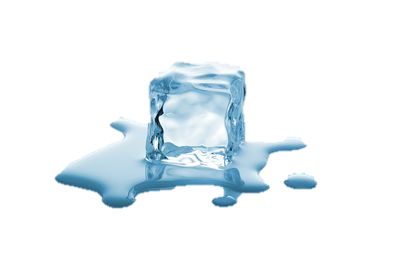 Ice retreat  +  Ocean warming

Part 1: “Loitering”
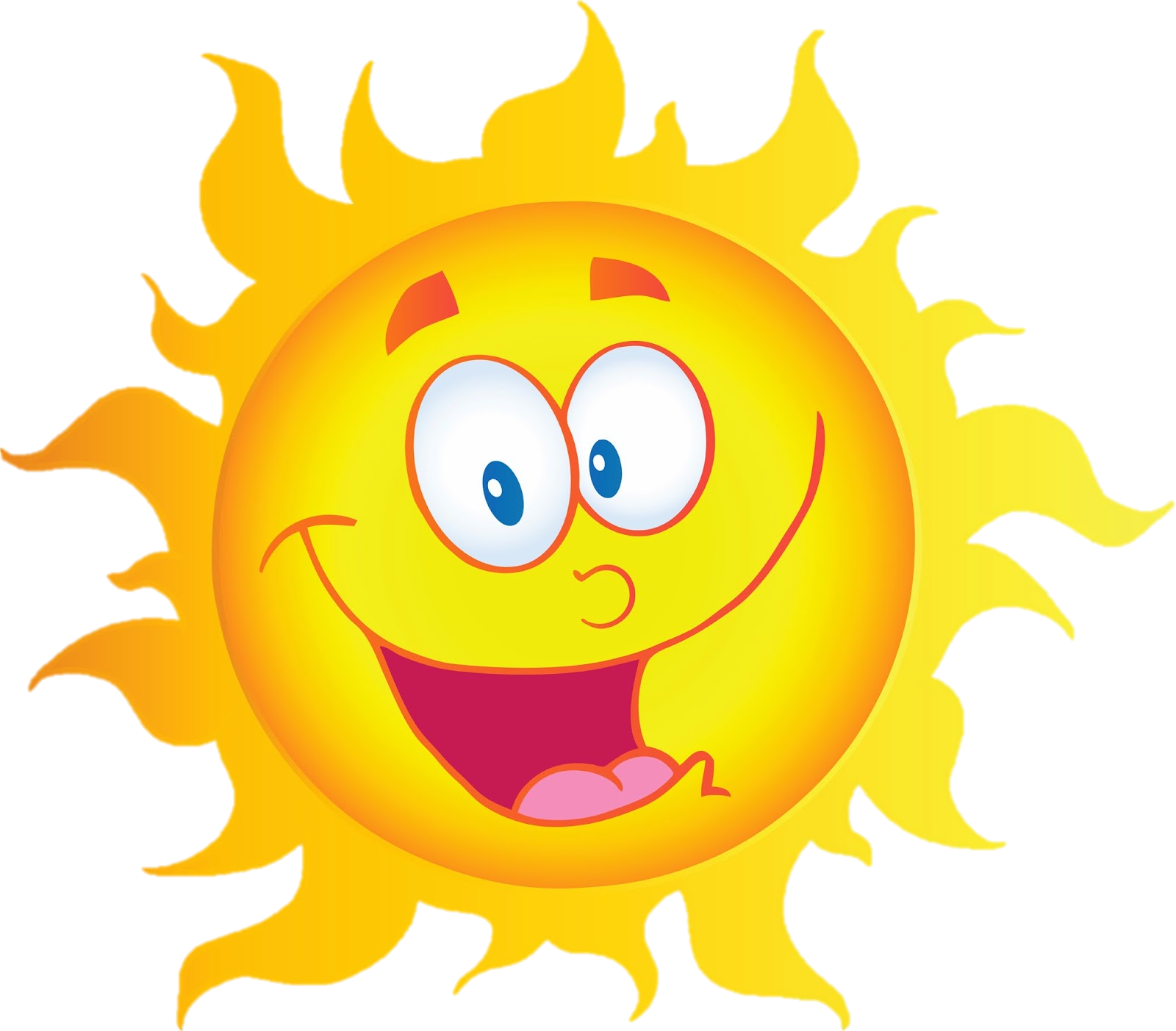 Daily ice retreat
Steele & Ermold (JGR, 2015)
winter
max
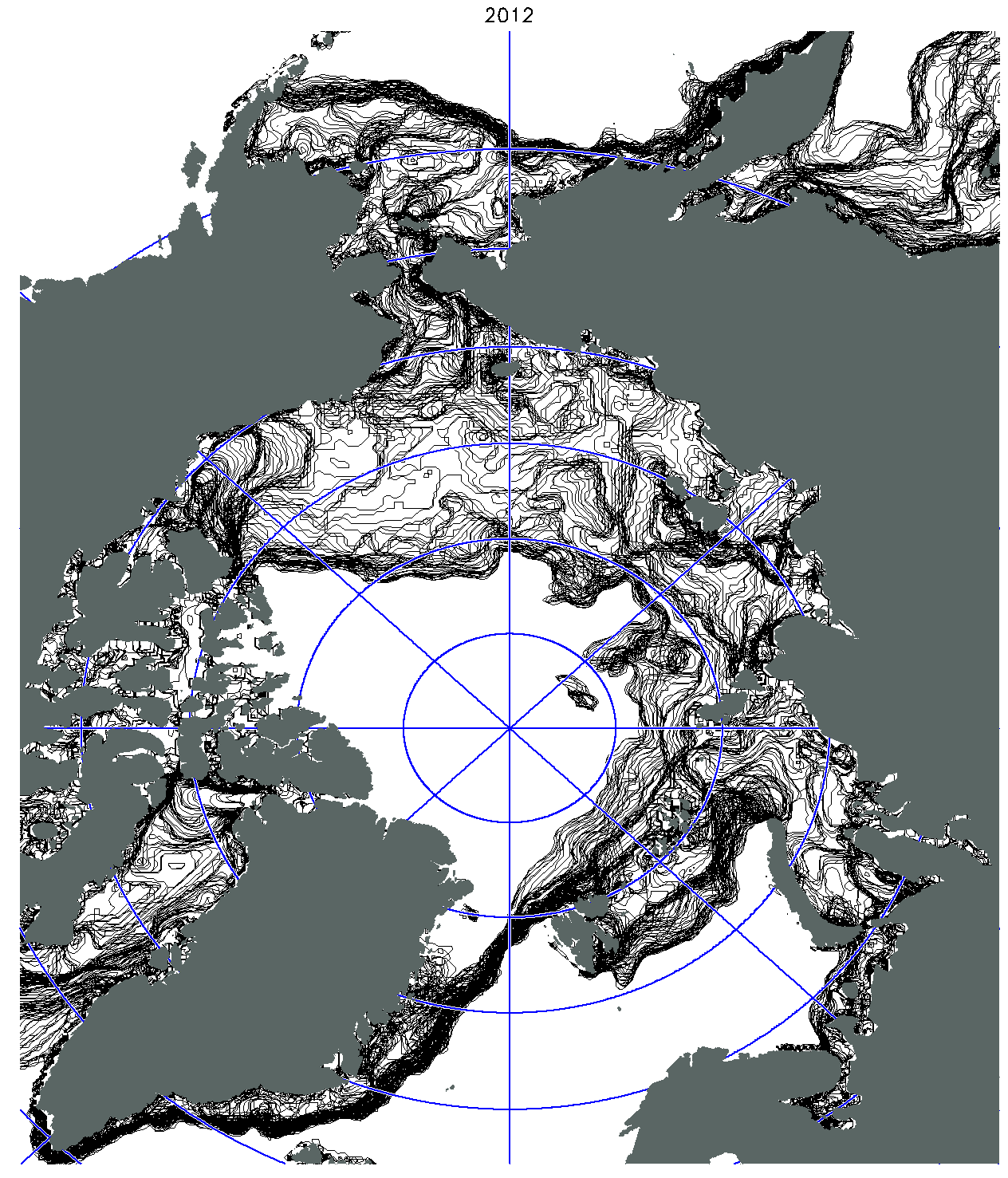 Daily 15% ice concentration contour
= "ice edge"
SSM/I-SSMIS (NASA Team algorithm)
Alaska
Russia
summer
min
180°E
Canada
90°W
90°E
85°N
0°E
80°N
Greenland
75°N
2012
March 13 – September 23
70°N
65°N
Daily ice retreat
Steele & Ermold (JGR, 2015)
winter
max
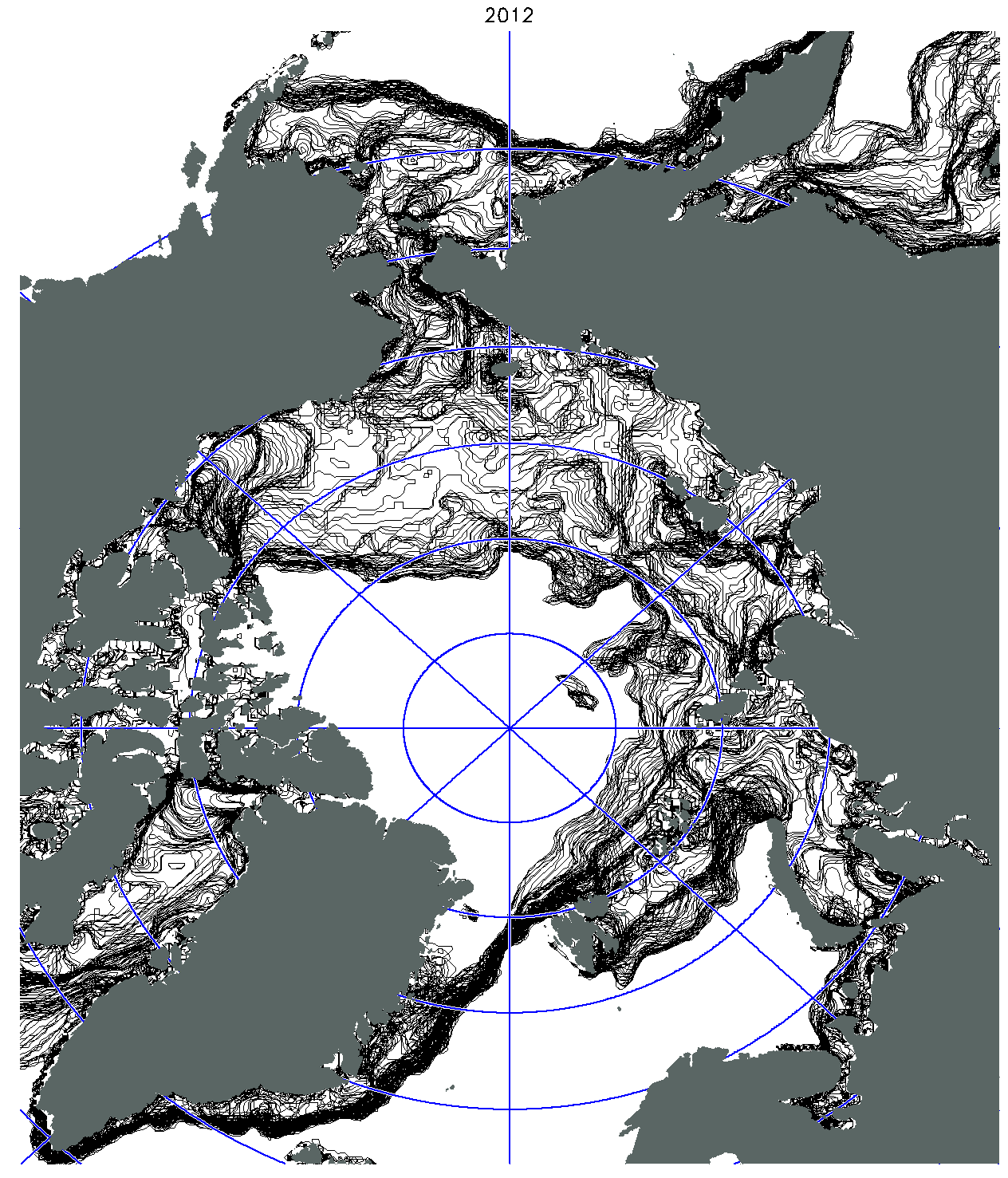 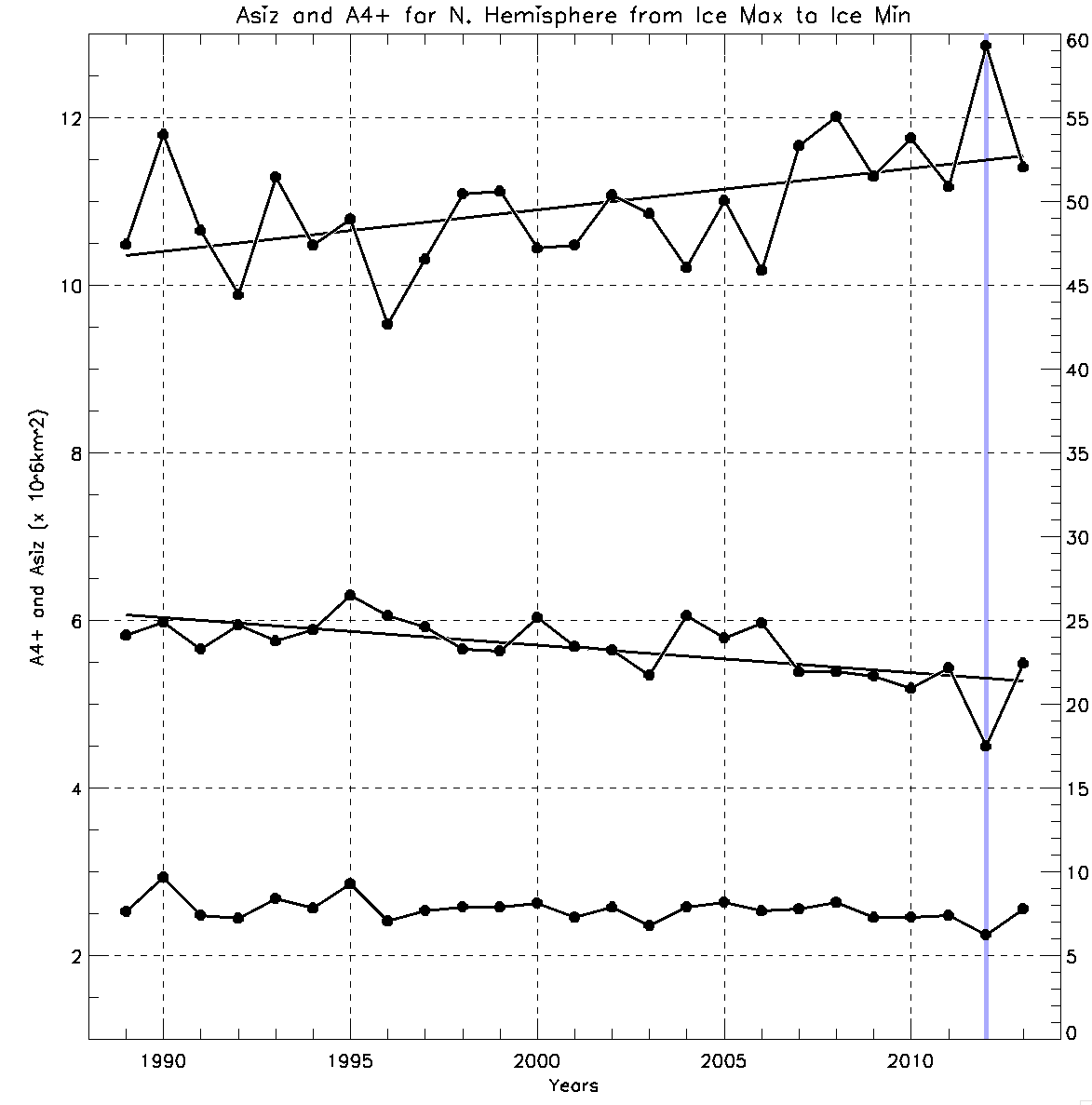 Daily 15% ice concentration contour
= "ice edge"
SSM/I-SSMIS (NASA Team algorithm)
( Mkm2 )
12



10
Alaska
Seasonal Ice Zone (SIZ)
The "SIZ"
= Seasonal Ice Zone
= winter max to summer min
ASIZ
Russia
1990        1995         2000        2005        20102012
			  Year
summer
min
180°E
+0.05 Mkm2/year
Canada
90°W
90°E
85°N
0°E
80°N
Greenland
75°N
2012
March 13 – September 23
70°N
65°N
Daily ice retreat
Steele & Ermold (JGR, 2015)
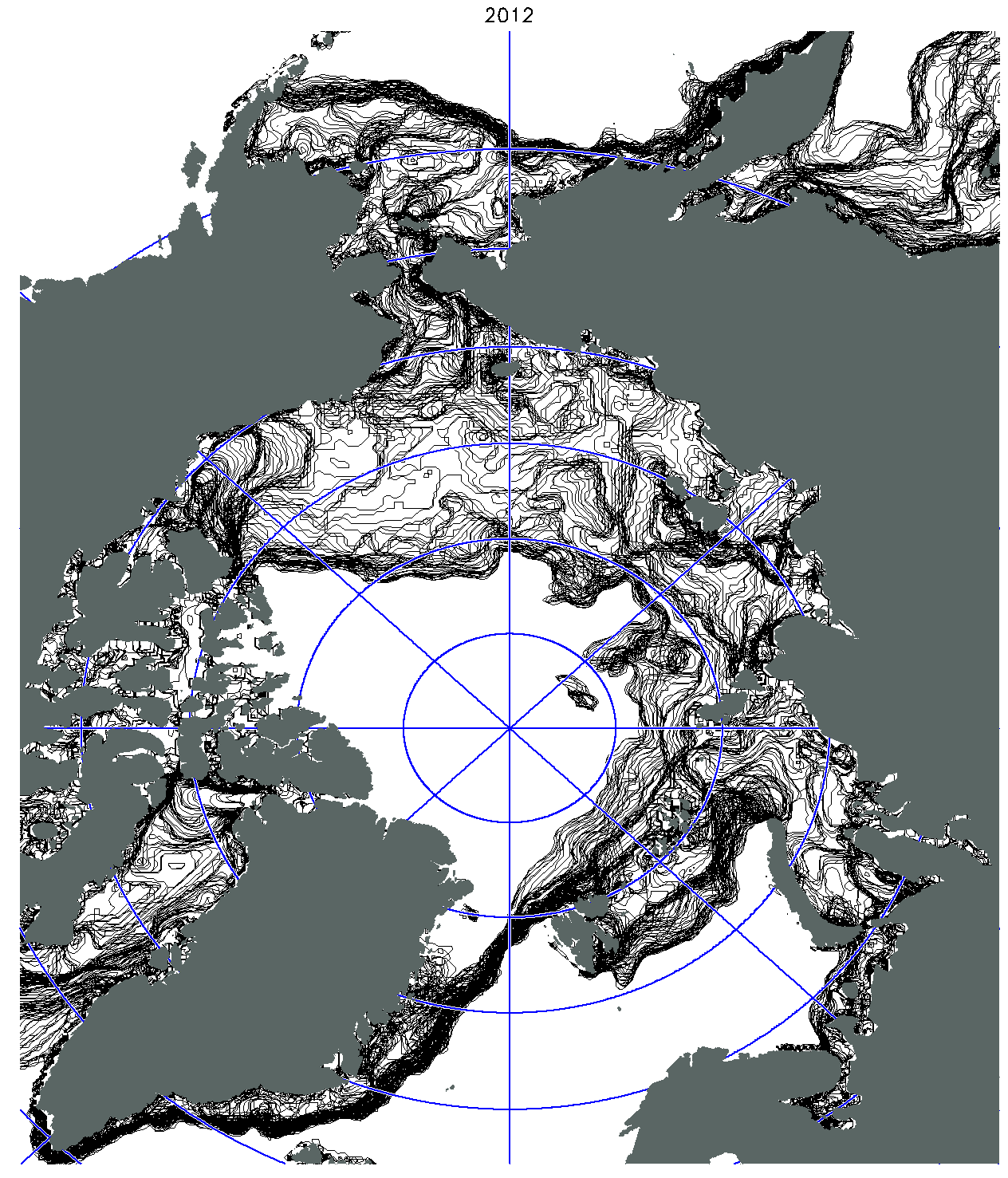 Daily 15% ice concentration contour
= "ice edge"
SSM/I-SSMIS (NASA Team algorithm)
Alaska
fast
Russia
180°E
Canada
90°W
90°E
85°N
0°E
80°N
Greenland
75°N
2012
March 13 – September 23
70°N
65°N
Daily ice retreat
Steele & Ermold (JGR, 2015)
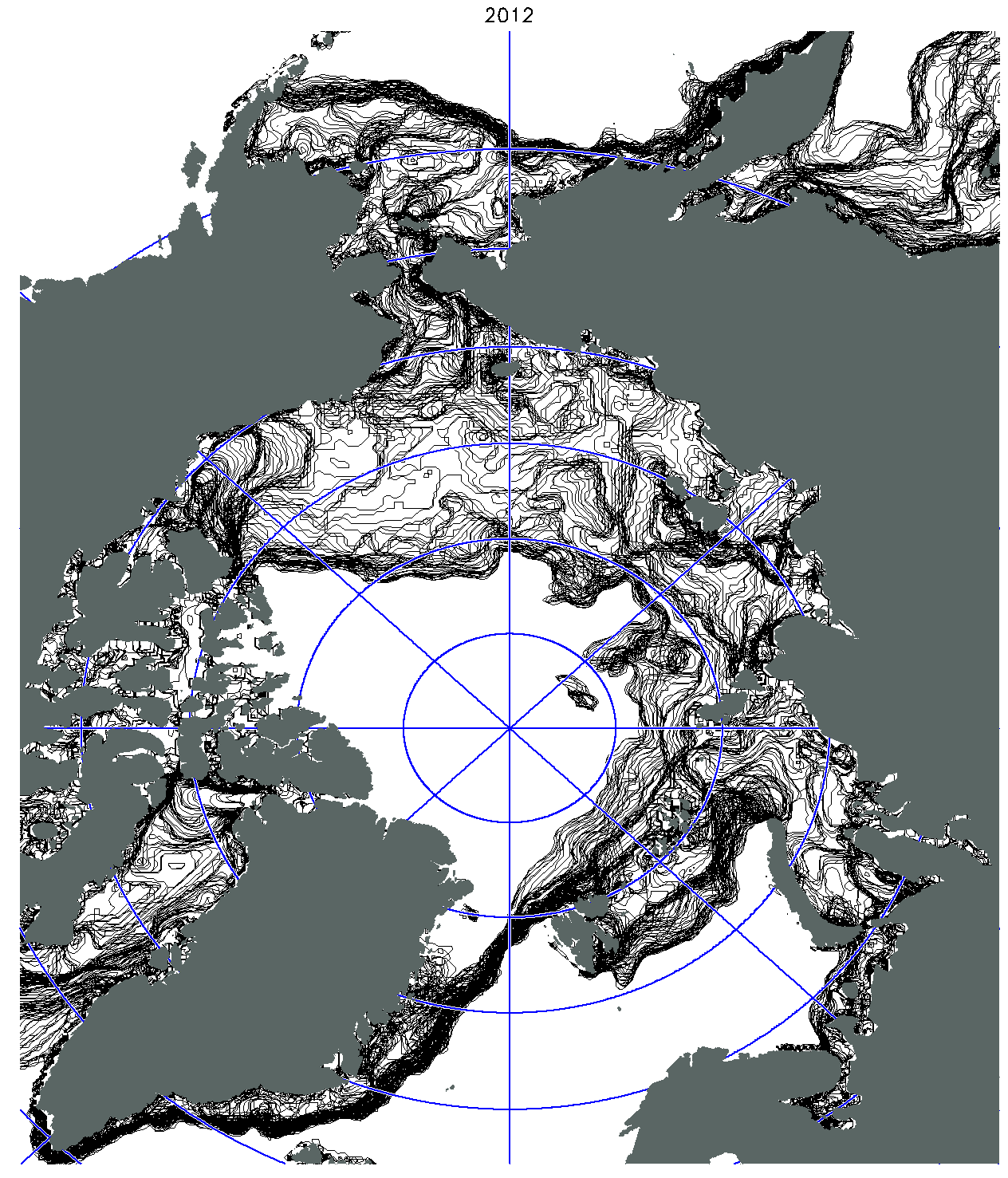 Daily 15% ice concentration contour
= "ice edge"
SSM/I-SSMIS (NASA Team algorithm)
Alaska
slow
Russia
slow: “Loitering”
180°E
Canada
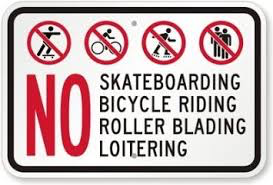 90°W
90°E
85°N
0°E
80°N
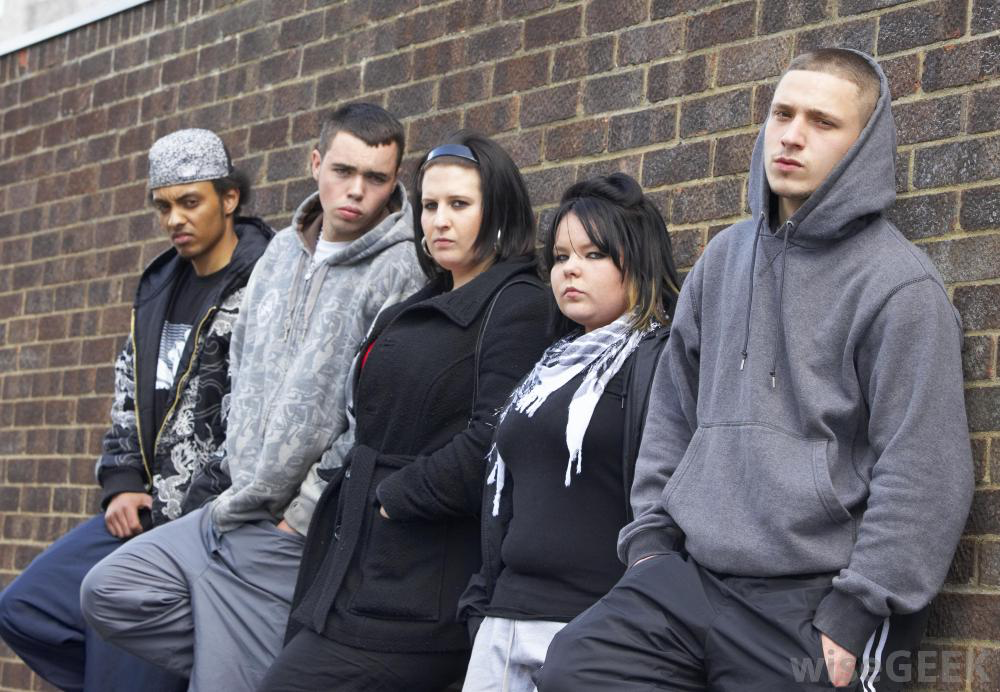 Greenland
75°N
2012
March 13 – September 23
70°N
65°N
Space & Time Scales
1989-2013
SSMI/SSMIS
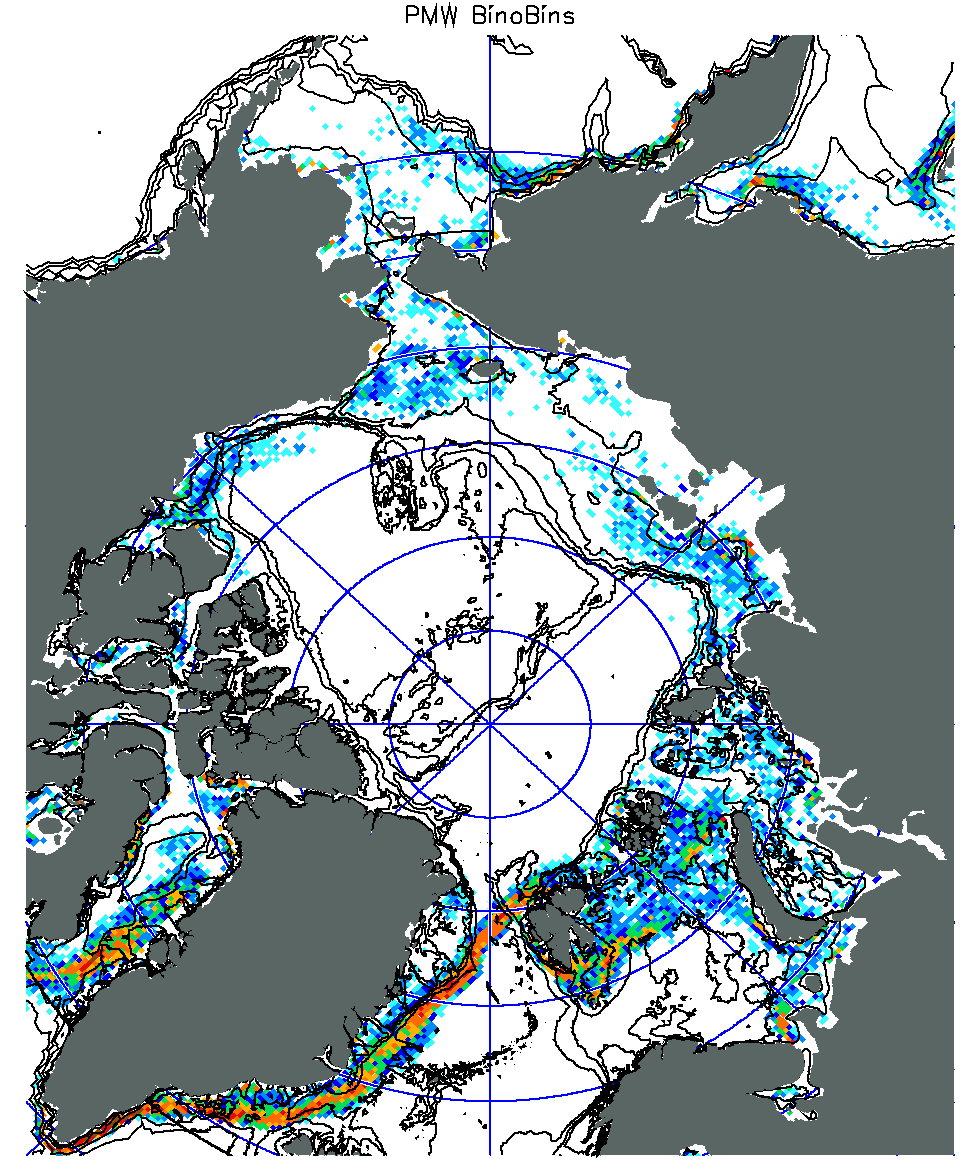 SSMI/SSMIS
(1989-2013)
Alaska
not here
Russia
here
180°E
90°W
90°E
Canada
85°N
0°E
80°N
Greenland
75°N
70°N
65°N
Europe
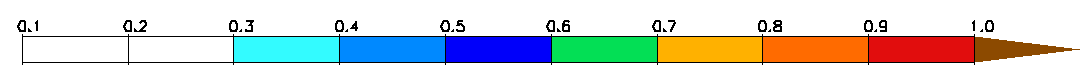 0.3             0.5             0.7             0.9
Loitering
Frequency F4+
Loitering covers
20-25% of the SIZ
Space & Time Scales
1989-2013
SSMI/SSMIS
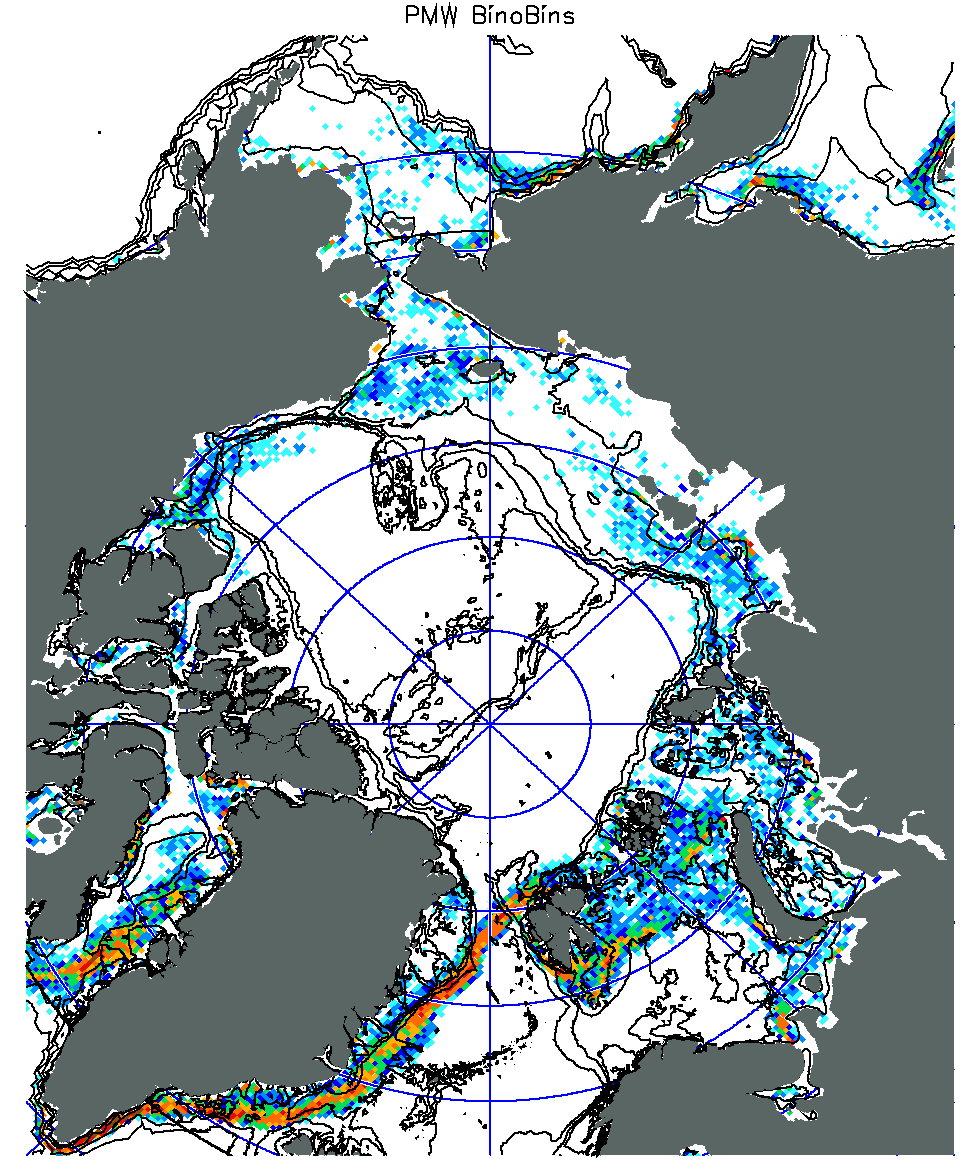 SSMI/SSMIS
(1989-2013)
0.6



0.4



0.2



   0
1.0


0.8


0.6


0.4


0.2


0
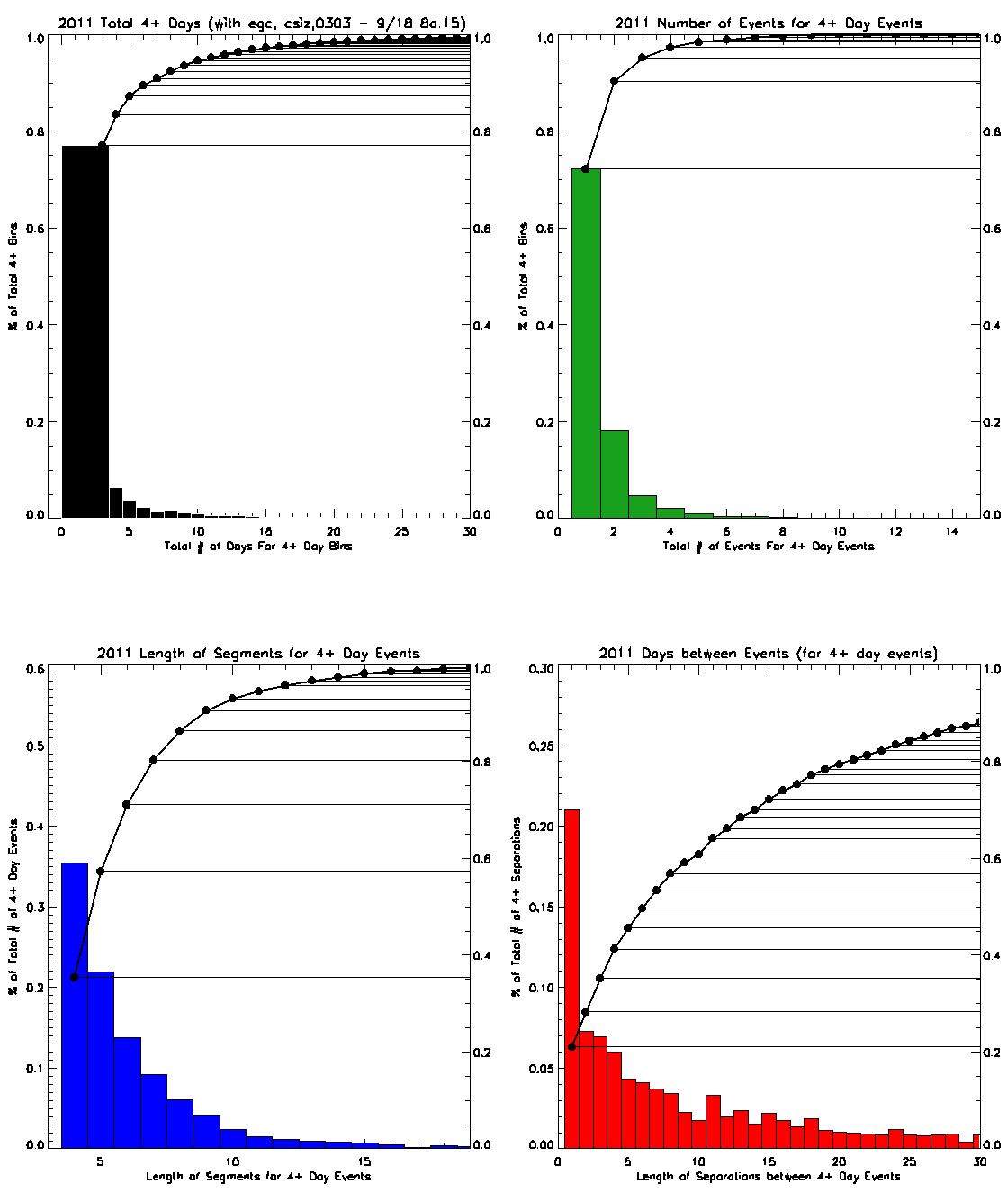 Alaska
Russia
180°E
N4+ / ΣN4+
90°W
90°E
Canada
85°N
0°E
80°N
Greenland
75°N
(ΣN4+ = 5,802)
70°N
65°N
Europe
5                10              15
T4+ (days)
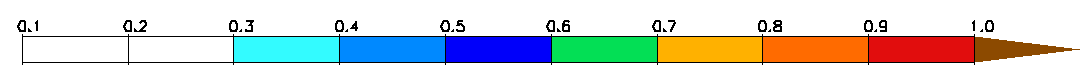 0.3             0.5             0.7             0.9
Loitering
Frequency F4+
80% of loitering
events last 4-7 days
Loitering covers
20-25% of the SIZ
...synoptic storms...
Where does it loiter?
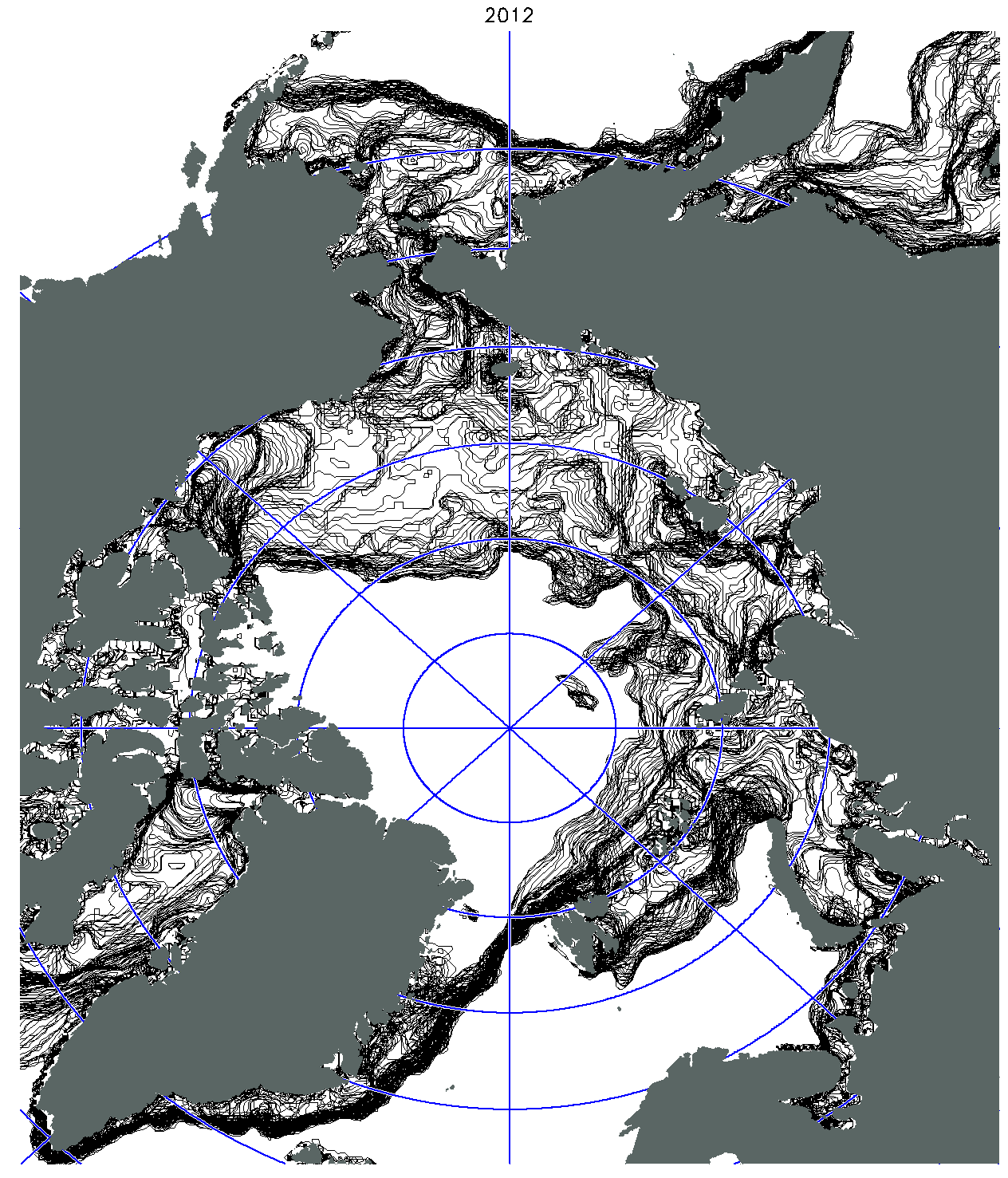 Alaska
Russia
Canada
Greenland
2012
Mar 13 – Sep 23
N. Baffin, E. Beaufort,
N. Chukchi, Laptev...
Where does it loiter?
Early ice retreat

early SST warming

loitering
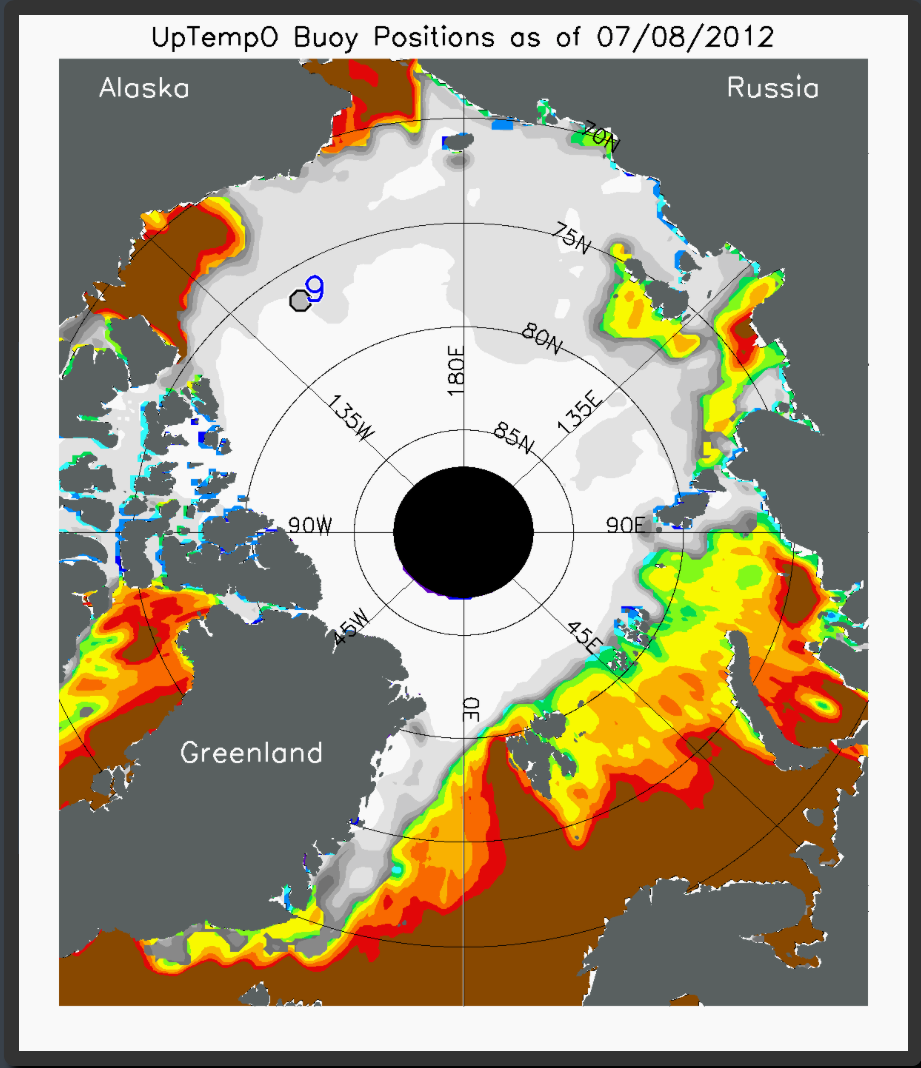 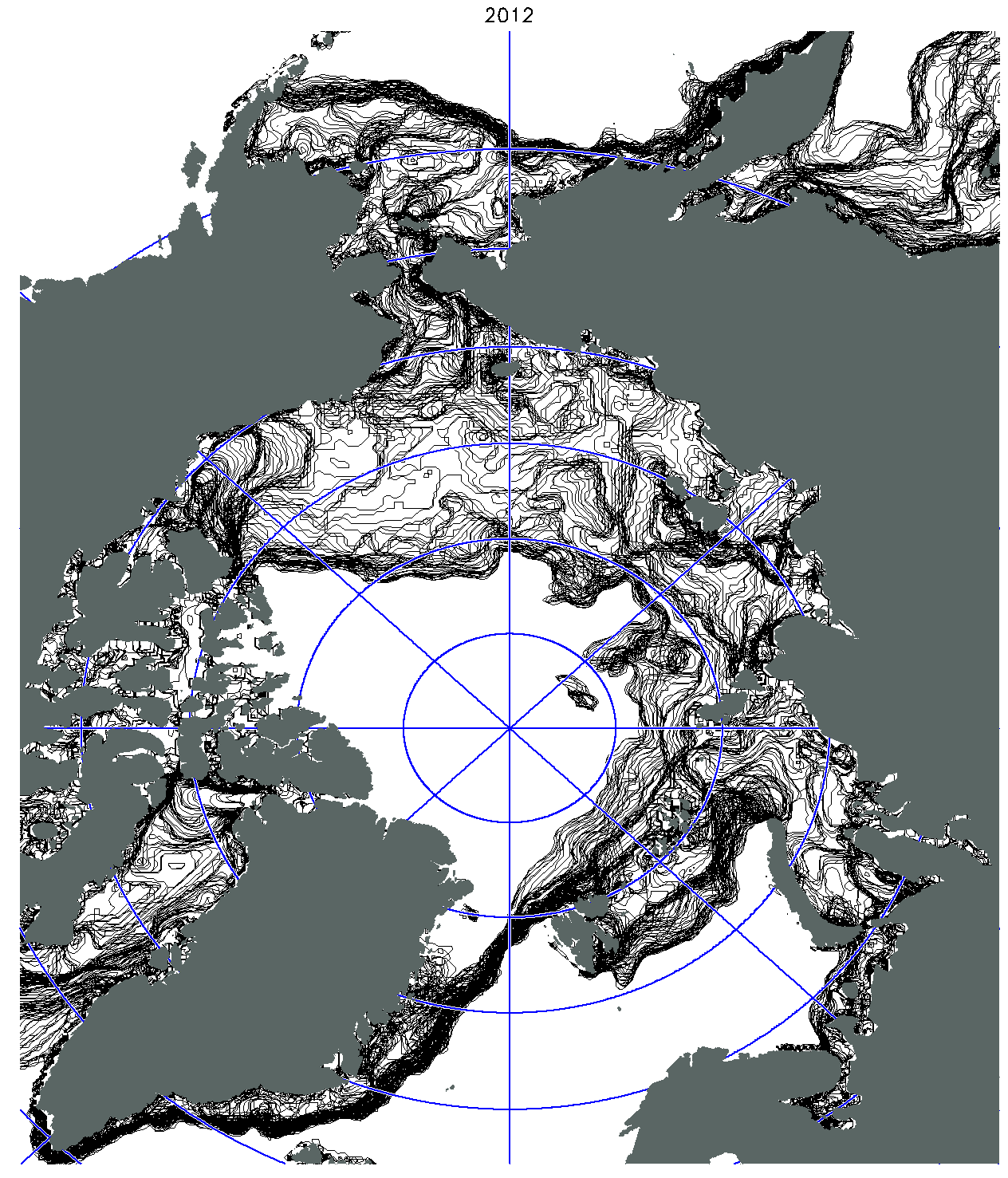 Alaska
Russia
Canada
Greenland
2012
July 8
-2       -1         0        1    2   3   4    5
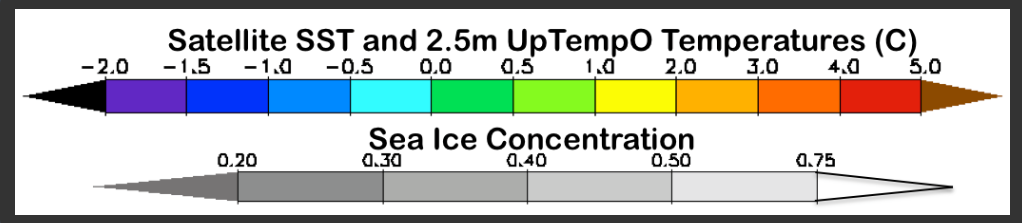 SST (°C)
(satellite data:
NOAA OI.v2
AVHRR)
2012
Mar 13 – Sep 23
0.2   0.3   0.4   0.5  0.75
ice conc.
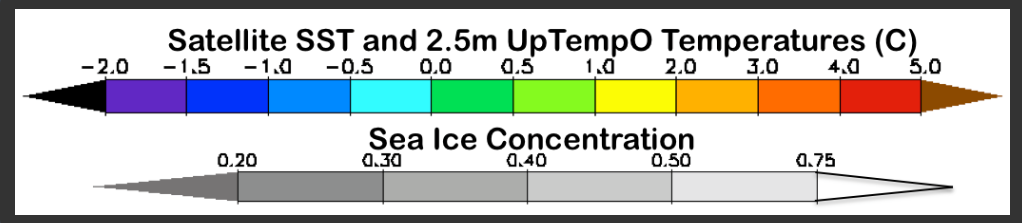 N. Baffin, E. Beaufort,
N. Chukchi, Laptev...
Where does it loiter?
Why?
Early ice retreat

early SST warming

loitering
Steele et al. (JGR, 2015)
…for the Beaufort Sea
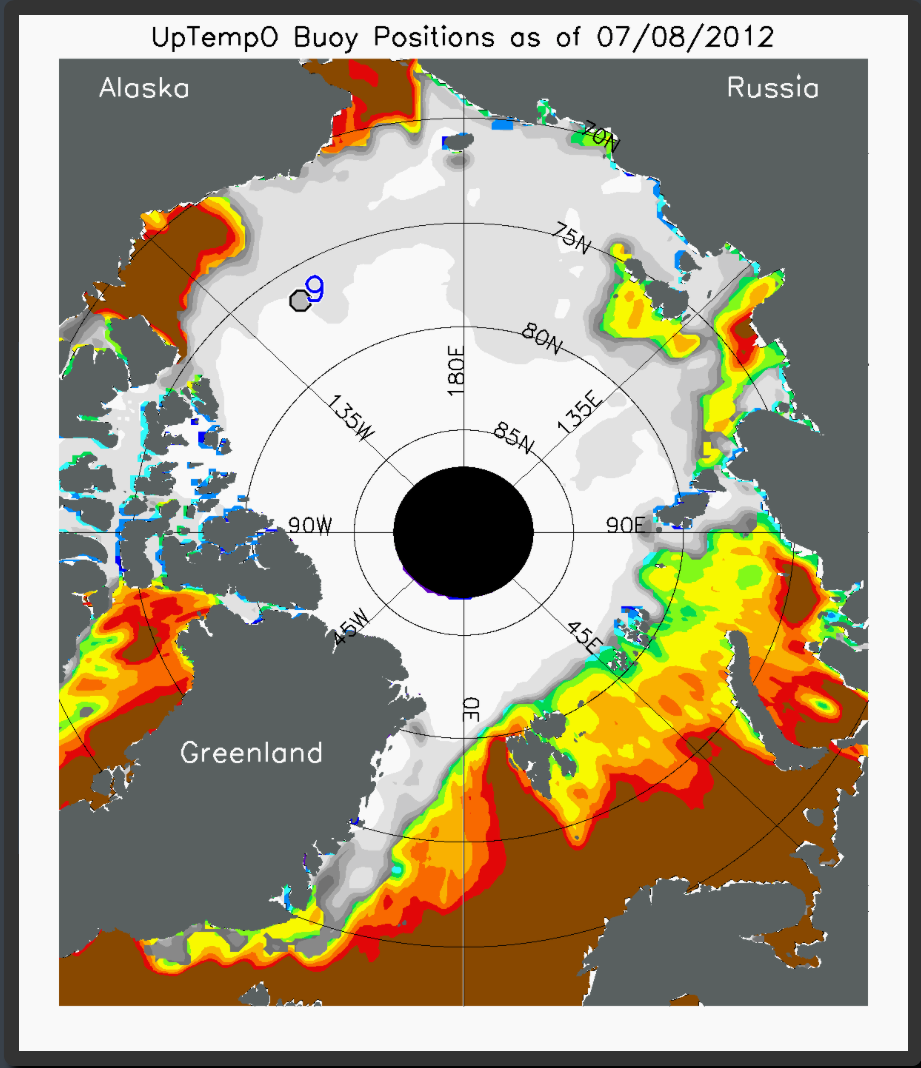 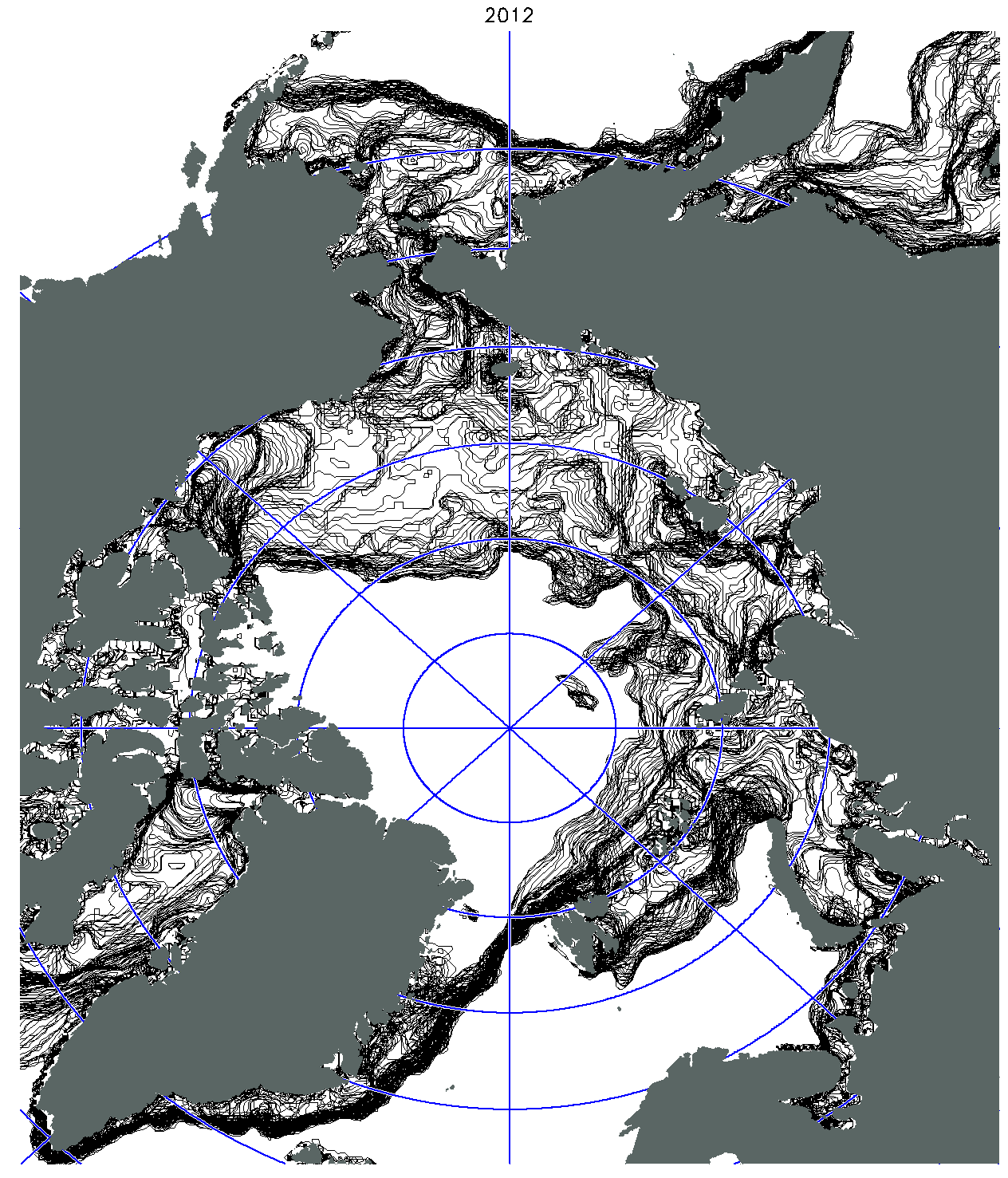 Alaska
Russia
Canada
Greenland
2012
July 8
-2       -1         0        1    2   3   4    5
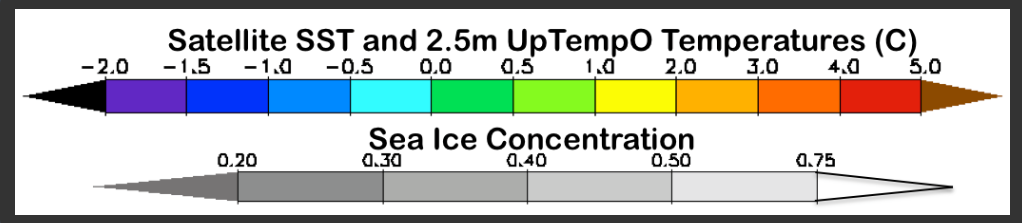 SST (°C)
(satellite data:
NOAA OI.v2
AVHRR)
2012
Mar 13 – Sep 23
0.2   0.3   0.4   0.5  0.75
ice conc.
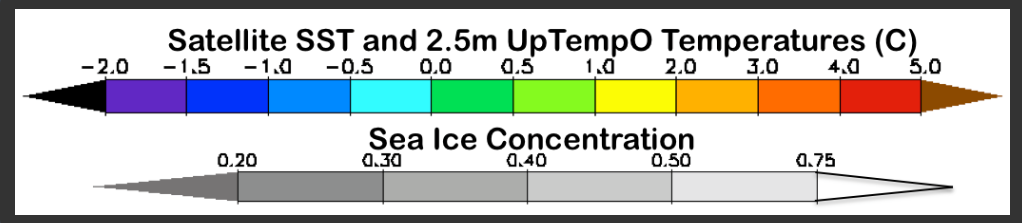 N. Baffin, E. Beaufort,
N. Chukchi, Laptev...
So why does it loiter?
Loitering:
wind + warm SST
ice
melt
Off-ice
wind
melt
melt
warm
Warm SST = 2.5°C above freezing
can melt ~ 35 cm/day
ice
edge
So why does it loiter?
The retreat season

Retreat 
On-ice winds

Loitering
Off-ice winds + warm SST

Advance
Off-ice winds + cold SST
Loitering:
wind + warm SST
ice
melt
melt
melt
warm
Warm SST = 2.5°C above freezing
can melt ~ 35 cm/day
ice
edge
Off-ice
wind
So why does it loiter?
The retreat season

Retreat 
On-ice winds

Loitering
Off-ice winds + warm SST

Advance
Off-ice winds + cold SST
Loitering:
wind + warm SST
ice
melt
Off-ice
wind
melt
melt
warm
Warm SST = 2.5°C above freezing
can melt ~ 35 cm/day
Ecosystem implications…
ice
edge
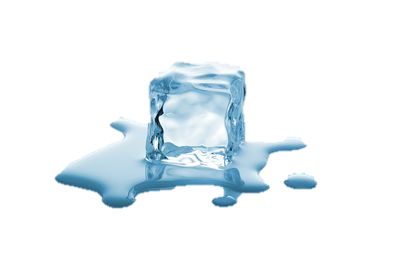 Ice retreat  +  Ocean warming

Part 2: “Phenology”
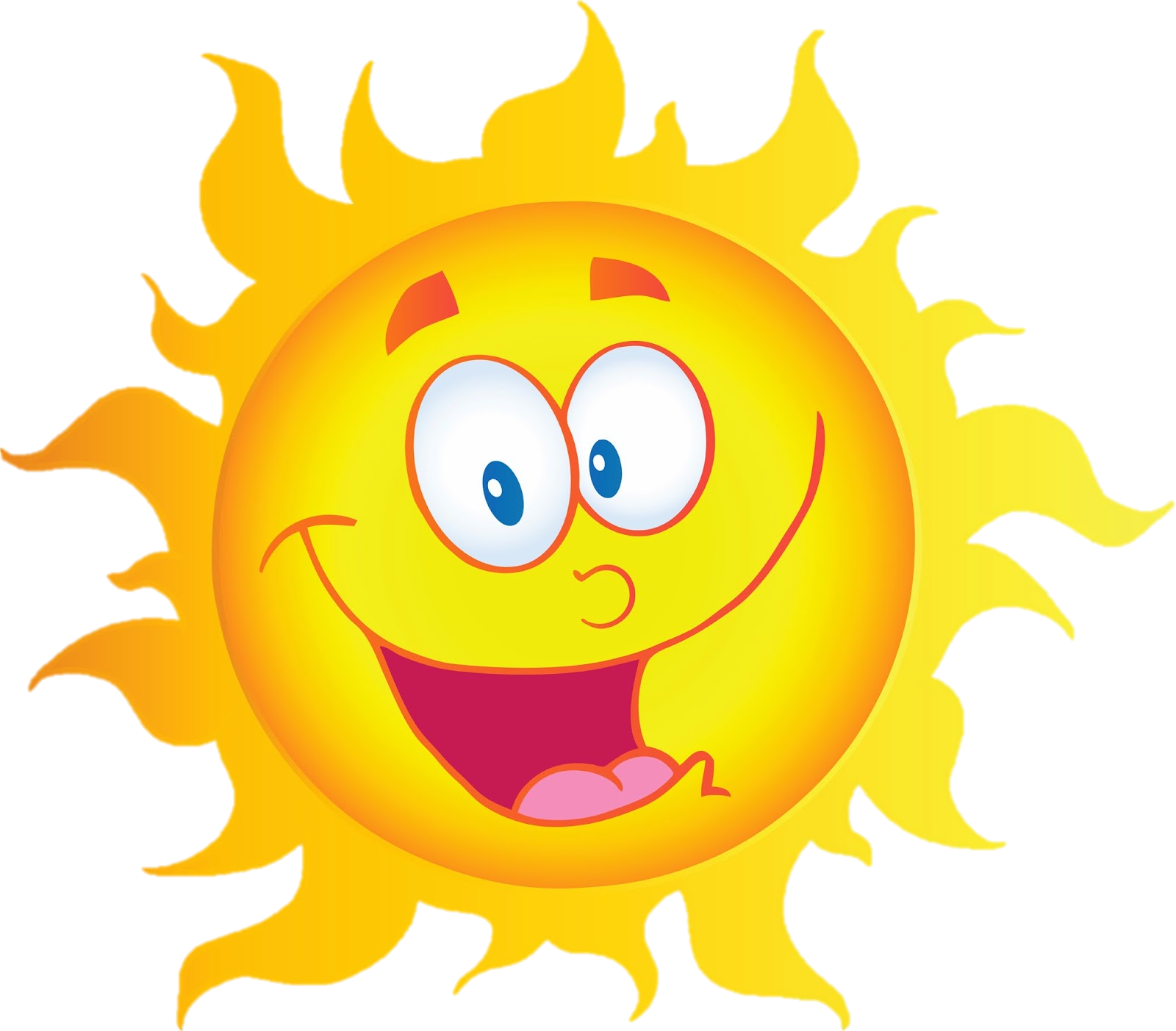 The study of seasonal relationships in ecosystem and climate components.
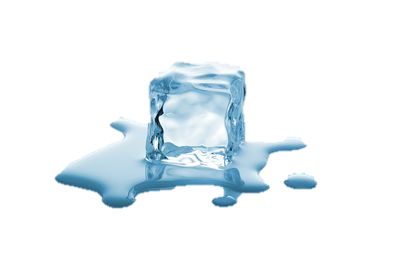 Ice retreat  +  Ocean warming

Part 2: “Phenology”
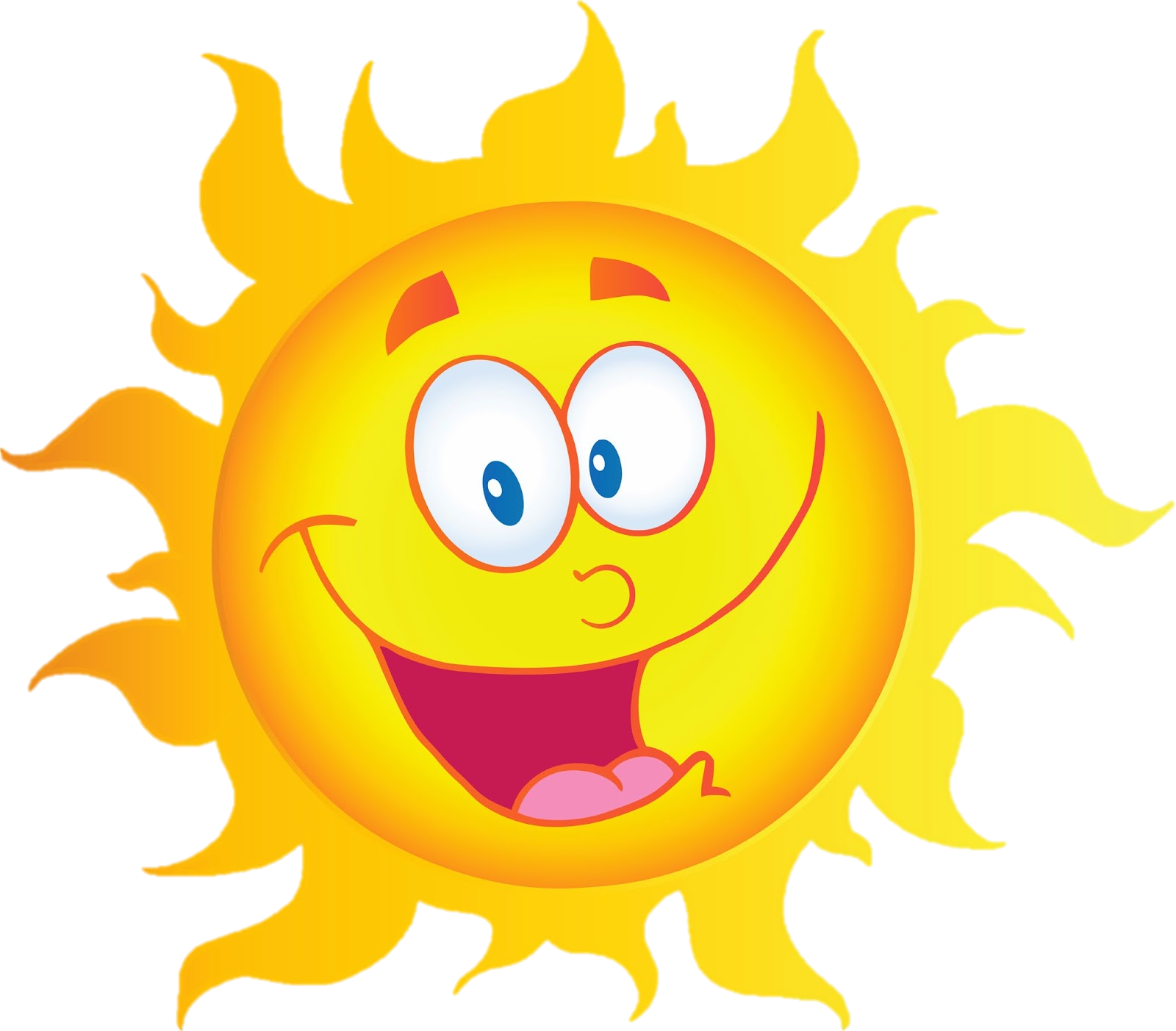 The study of seasonal relationships in ecosystem and climate components.
The study of seasonal relationships in ecosystem and climate components.
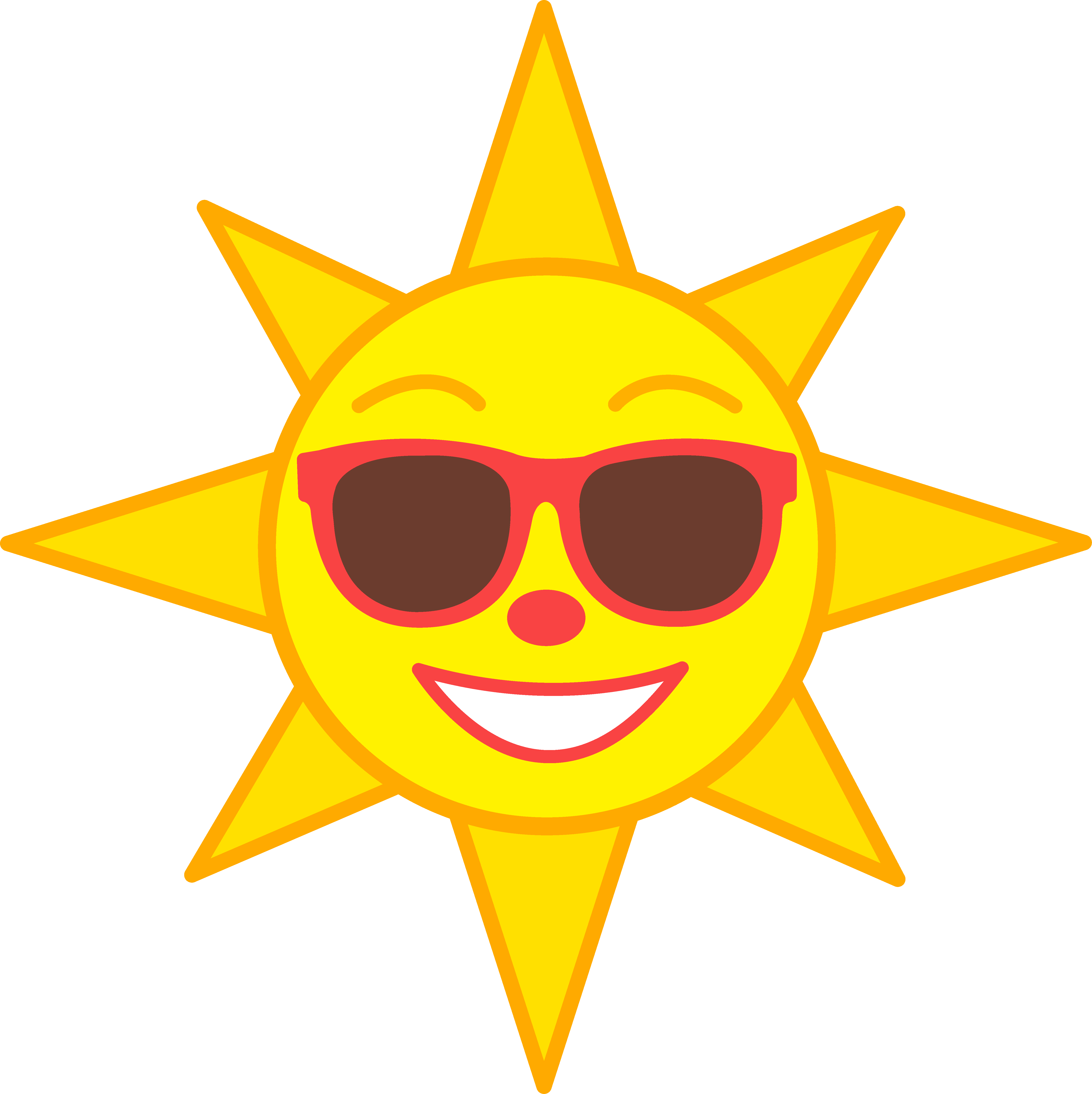 Atmos surf heat flux
Sea ice retreat
Ocean warming
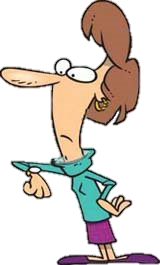 SST update!
Steele & Dickinson (JGR, 2016)
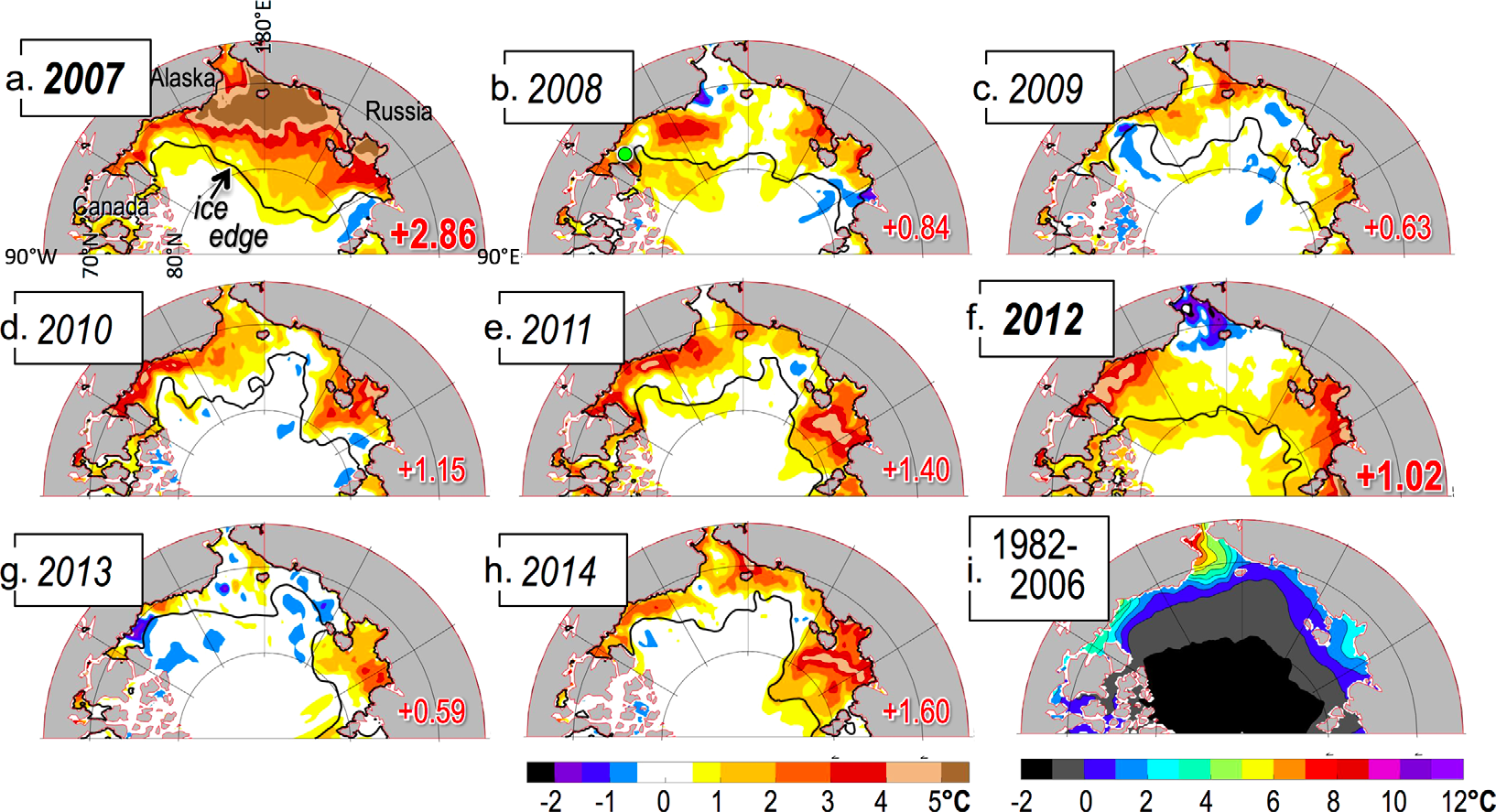 Mostly warm
SST: dOISST (AVHRR only)
Ice edge: 15% concentration (NASA Team1)
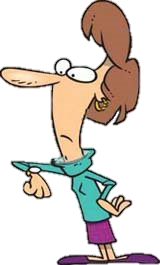 SST update!
Steele & Dickinson (JGR, 2016)
~ 3 times warmer!
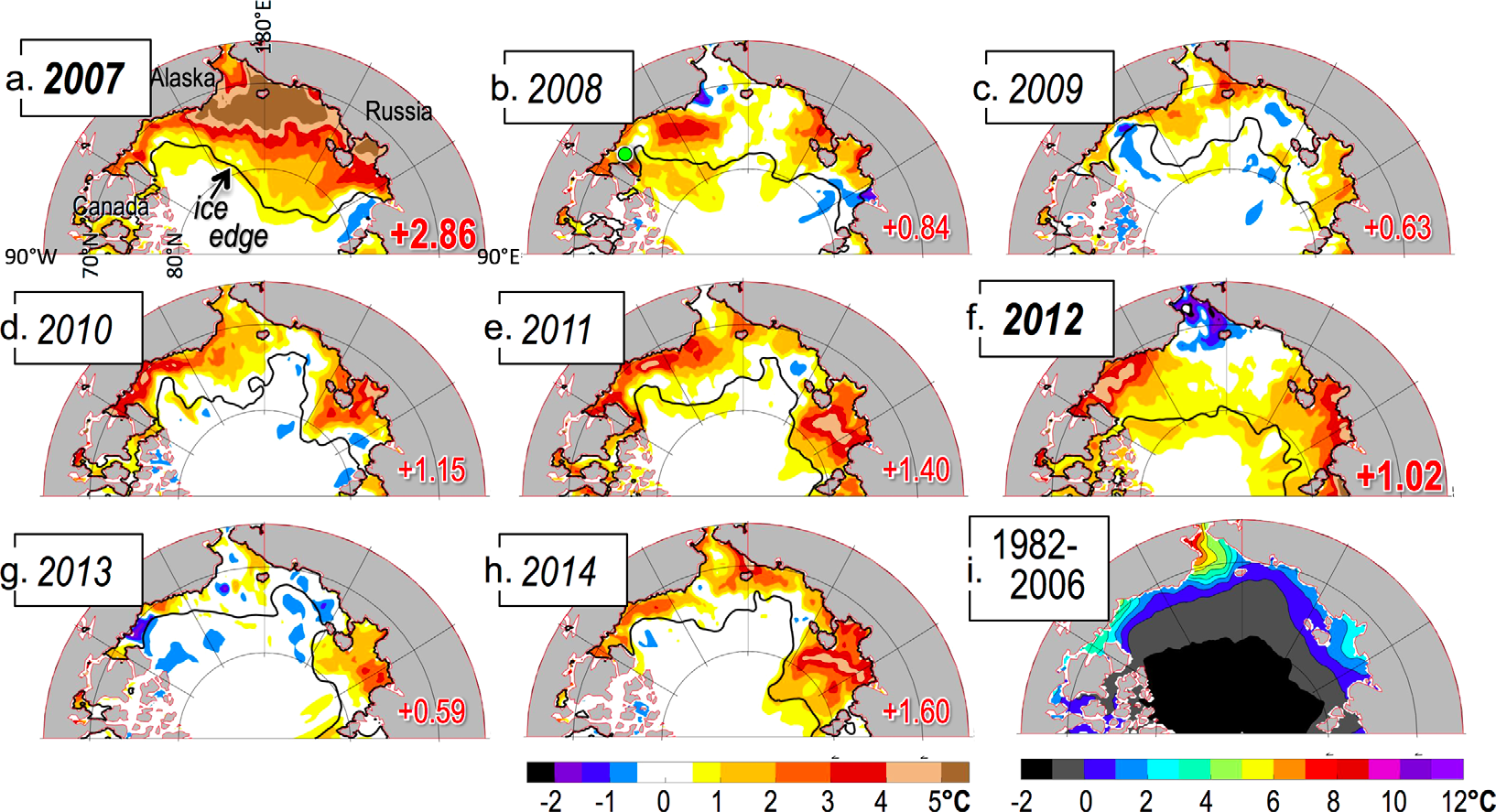 SST: dOISST (AVHRR only)
Ice edge: 15% concentration (NASA Team1)
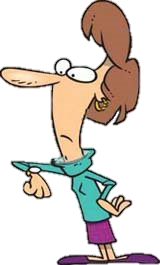 SST update!
Steele & Dickinson (JGR, 2016)
~ 3 times warmer!
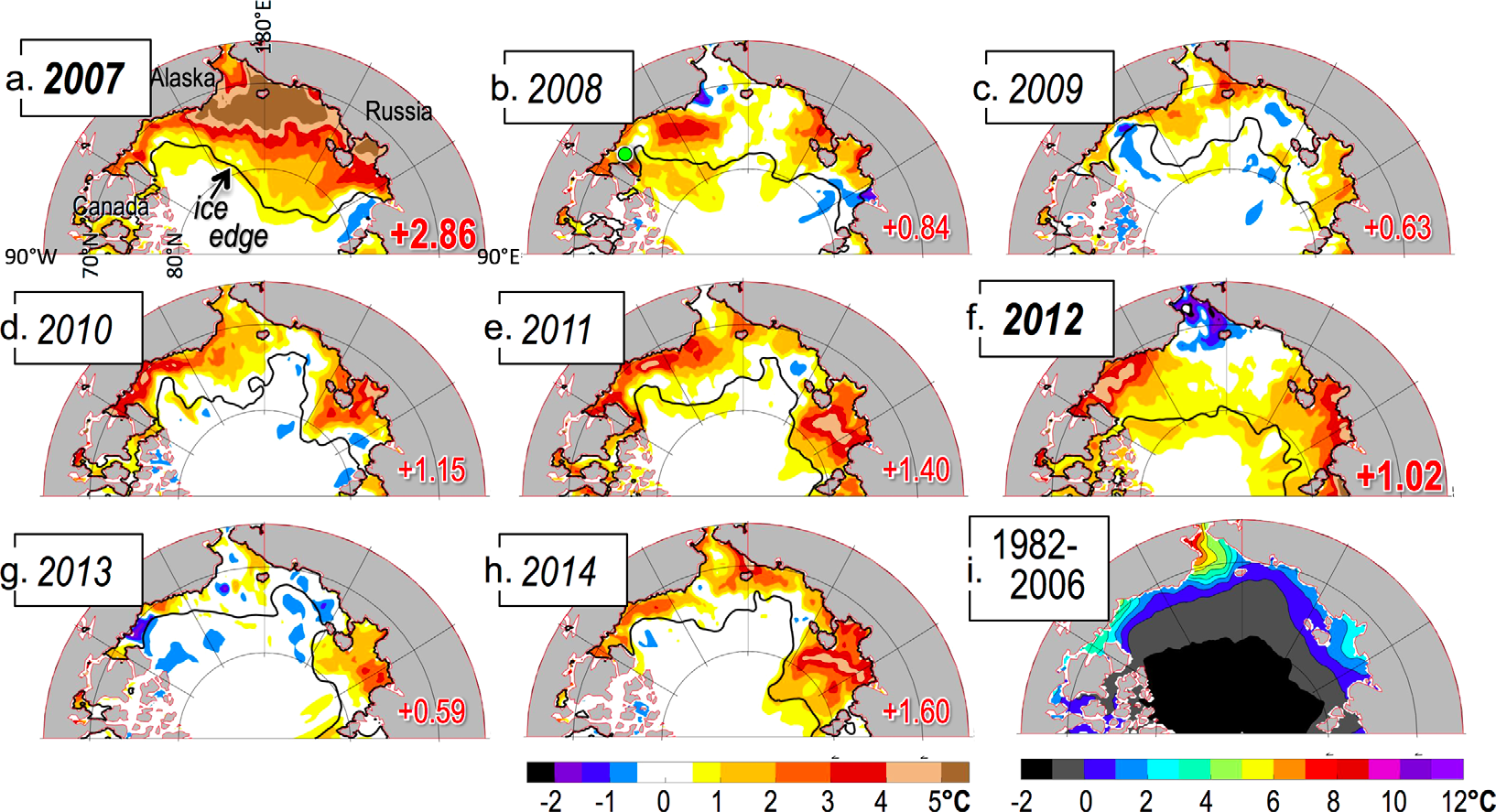 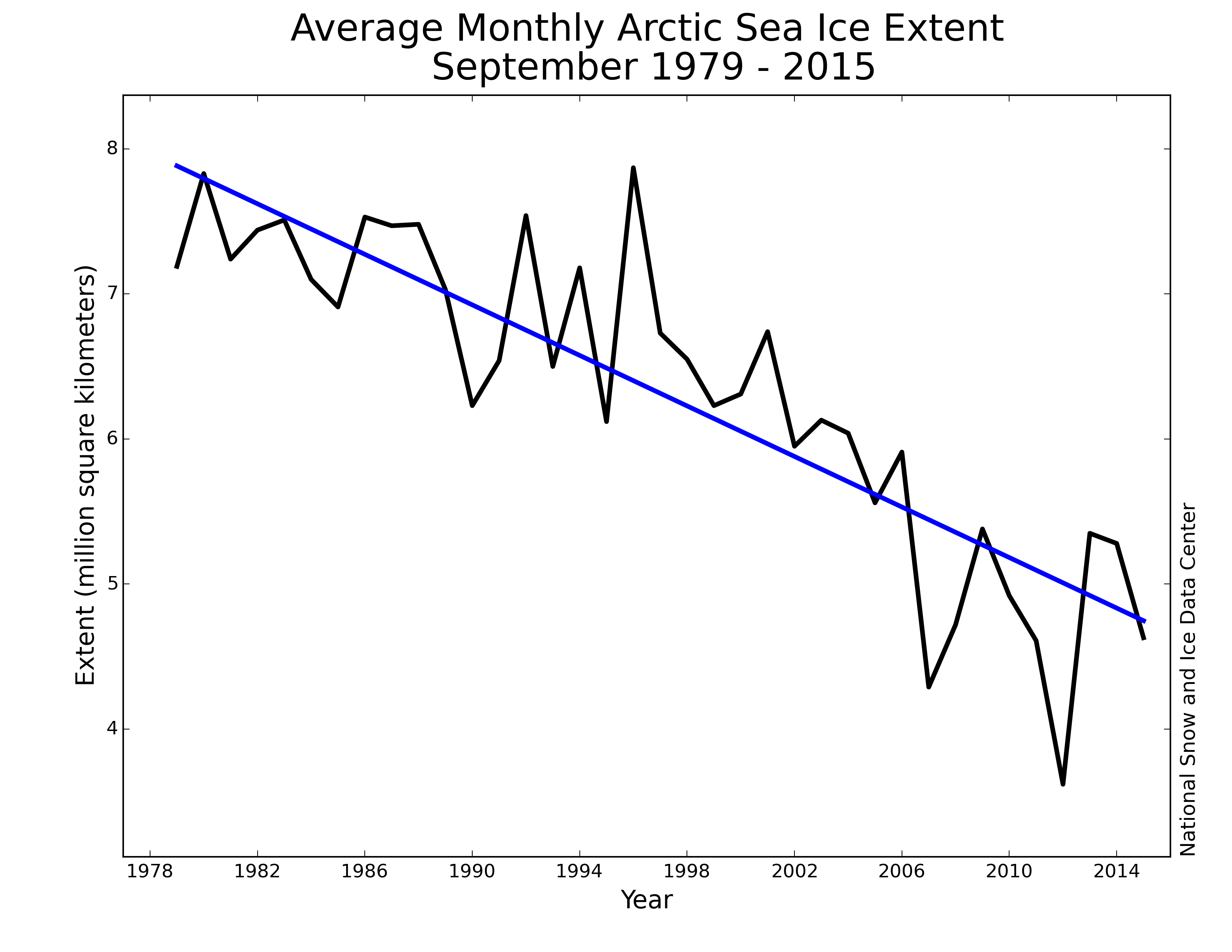 8

7

6

5

4
Why?
Extent (Mkm2)
2007
2012
1980                 1990                2000                2010   2014
SST: dOISST (AVHRR only)
Ice edge: 15% concentration (NASA Team1)
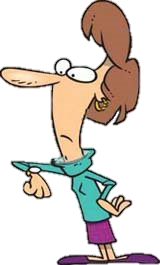 SST update!
Steele & Dickinson (JGR, 2016)
~ 3 times warmer!
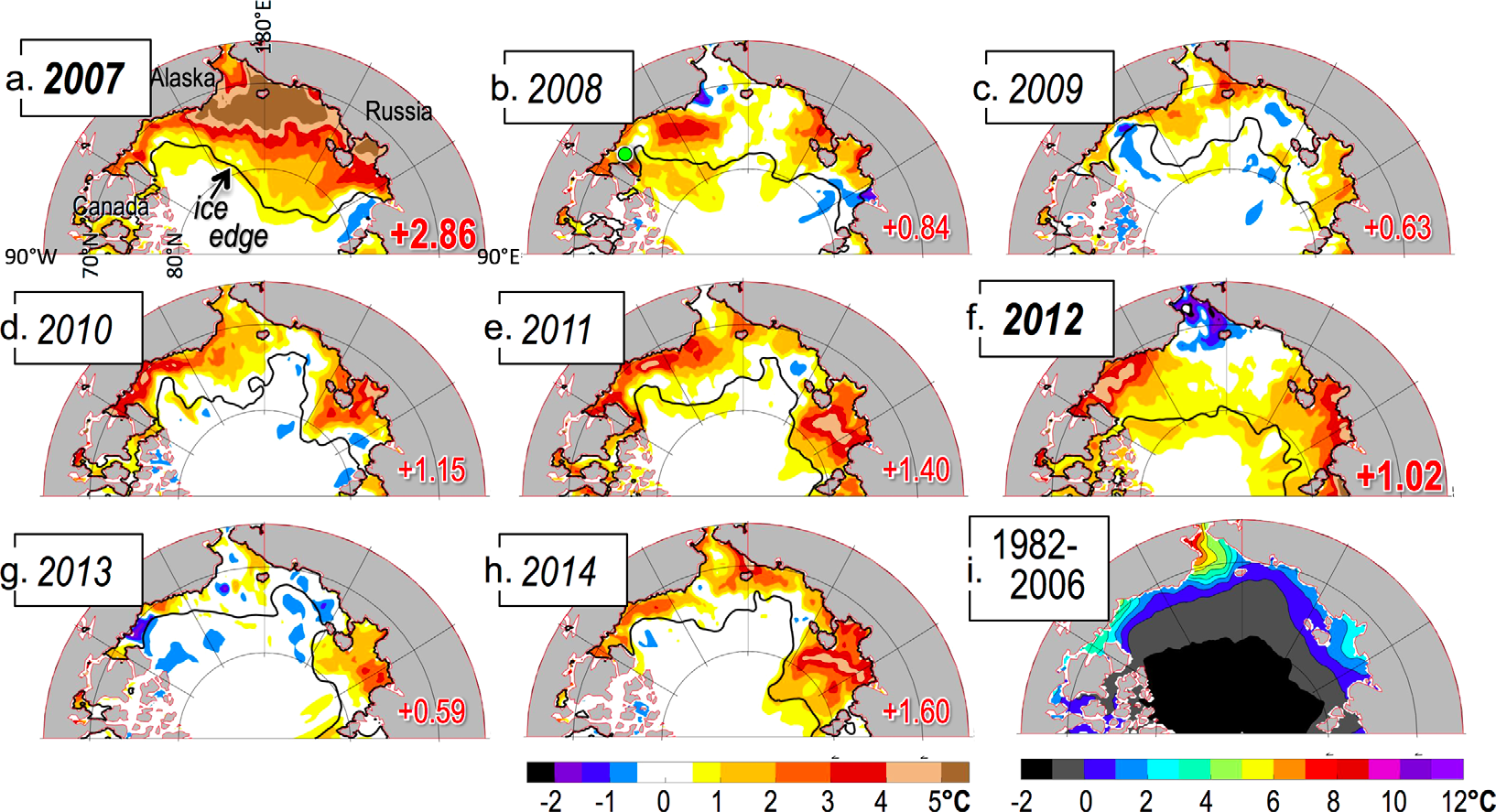 Why?
Laptev
E. Beaufort
3 regions:
Chukchi
E. Beaufort + Laptev
Interior
SST: dOISST (AVHRR only)
Ice edge: 15% concentration (NASA Team1)
The “phenology” of SST warming
1982-2014
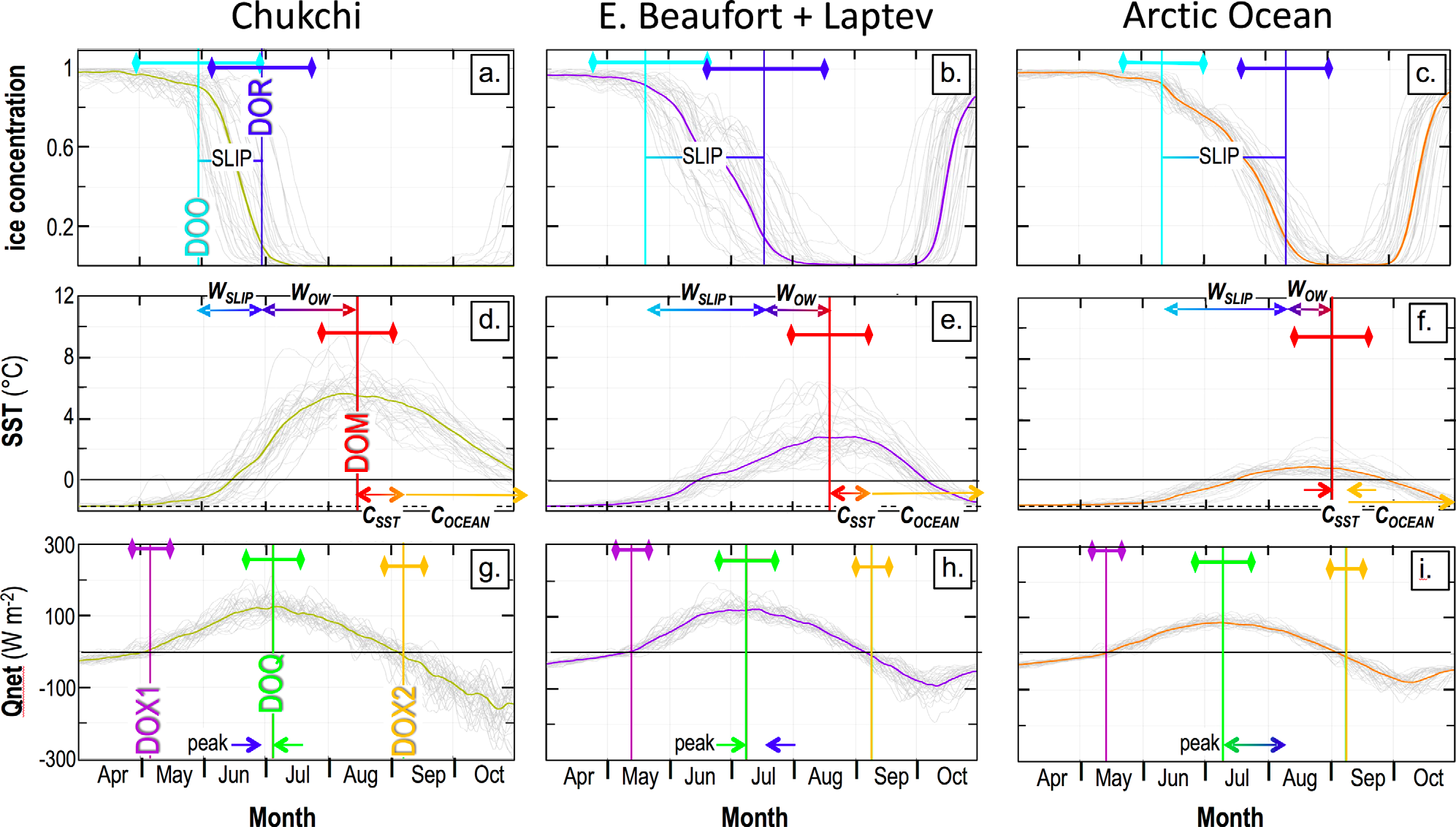 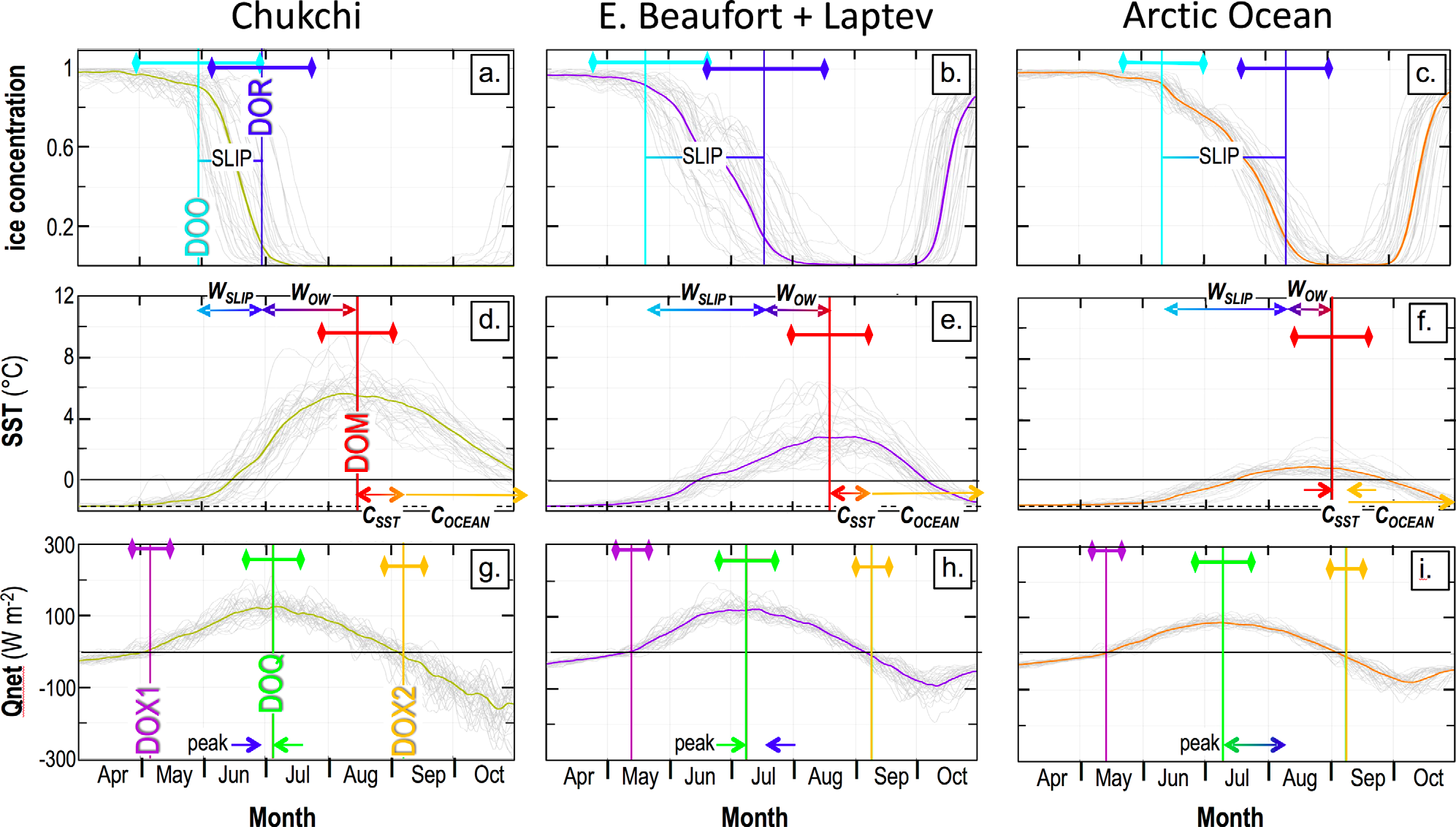 ICE
(NASA Team1 PMW 25 km)
95%
Date of Opening
Date of Retreat
15%
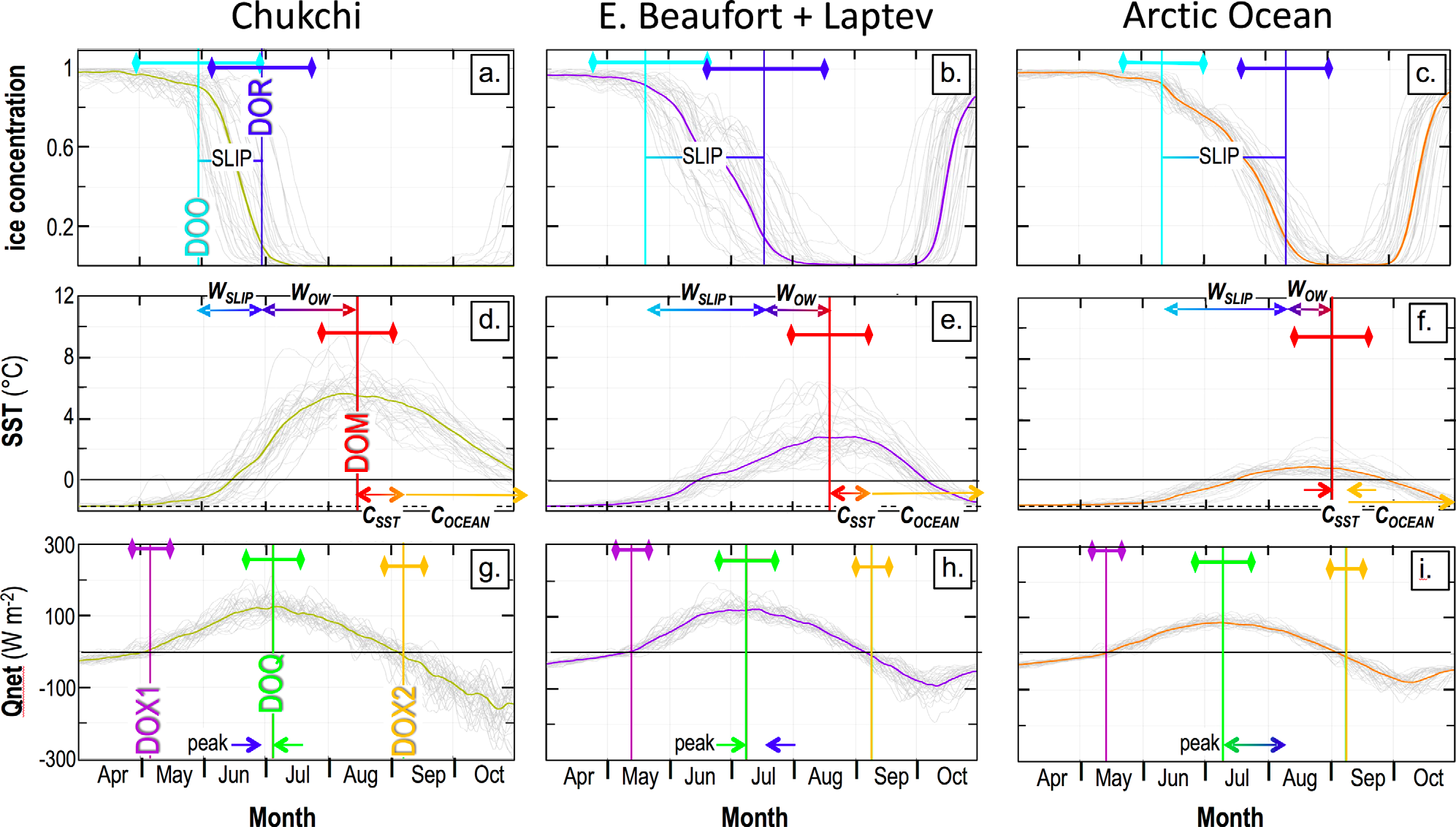 The “phenology” of SST warming
1982-2014
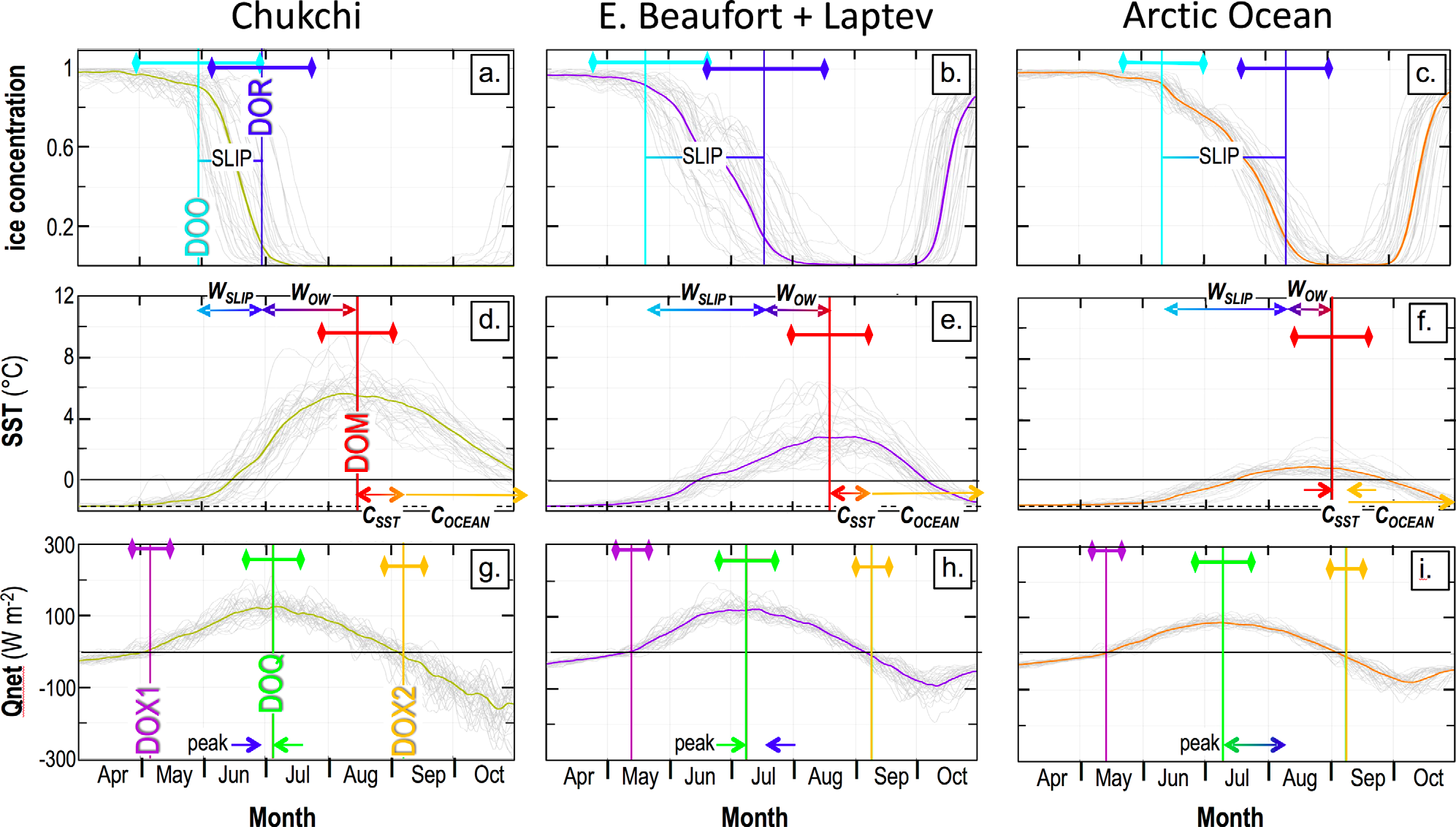 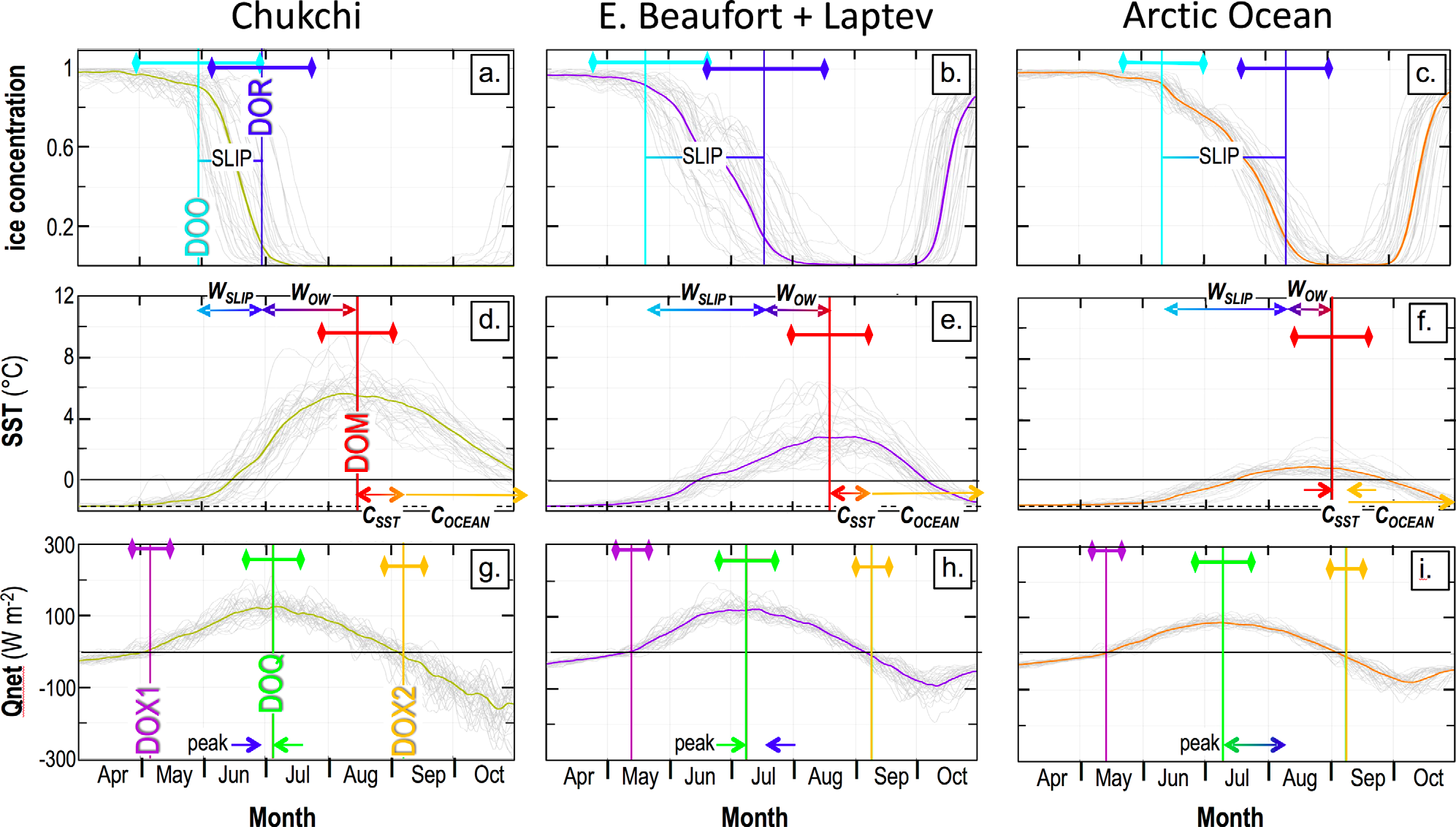 ICE
Date of Opening
Date of Retreat
SST
(dOISST AVHRR 0.25°)
Tmax ~ mid-late August
Date of Tmax
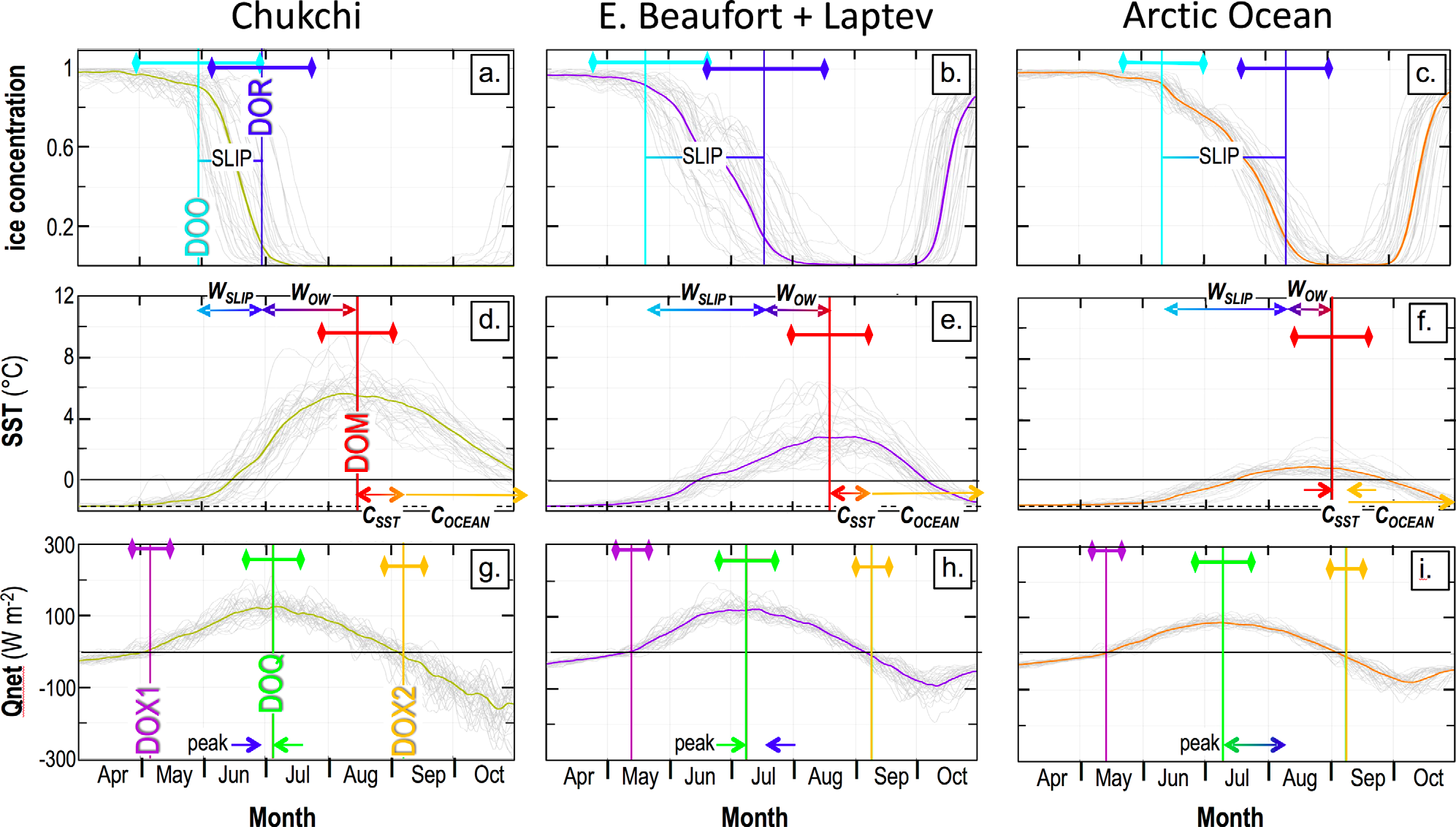 The “phenology” of SST warming
1982-2014
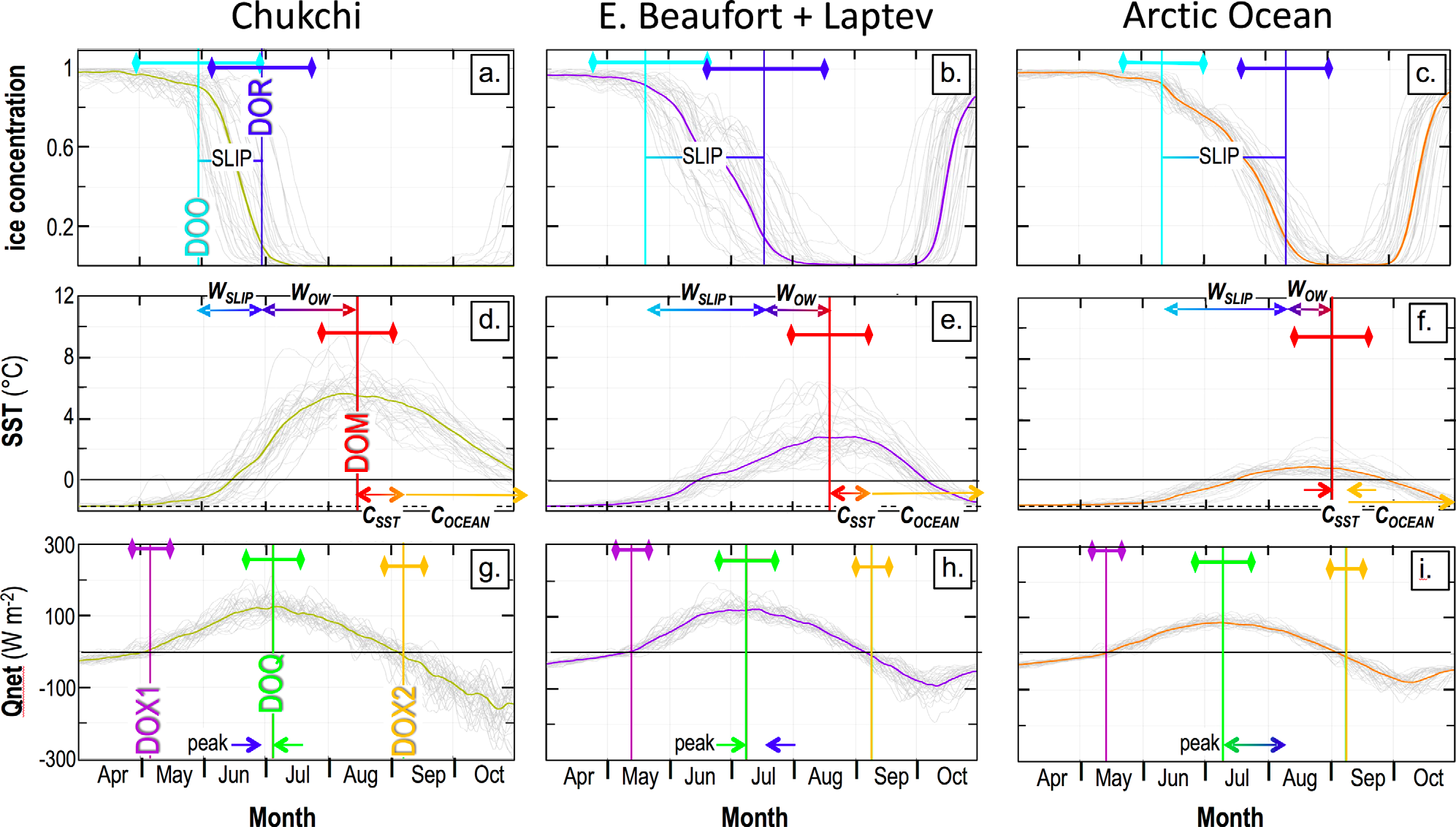 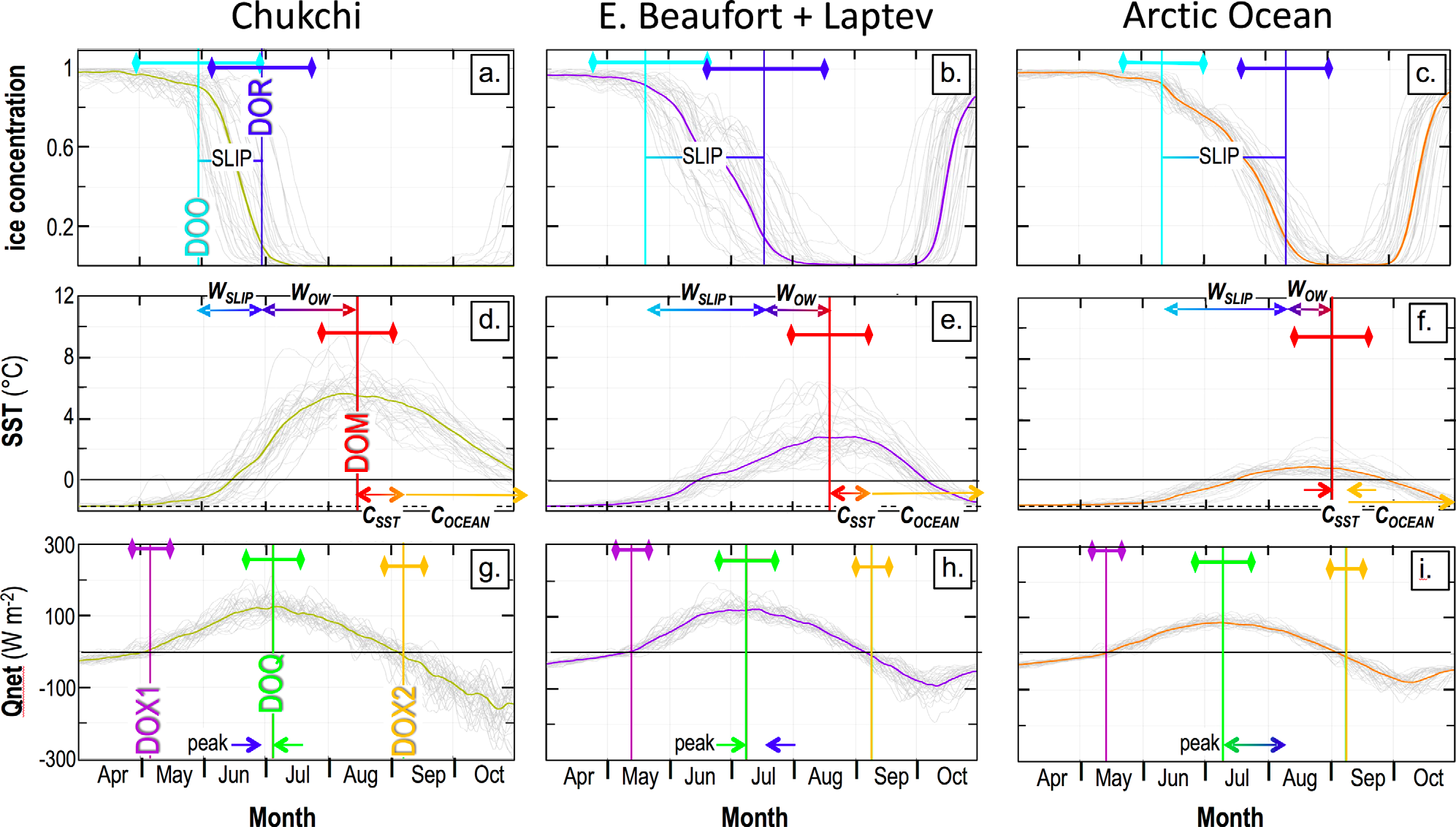 ICE
Date of Opening
Date of Retreat
SST
Date of Tmax
Qnet > 0
Qnet
(MERRA1)
Date of Qnet > 0
Date of max Qnet
Date of Qnet < 0
The “phenology” of SST warming
1982-2014
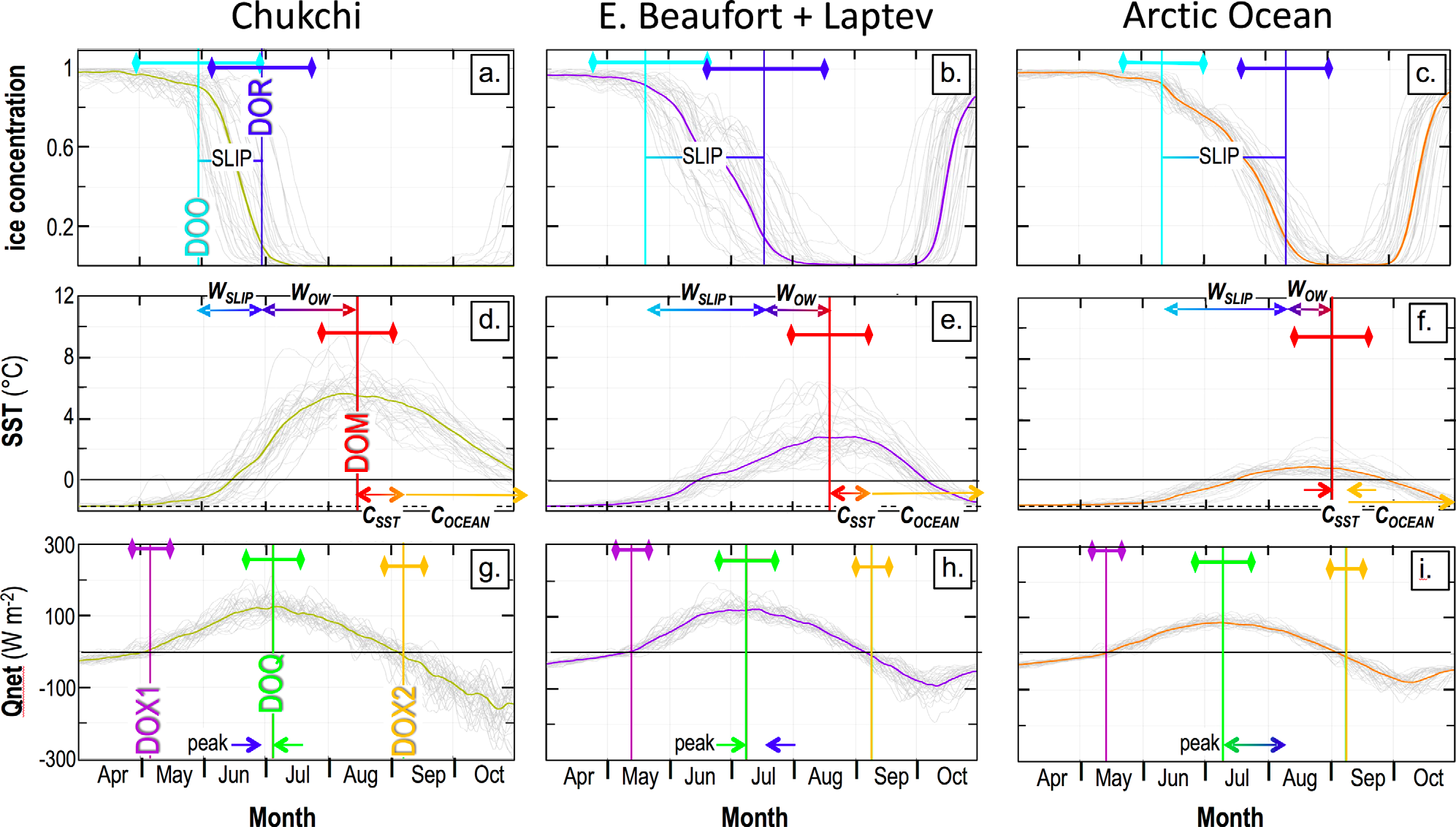 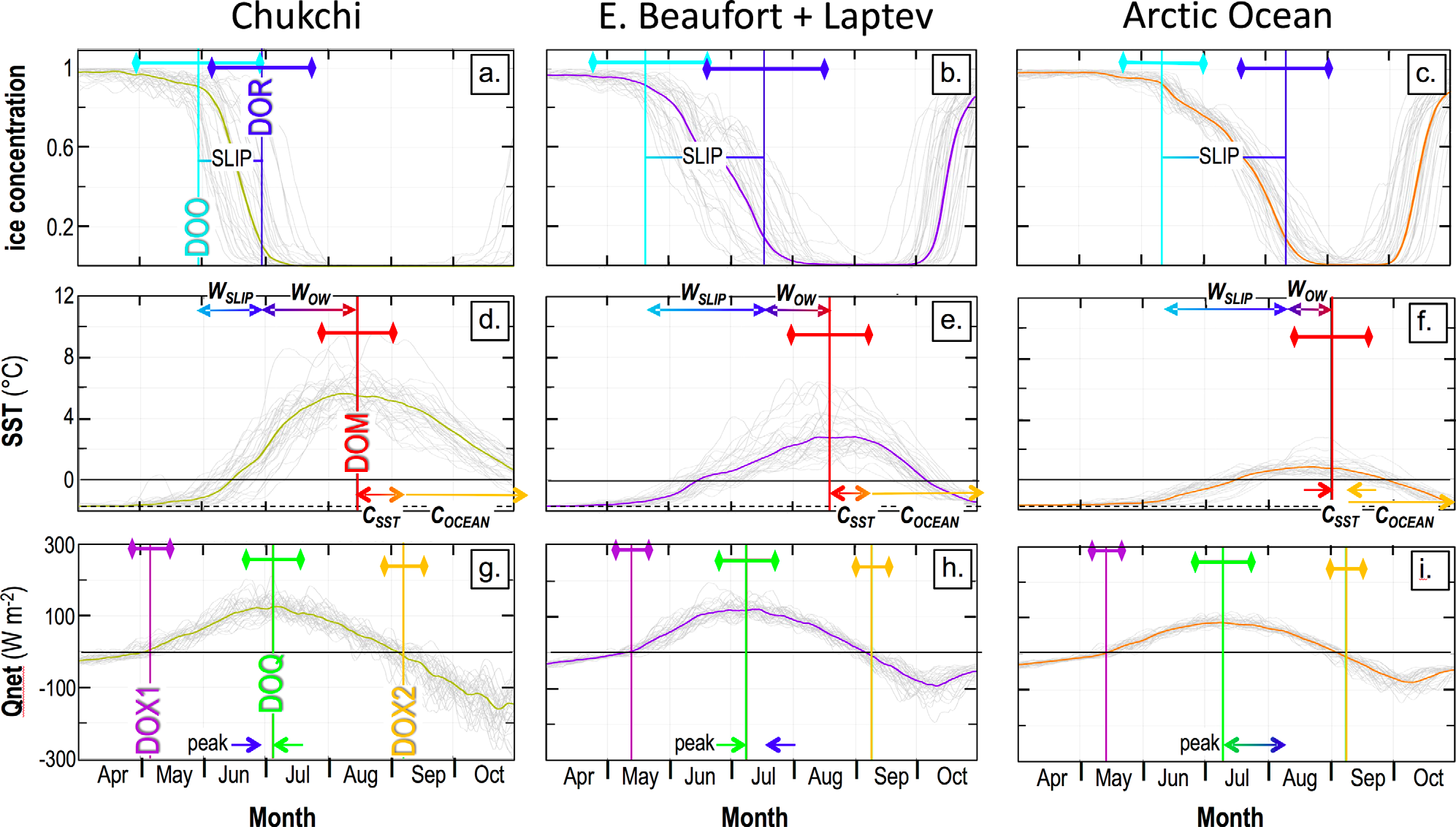 Date of Retreat
DOR  >  DOQ
☞ Open water appears only after Qnet has started to decline!
Date of max Qnet
DOR vs. SSTmax
1982-2014
Date of Retreat
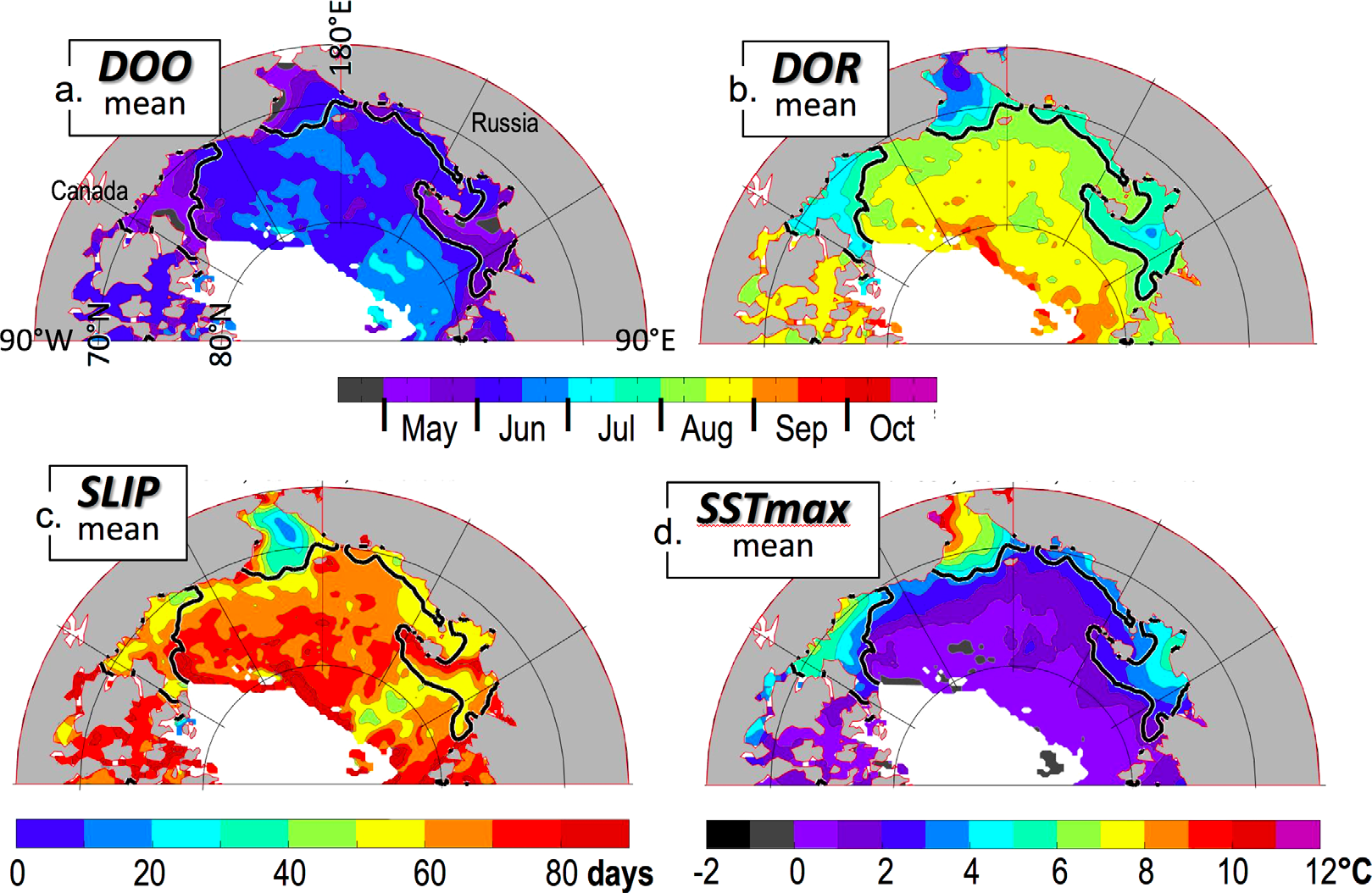 very
early
early
late
early
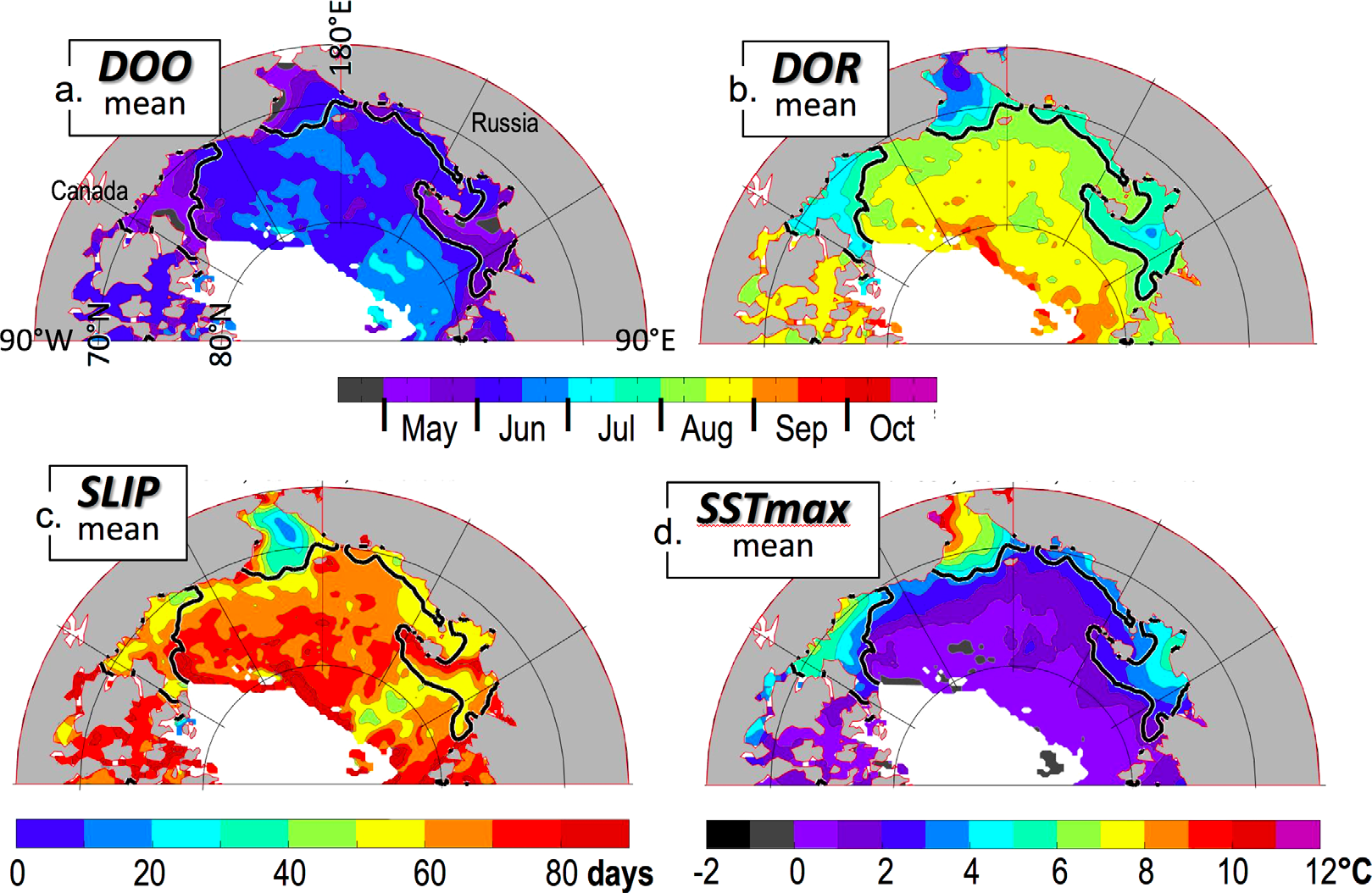 August 1
DOR vs. SSTmax
1982-2014
Date of Retreat
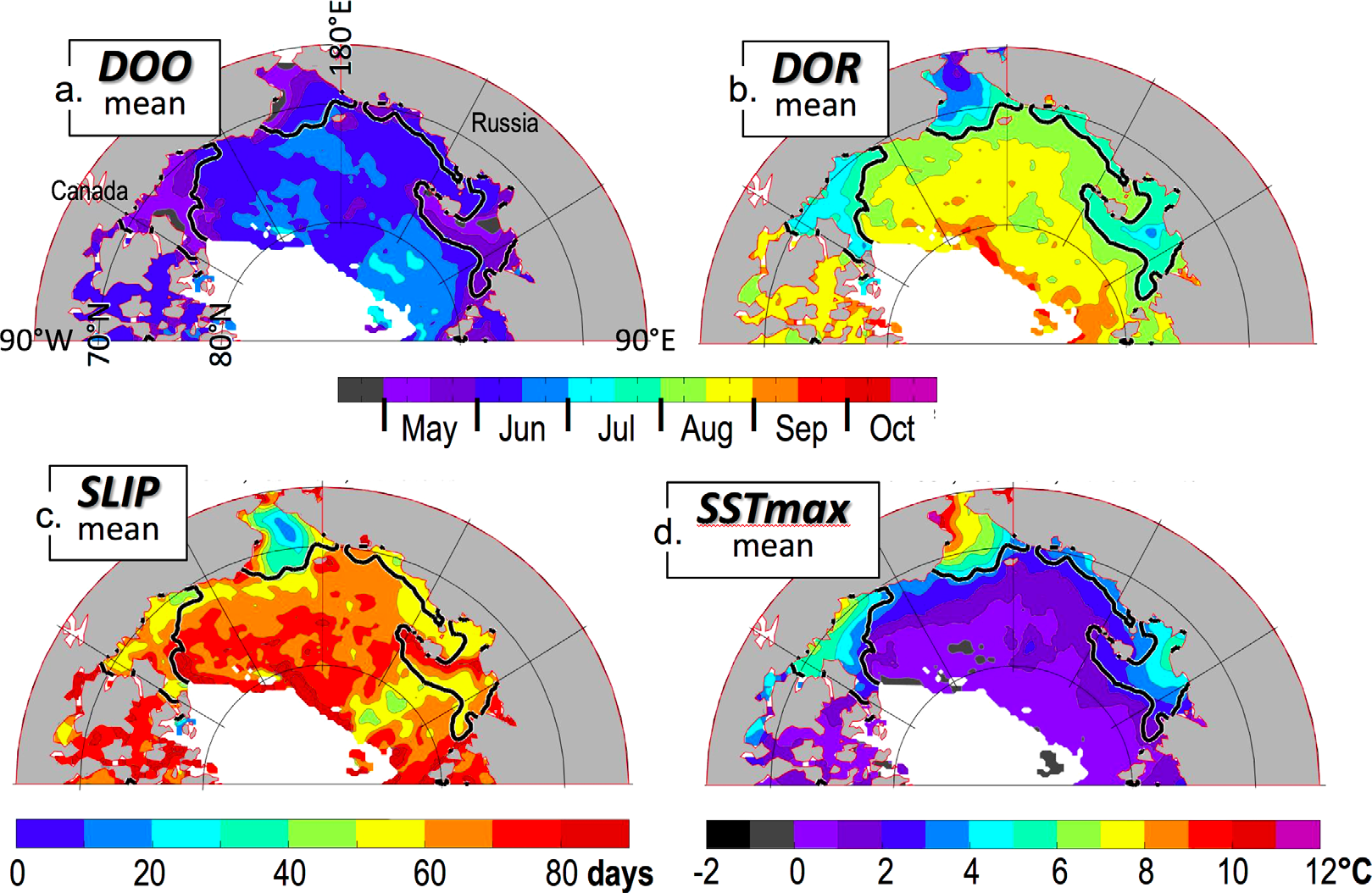 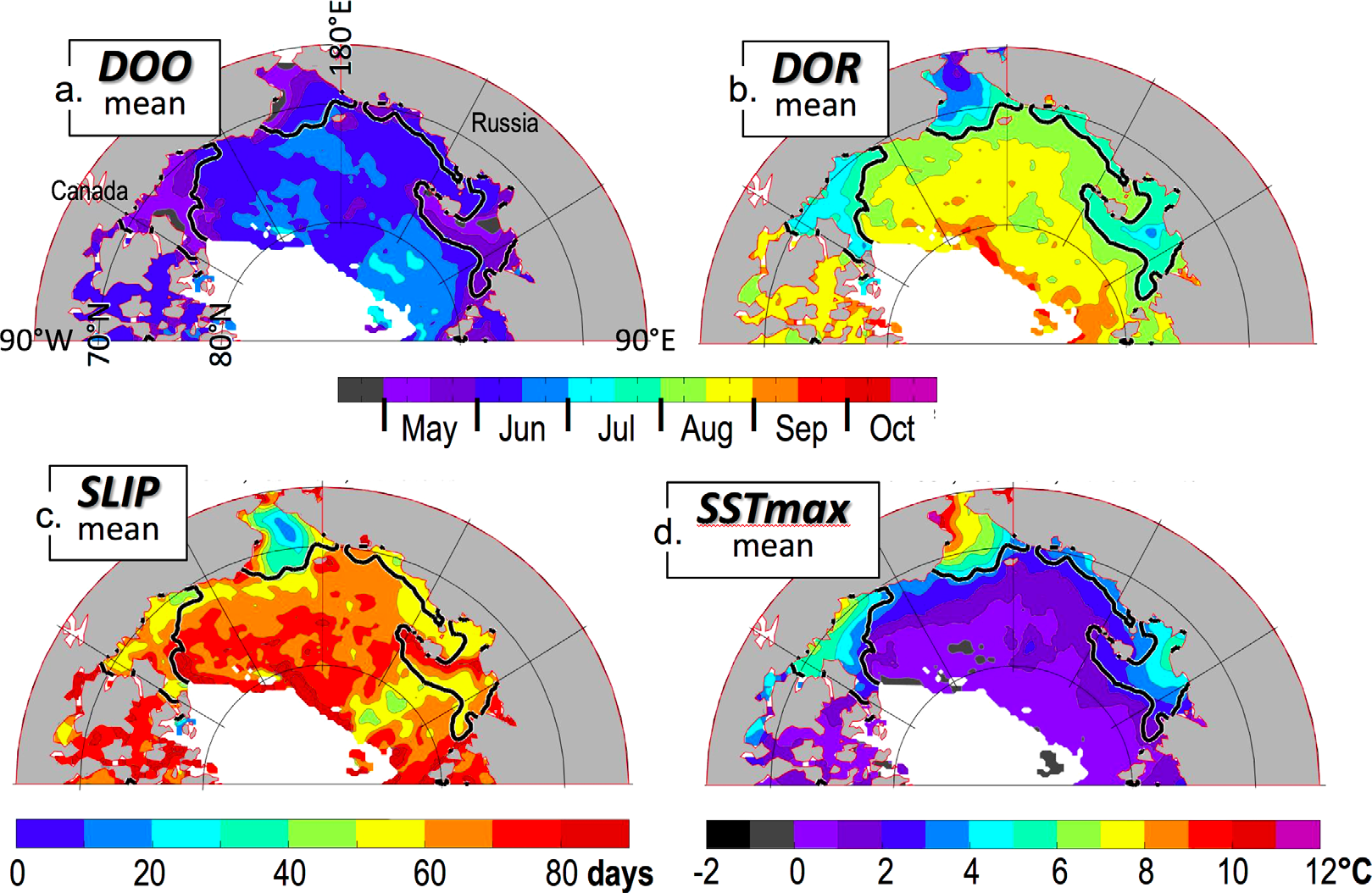 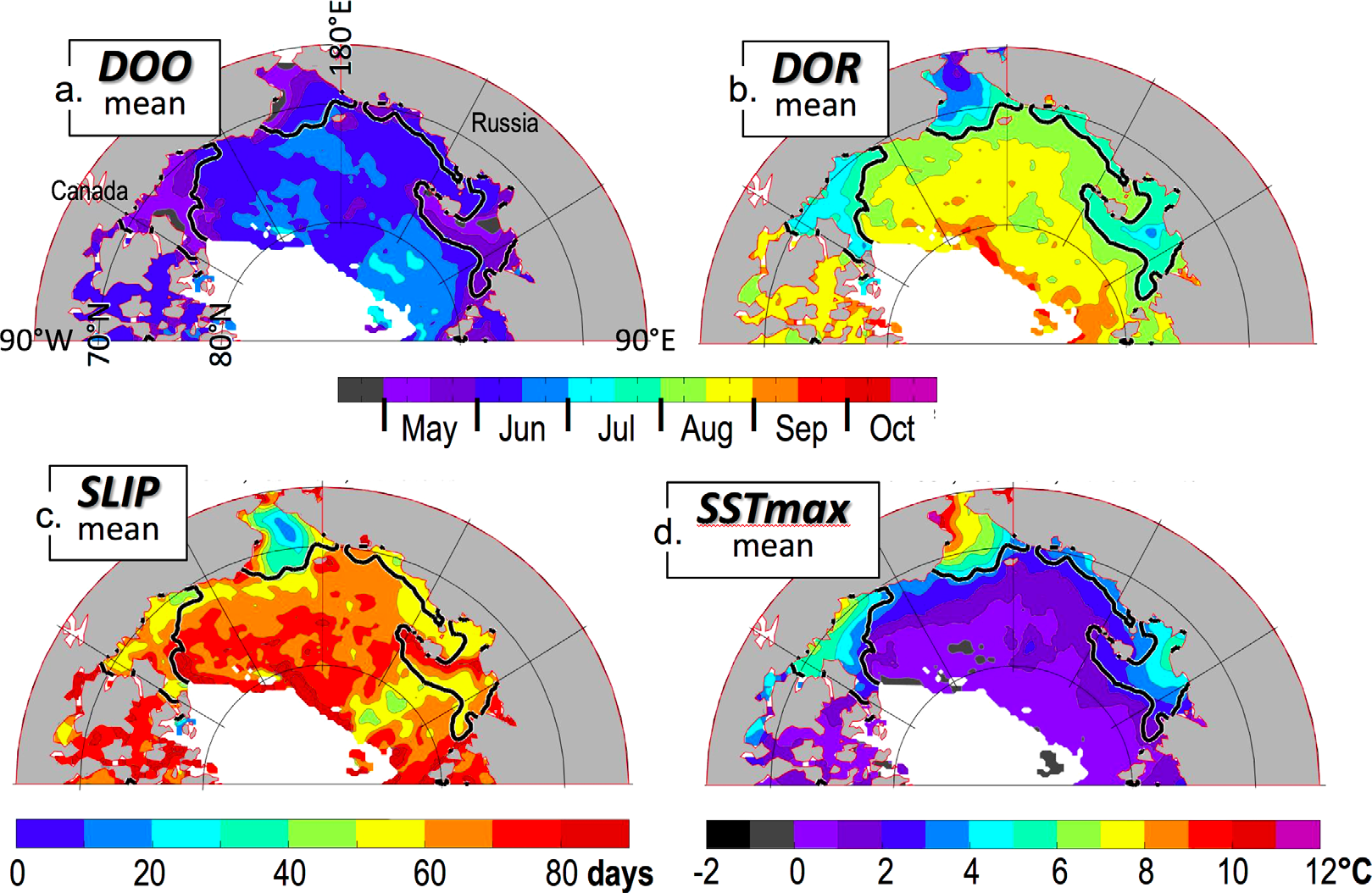 Early retreat  warmer SSTmax
Also: variance, correlation
DOR vs. SSTmax
1982-2014
Date of Retreat
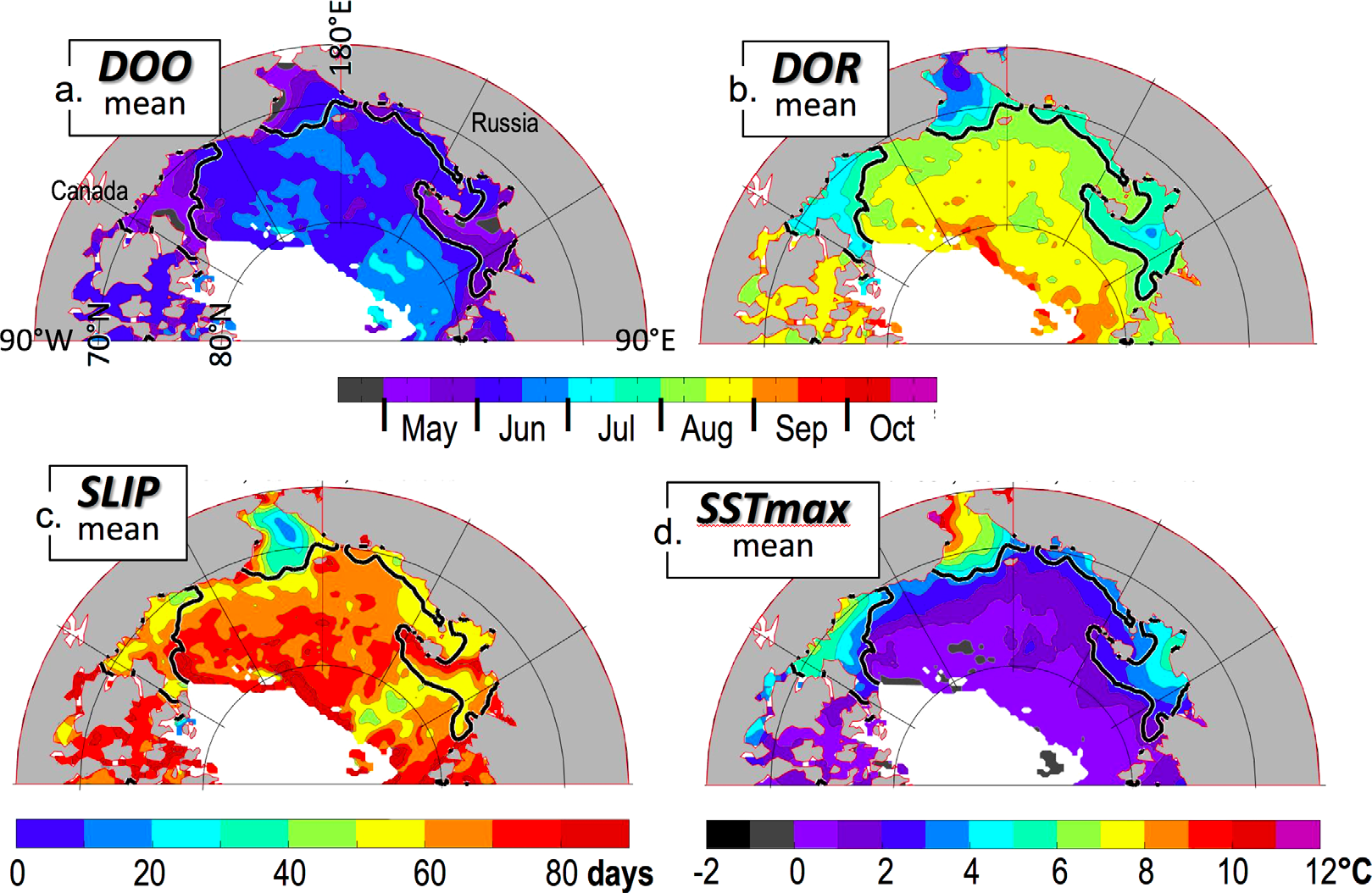 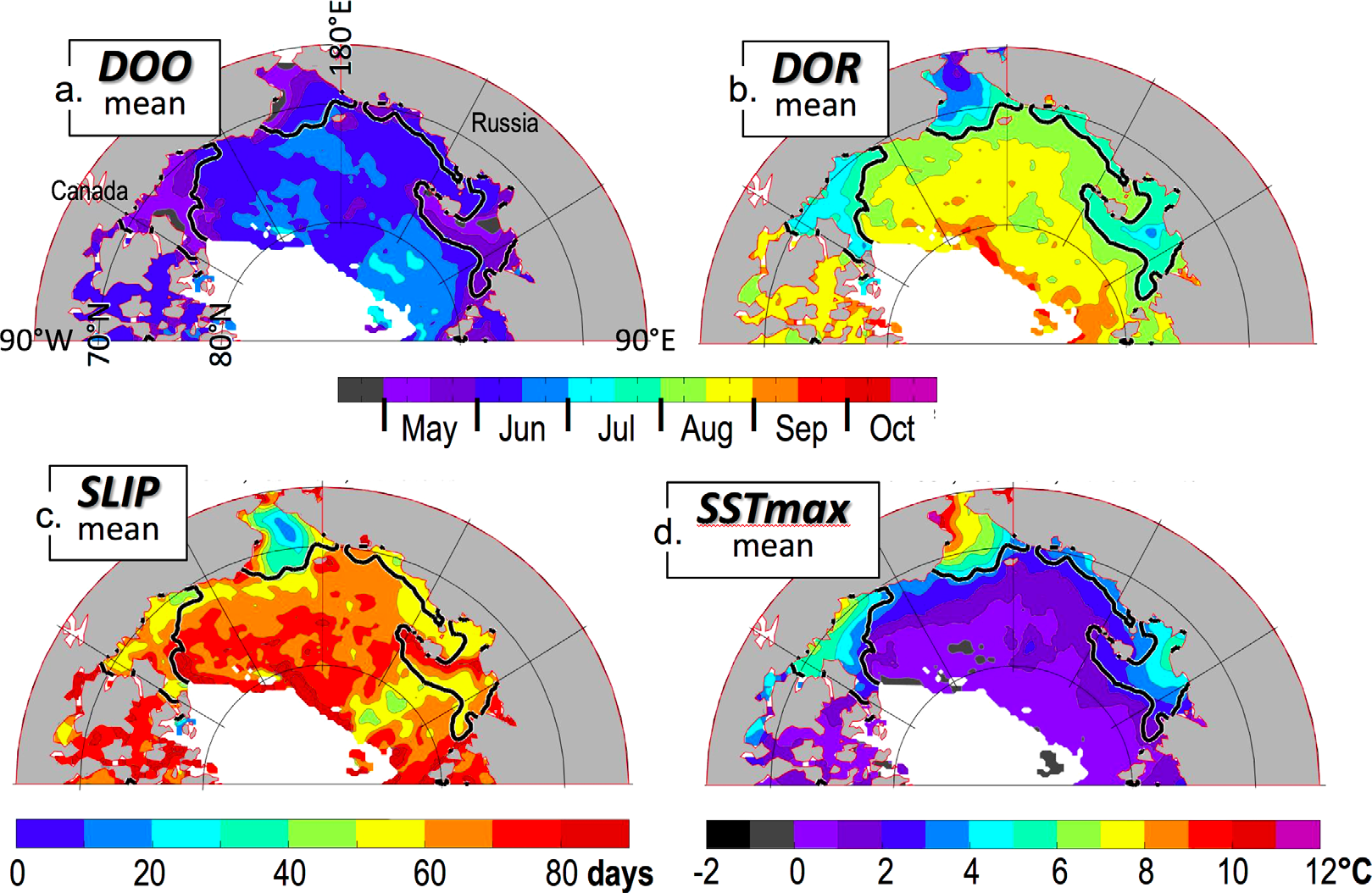 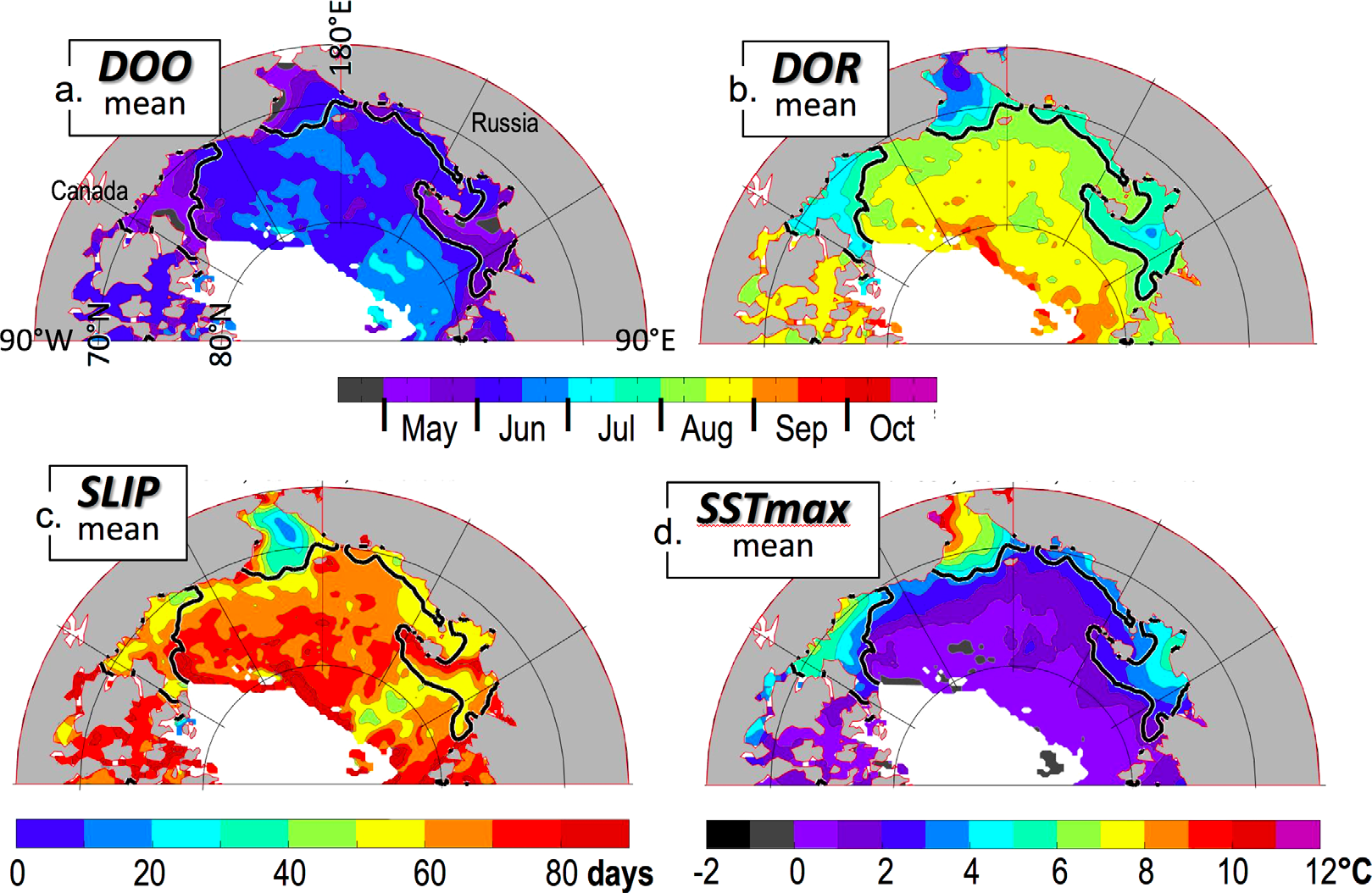 Early retreat  warmer SSTmax
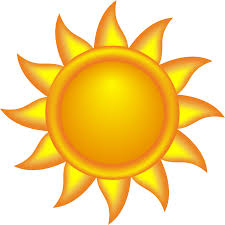 …but ONLY when DOR is near DOQ!!!
Date of max Qnet
It’s about the timing of ice retreat
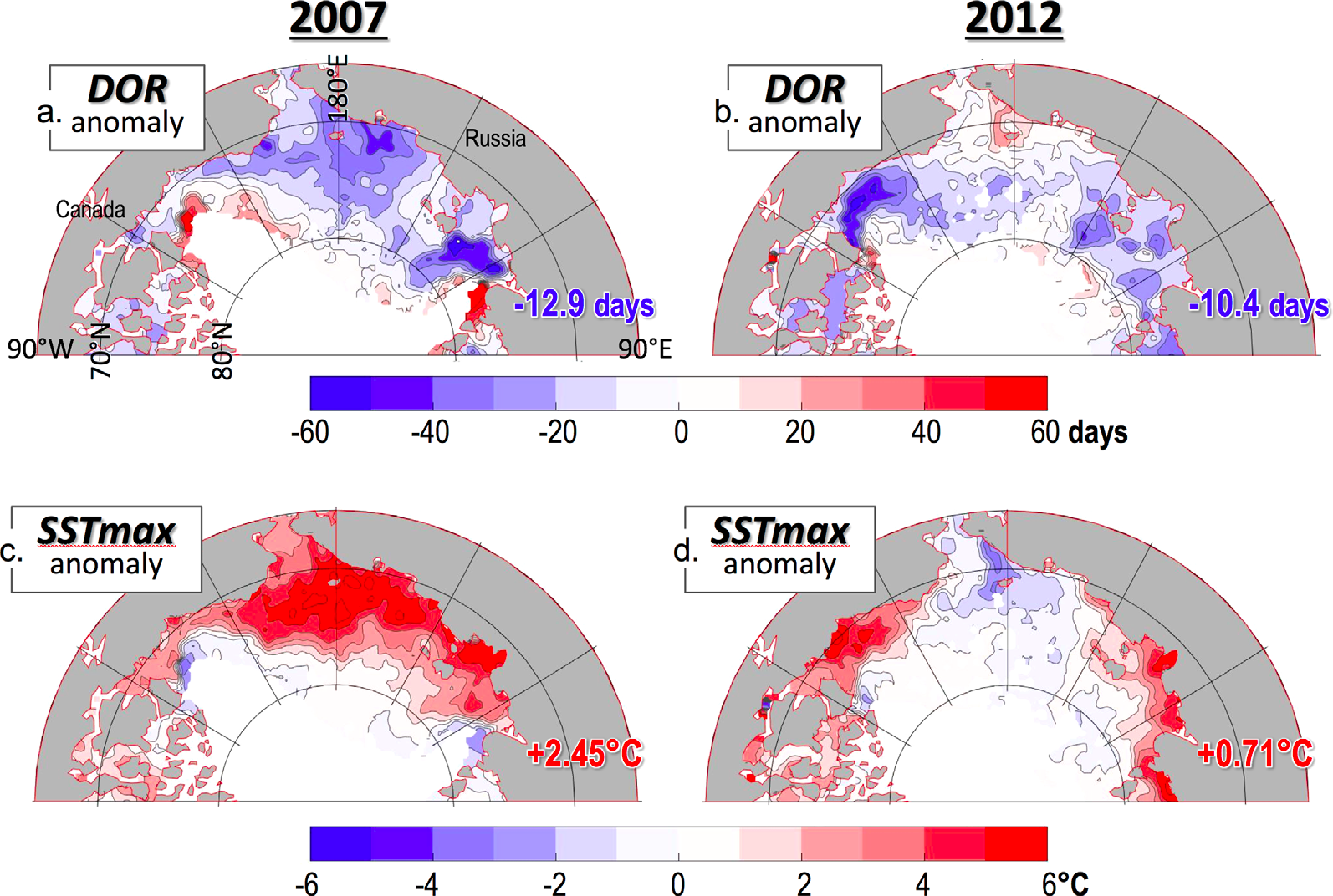 Early retreat 
DOR ~ DOQ
(June/July)
“Early” retreat…but 
DOR >> DOQ
(Aug/Sep)
Warm SSTs
Cold SSTs
US Agencies with Arctic Marine Interest
NSF: National Science Foundation
Office of Polar Programs, Arctic Section
…no deadlines

ANS:      Arctic Natural Sciences        disciplinary studies
ARCSS:  ARCtic System Science         interdisciplinary studies
…MOSAIC
…max 2 proposals at a time

AON:     Arctic Observing Network   climate observing
…commitment to long-term monitoring?
…pressure to save $$
US Agencies with Arctic Marine Interest
NSF: National Science Foundation
Office of Polar Programs, Arctic Section
…no deadlines

ANS:      Arctic Natural Sciences        disciplinary studies
ARCSS:  ARCtic System Science         interdisciplinary studies
…MOSAIC
…max 2 proposals at a time / scientist

AON:     Arctic Observing Network   climate observing
US Agencies with Arctic Marine Interest
NSF: National Science Foundation
Office of Polar Programs, Arctic Section
…no deadlines

ANS:      Arctic Natural Sciences        disciplinary studies
ARCSS:  ARCtic System Science         interdisciplinary studies
…MOSAIC
…max 2 proposals at a time

AON:     Arctic Observing Network   climate observing
…commitment to long-term monitoring?
…pressure to save $$
US Agencies with Arctic Marine Interest
NASA: National Air and Space Administration
Technology  (developing the sensors/spacecraft)
I.T.                 (making data sets)
Science         (using the data)
US Agencies with Arctic Marine Interest
NASA: National Air and Space Administration
Technology  (developing the sensors/spacecraft)
I.T.                 (making data sets)
Science         (using the data)

Cryosphere
…traditional home for arctic

Physical Oceanography
…recent interest in the arctic

Biology & biogeochemistry
…same

Etc.
US Agencies with Arctic Marine Interest
NASA: National Air and Space Administration
Technology  (developing the sensors/spacecraft)
I.T.                 (making data sets)
Science         (using the data)

Cryosphere
…traditional home for arctic

Physical Oceanography
…recent interest in the arctic

Biology & biogeochemistry
…same

Etc.
US Agencies with Arctic Marine Interest
ONR: Office of Naval Research
Arctic & Global Prediction program

☞ Physics of sea ice and upper ocean
	…obs, models, remote sensing
US Agencies with Arctic Marine Interest
ONR: Office of Naval Research
Arctic & Global Prediction program

☞ Physics of sea ice and upper ocean
	…obs, models, remote sensing

“Core”
…miscellaneous, including “SIZRS” = Seasonal Ice Zone Reconnaissance Surveys
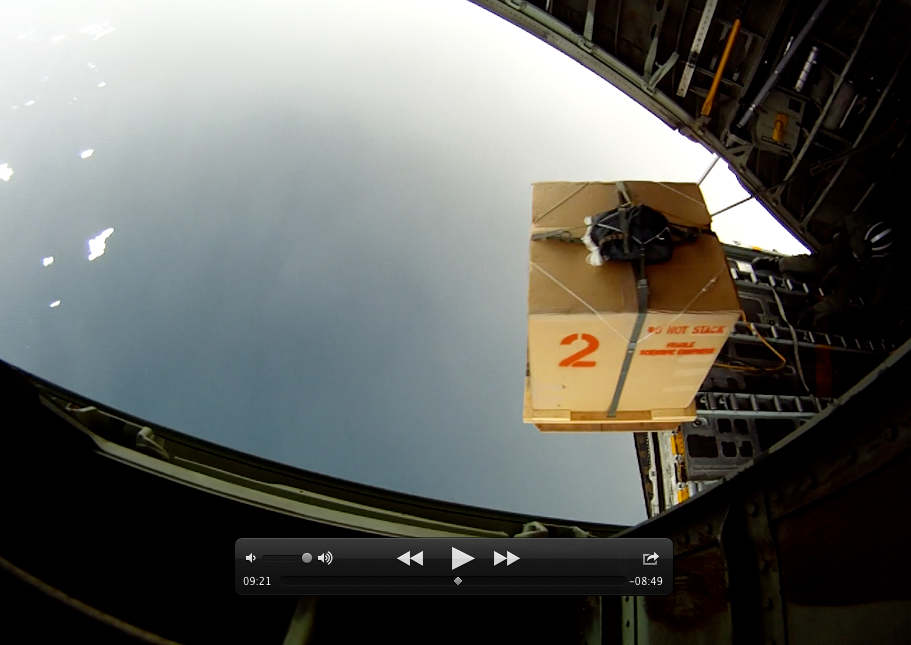 US Agencies with Arctic Marine Interest
ONR: Office of Naval Research
Arctic & Global Prediction program

☞ Physics of sea ice and upper ocean
	…obs, models, remote sensing

“Core”
…miscellaneous, including “SIZRS” = Seasonal Ice Zone Reconnaissance Surveys

DRIs: Directed Research Initiatives 
…all in the Chukchi/Beaufort
…a series of ongoing field campaigns:

		surface waves & floe models,
					mixing,
						autonomous sensing & observing networks
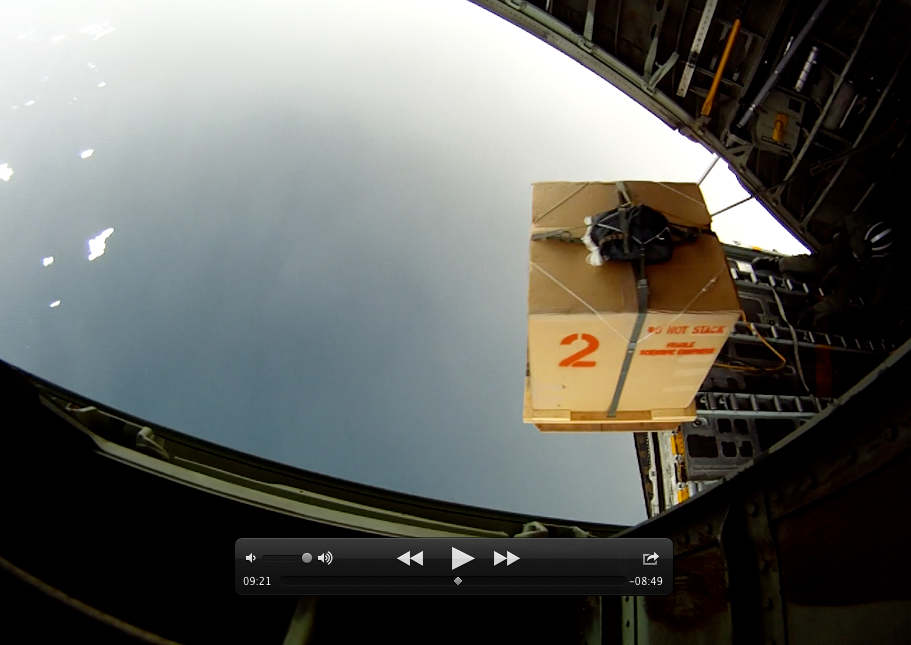 US Agencies with Arctic Marine Interest
NOAA: National Oceanographic & Atmospheric Administration
Arctic Program

Forecasting
Fisheries
…Alaskan waters only
US Agencies with Arctic Marine Interest
NOAA: National Oceanographic & Atmospheric Administration
Arctic Program

Forecasting
Fisheries
…Alaskan waters only


Mostly: government labs

Some: university funding

…New this year: Observing networks! ..and “fewer process studies”
US Agencies with Arctic Marine Interest
ETC.


DHS/CG: Dept of Homeland Security / Coast Guard

…coastal protection

BOEM: Bureau Of Energy Management

…oil, etc.
Summary:
Observing Networks
Prediction
Focus on Alaskan waters
Blue
Action!
The
League
Of
Climate
Superheroes
Blue
Action!
The
League
Of
Climate
Superheroes
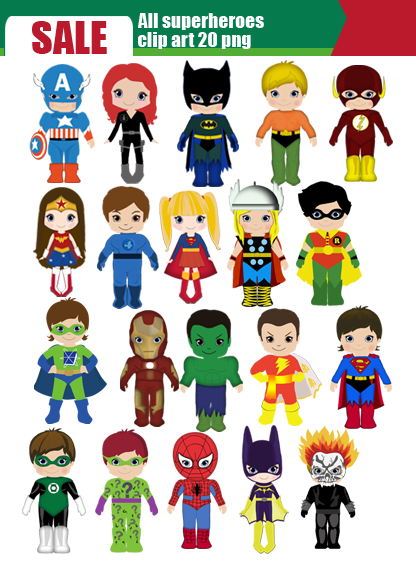 Daniela
Steffen
Blue
Action!
The
League
Of
Climate
Superheroes
Thank
you
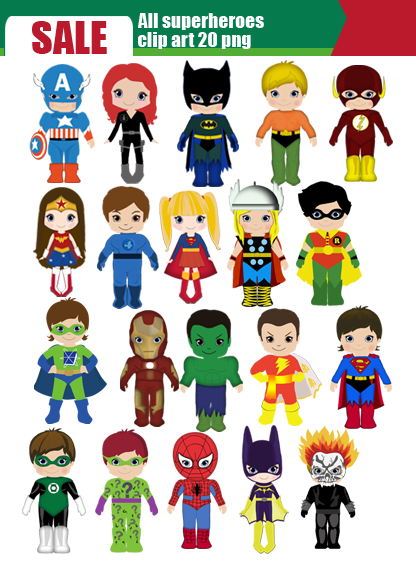 Daniela
Steffen
Daily ice retreat
Steele & Ermold (JGR, 2015)
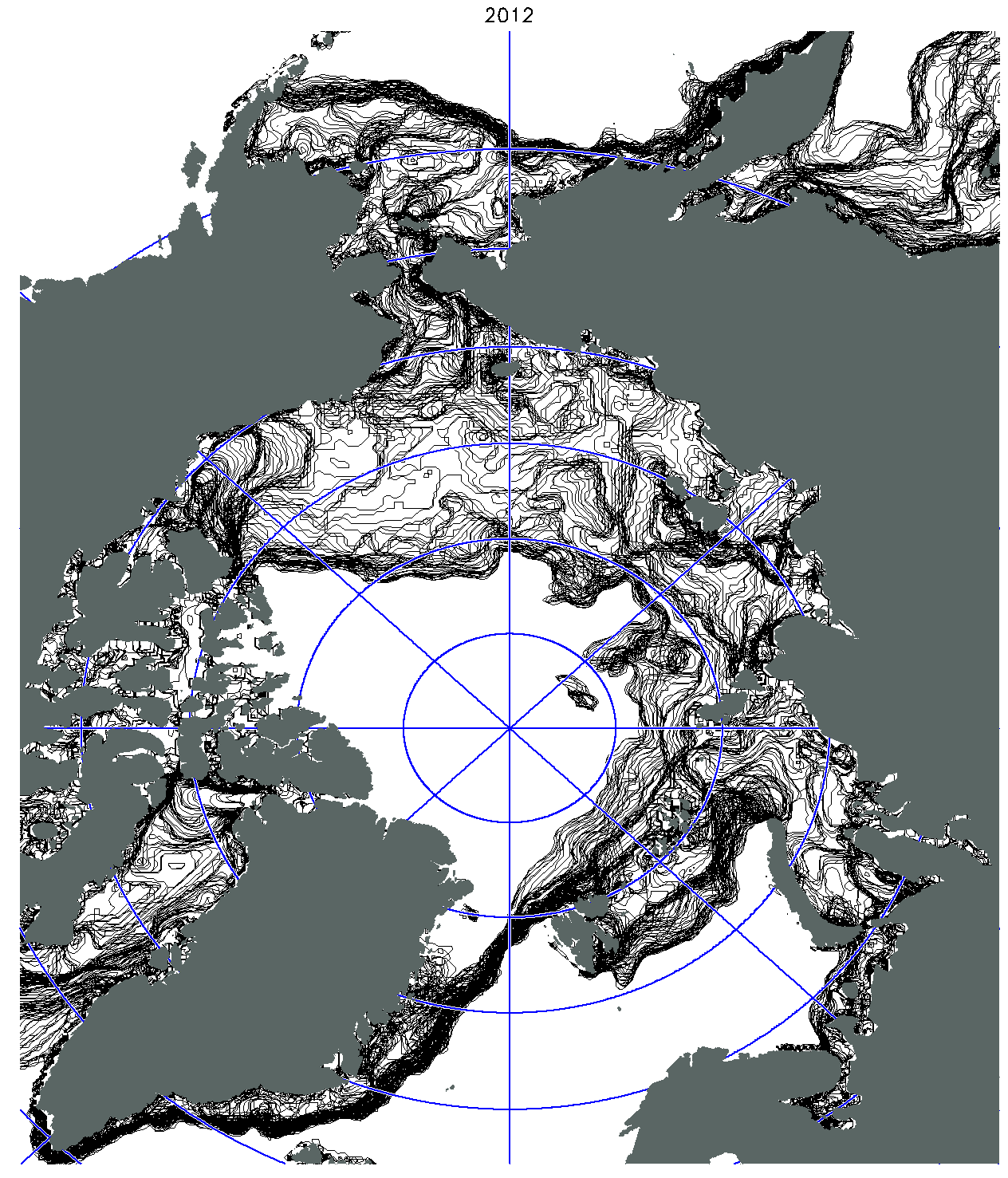 Daily 15% ice concentration contour
= "ice edge"
SSM/I-SSMIS (NASA Team algorithm)
Alaska
slow
Russia
slow: “Loitering”
180°E
Loitering ice edge:
≤ 8 km/day*
≥ 4 days in a 25 km pixel
Canada
90°W
90°E
85°N
0°E
80°N
*Ave ice speed 8-12 km/day

Spreen et al. (GRL, 2011)
Olason & Notz (JGR, 2014)
Greenland
75°N
2012
March 13 – September 23
70°N
65°N
The UpTempO buoy
→ response to ice ridging ←
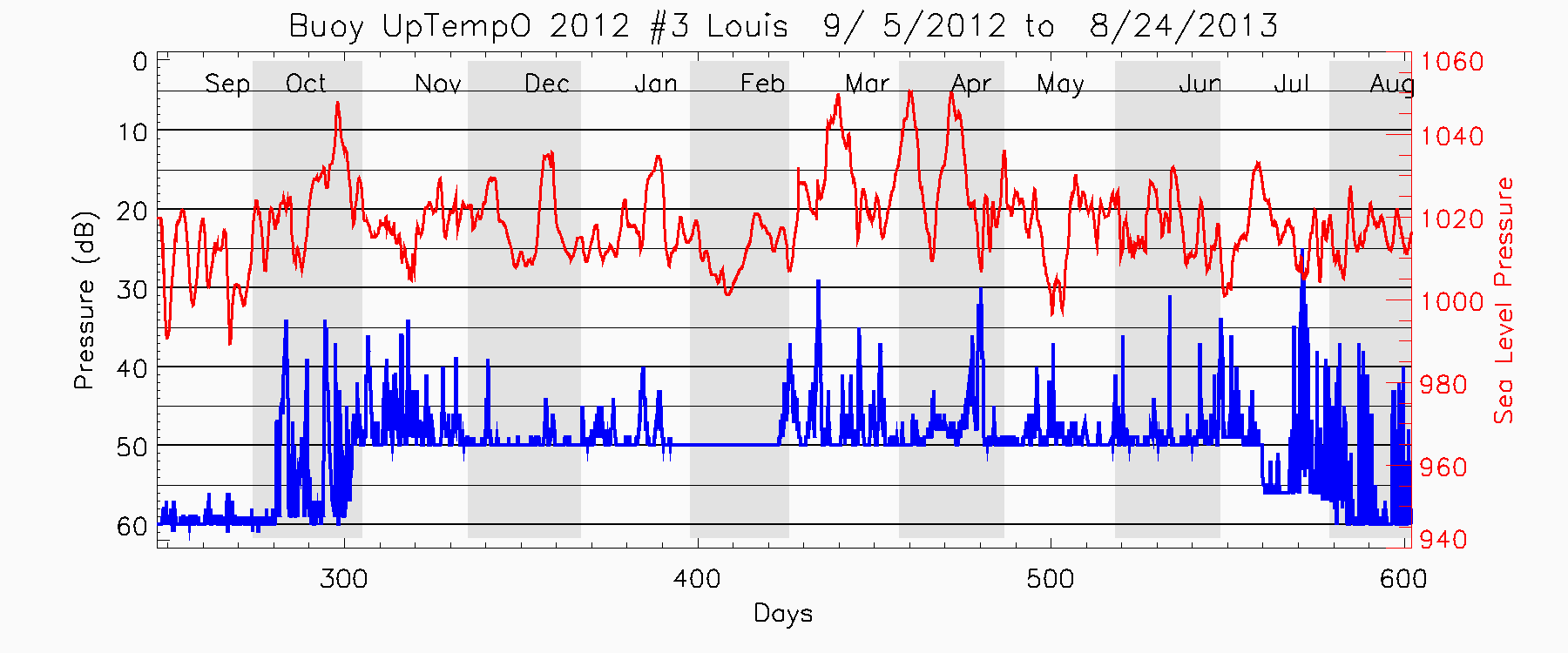 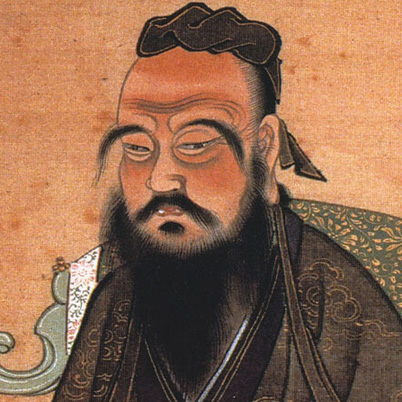 Confucius: “The green reed that bends in the wind is stronger than the mighty oak that breaks in a storm.”
pressure (dbar)
ice motion
ridging/rafting
upper T's < freezing
release